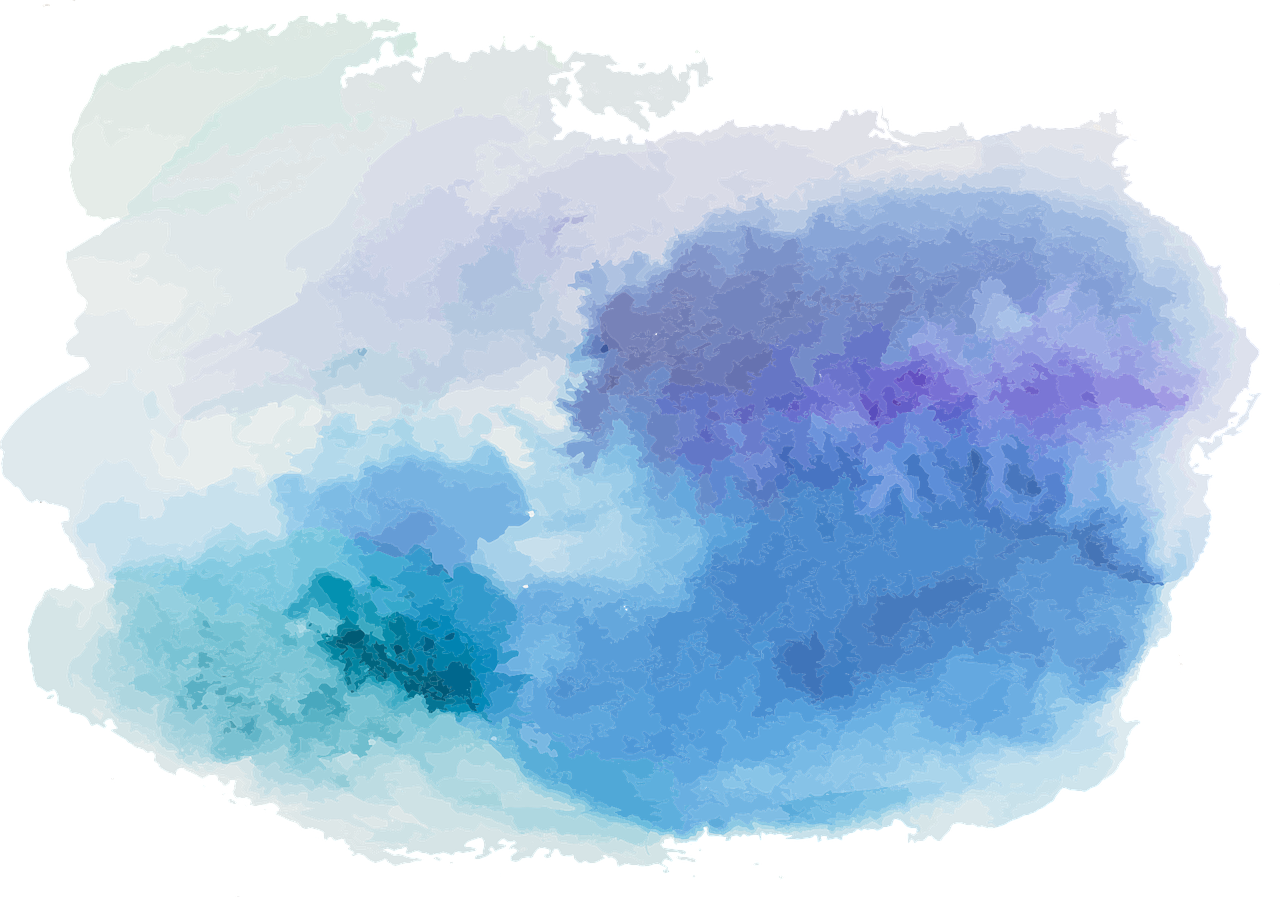 Reason and Argument
Lecture 8: More on First-Order Logic
Robert Trueman
rob.trueman@york.ac.uk
University of York
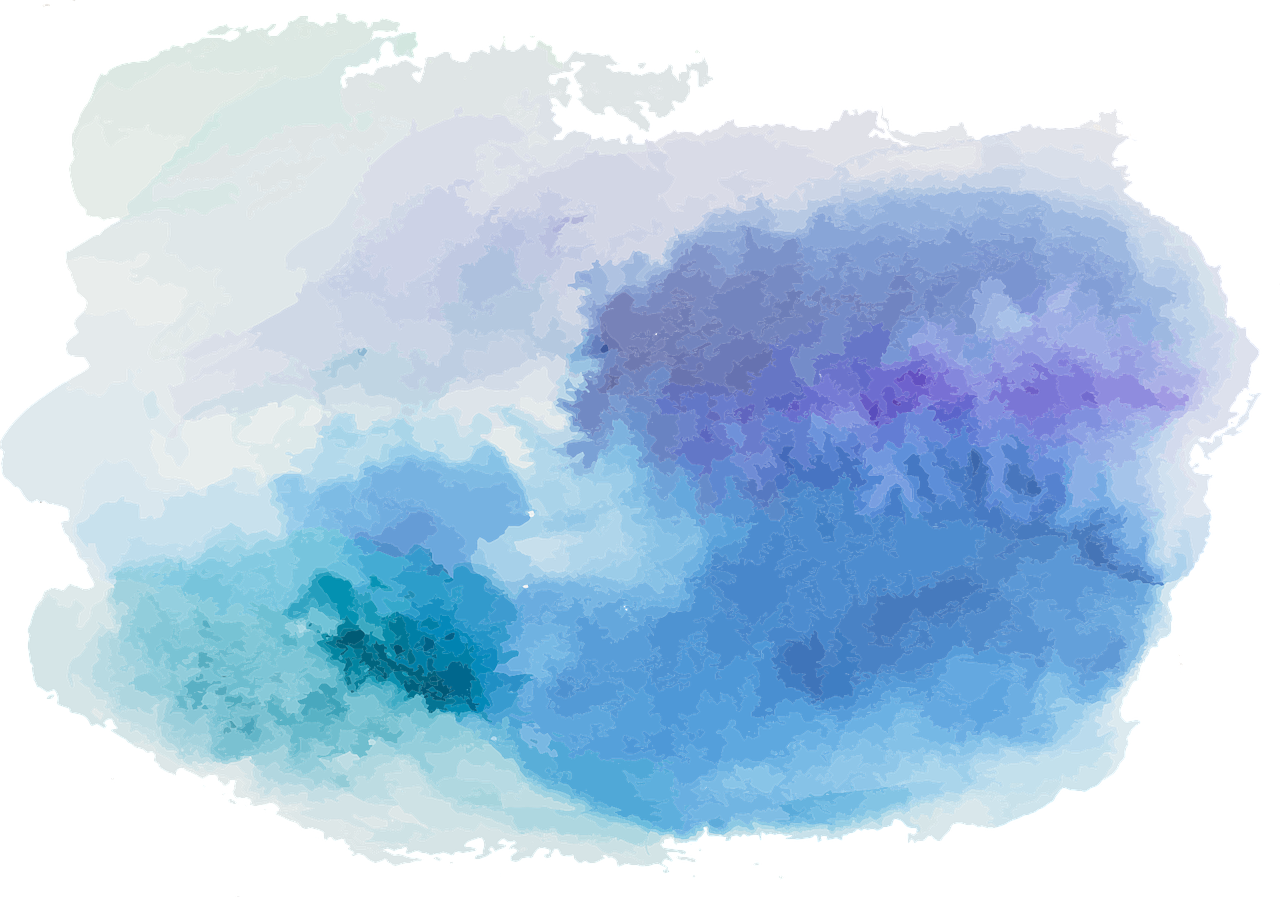 Reason and Argument
Lecture 8: More on First-Order Logic
Restricted Quantification
Scope
Many-Place Predicates
Multiple Generality
Stepping Stone Paraphrases
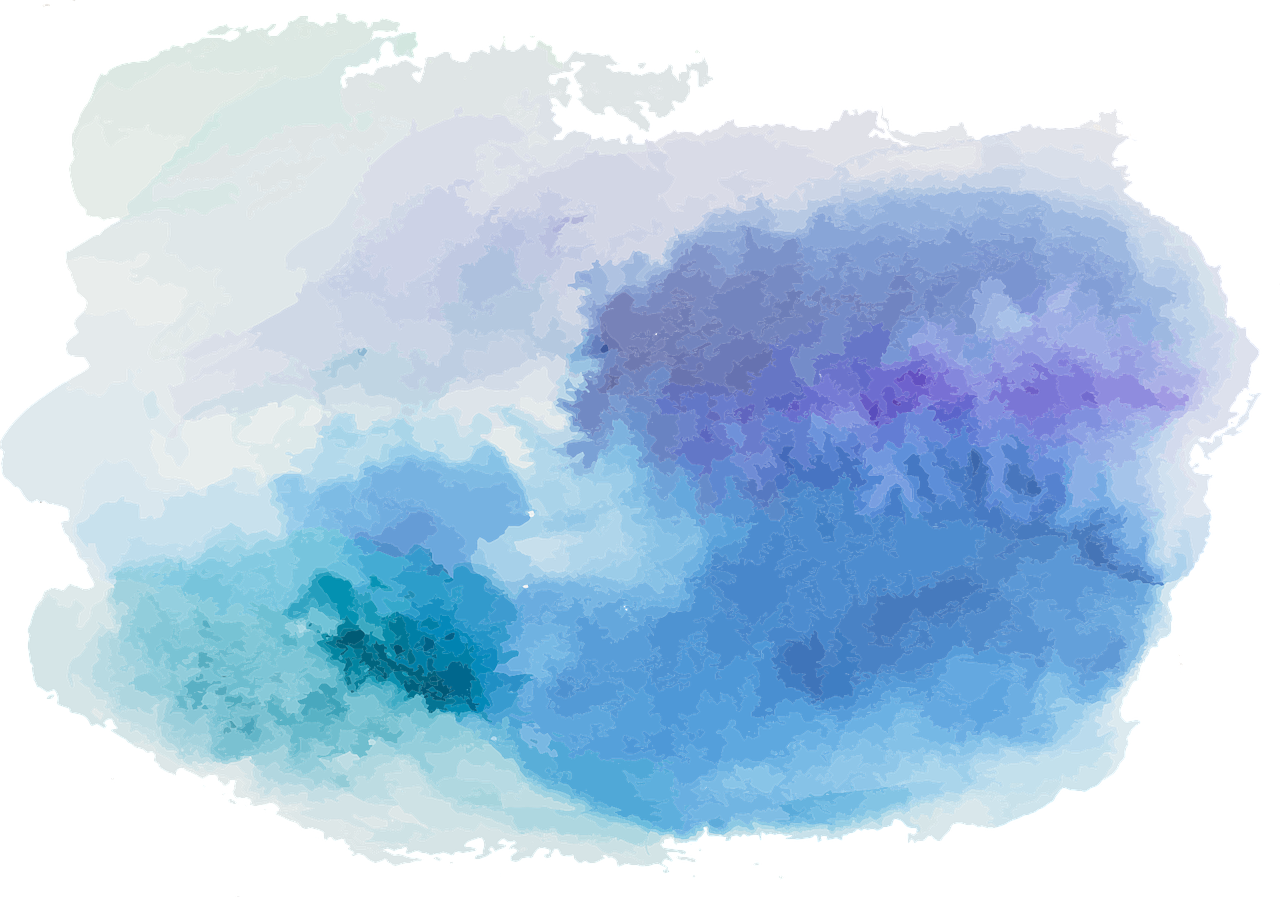 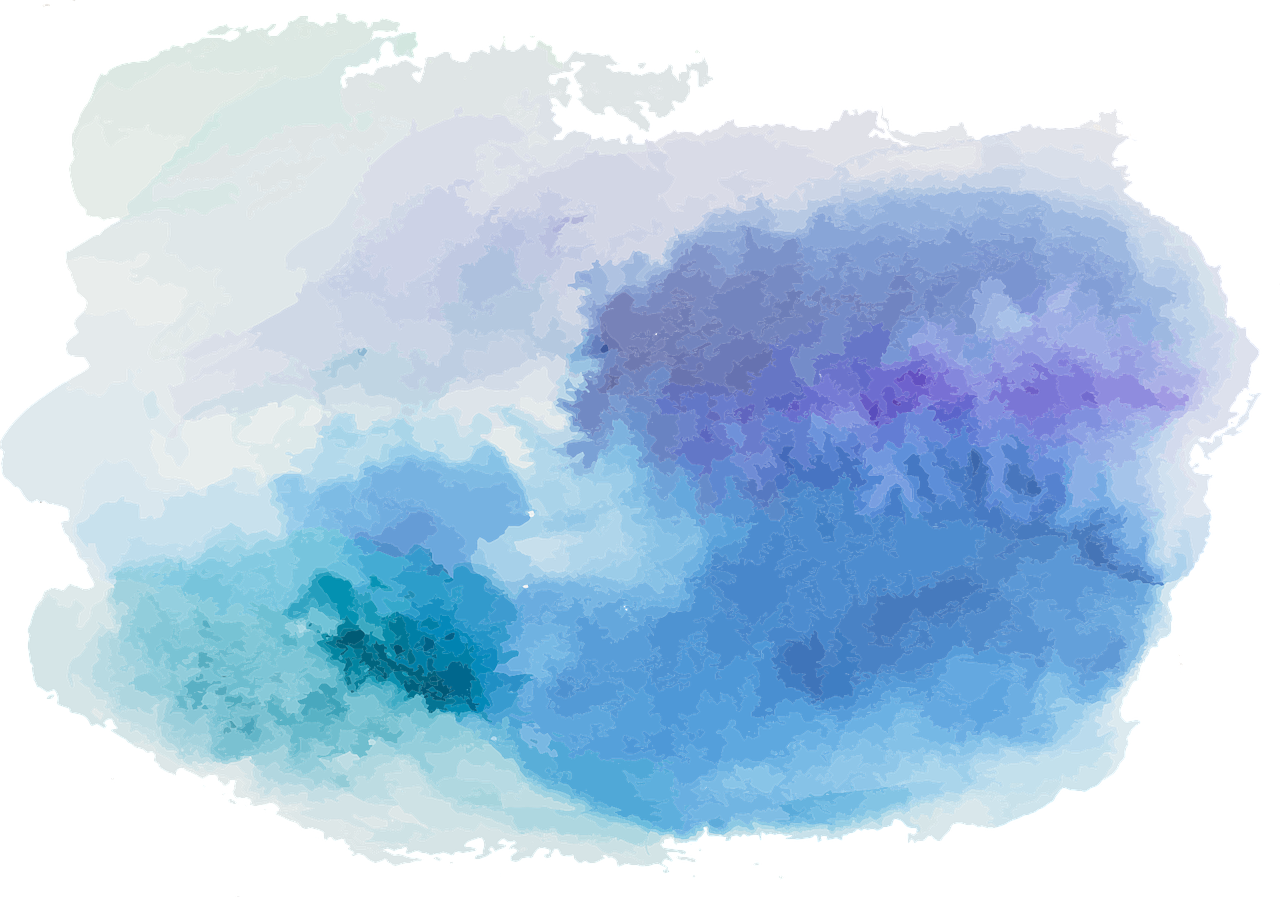 PRACTISE!
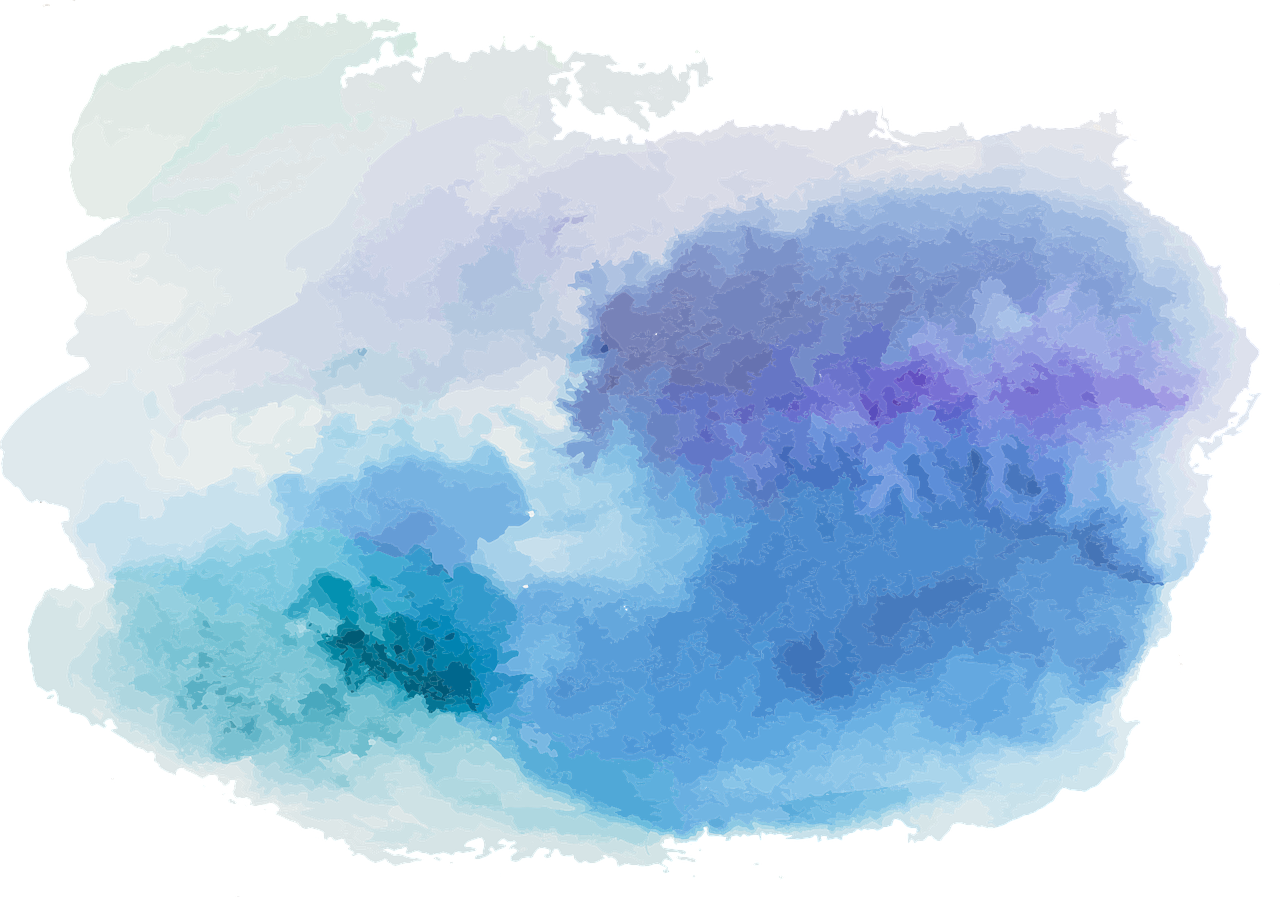 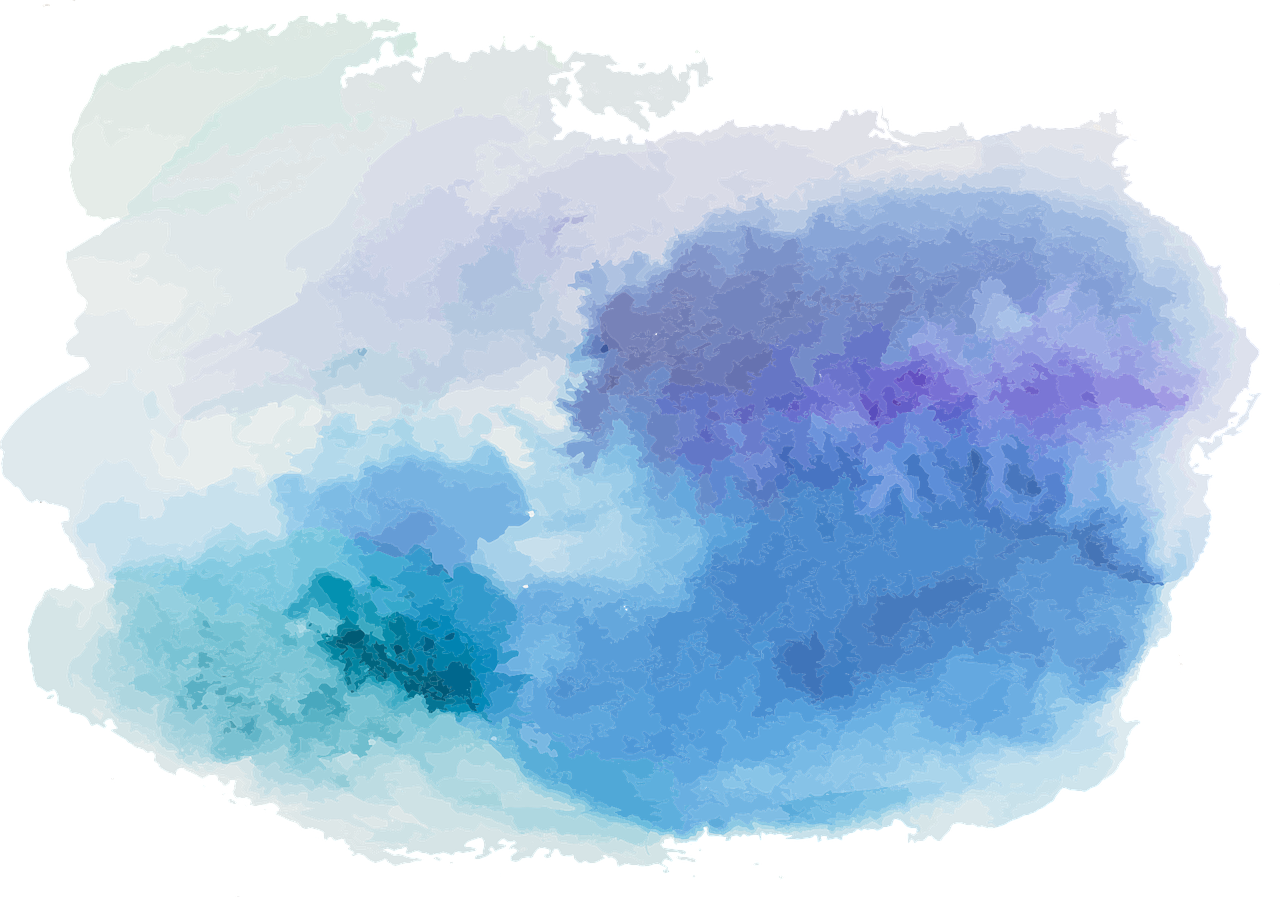 PRACTISE!
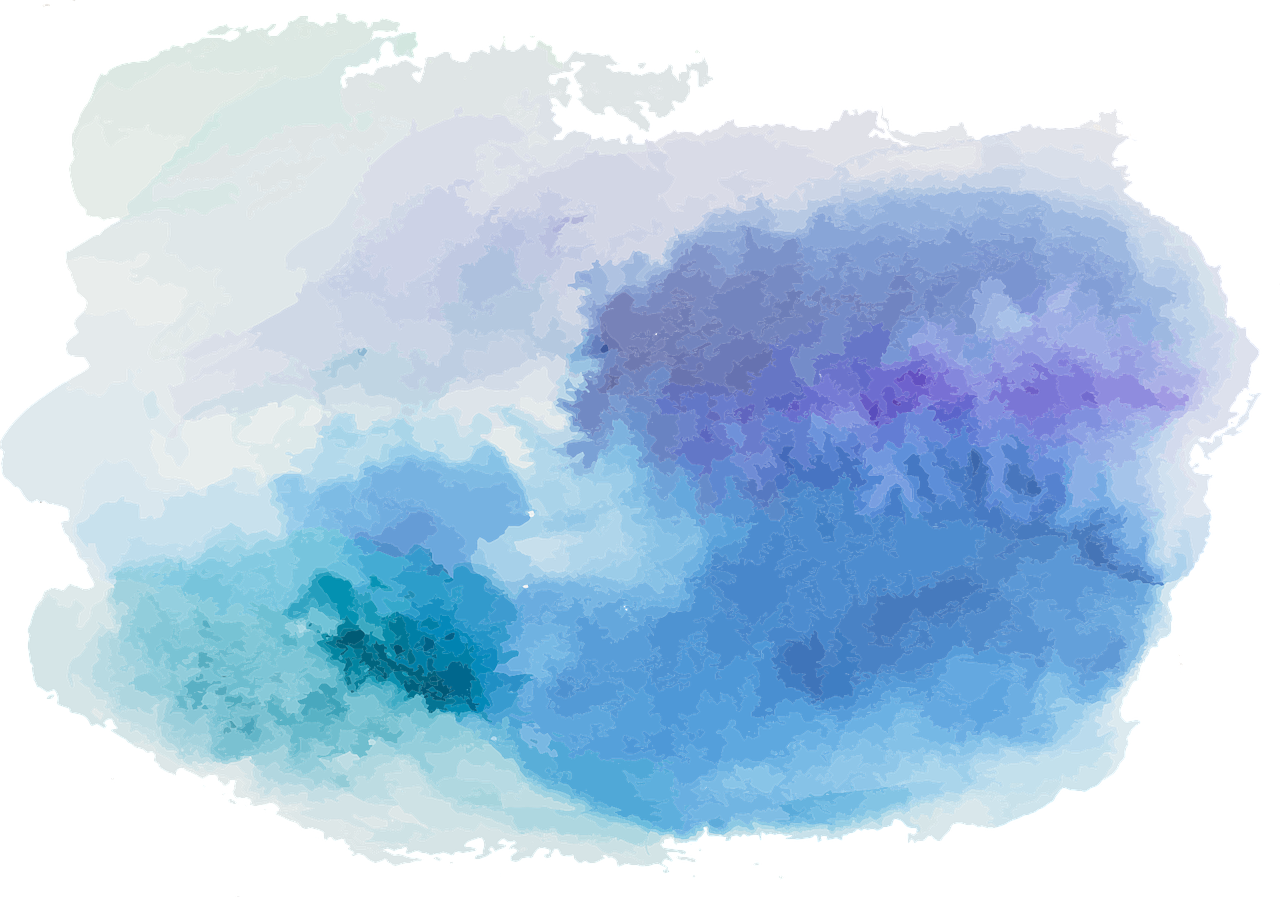 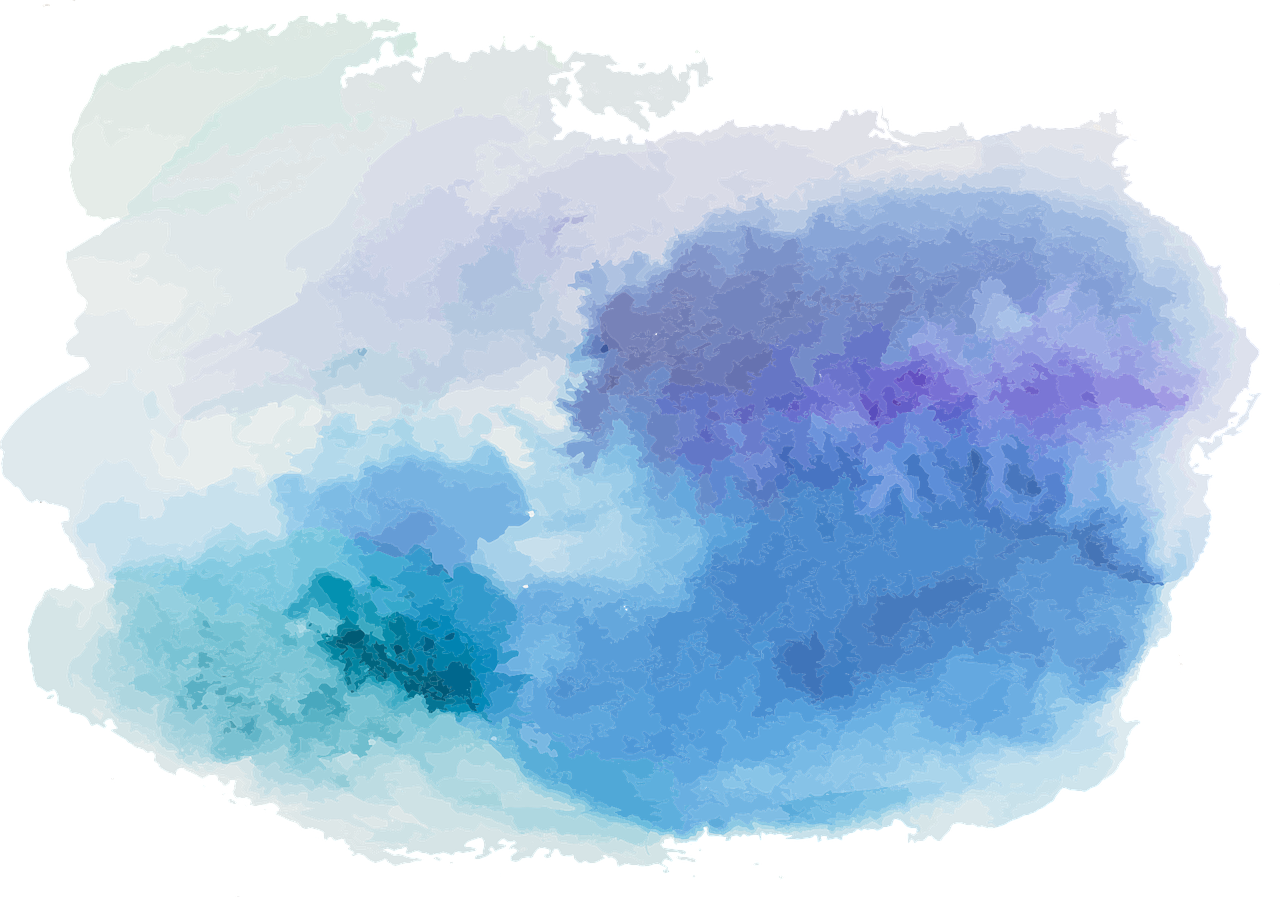 PRACTISE!
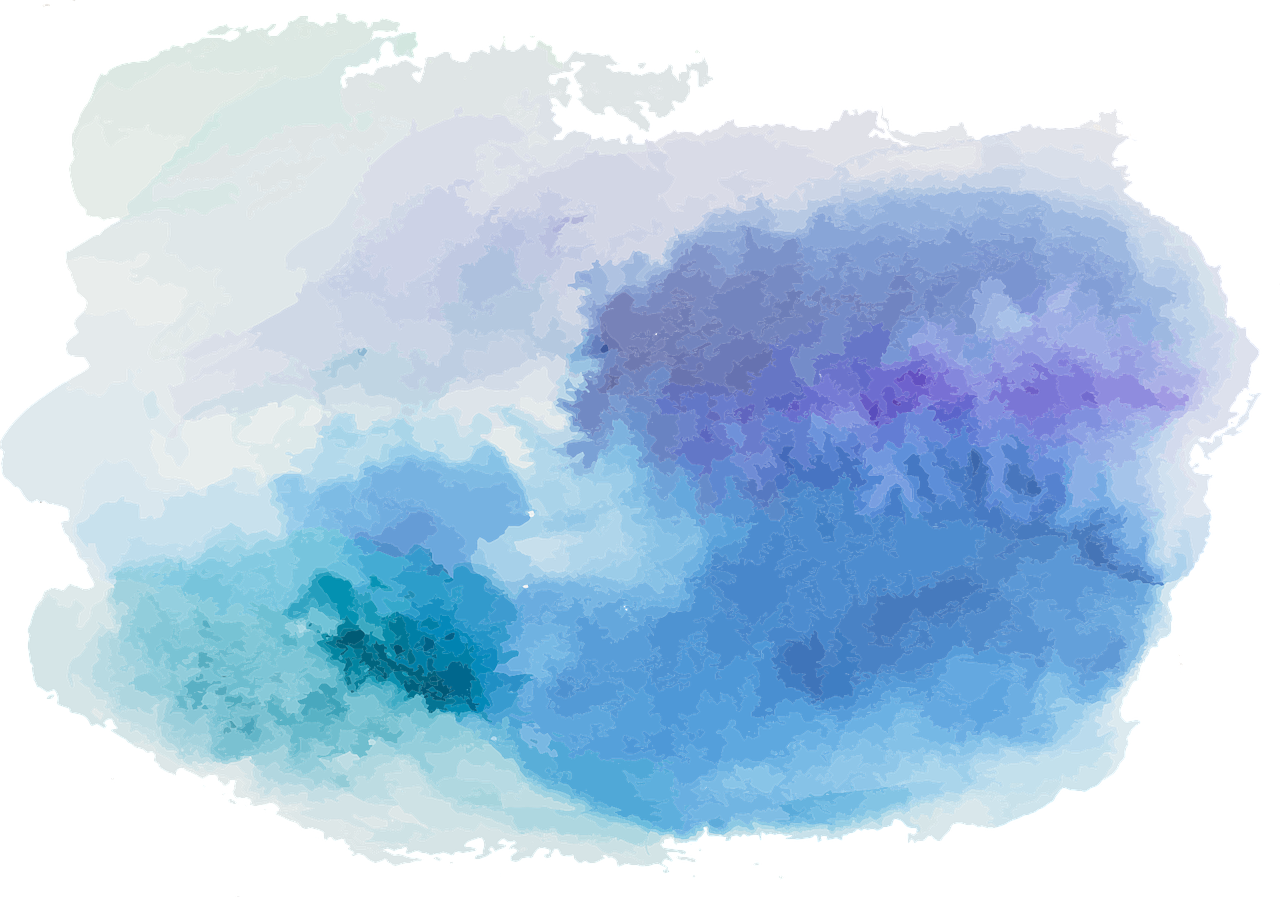 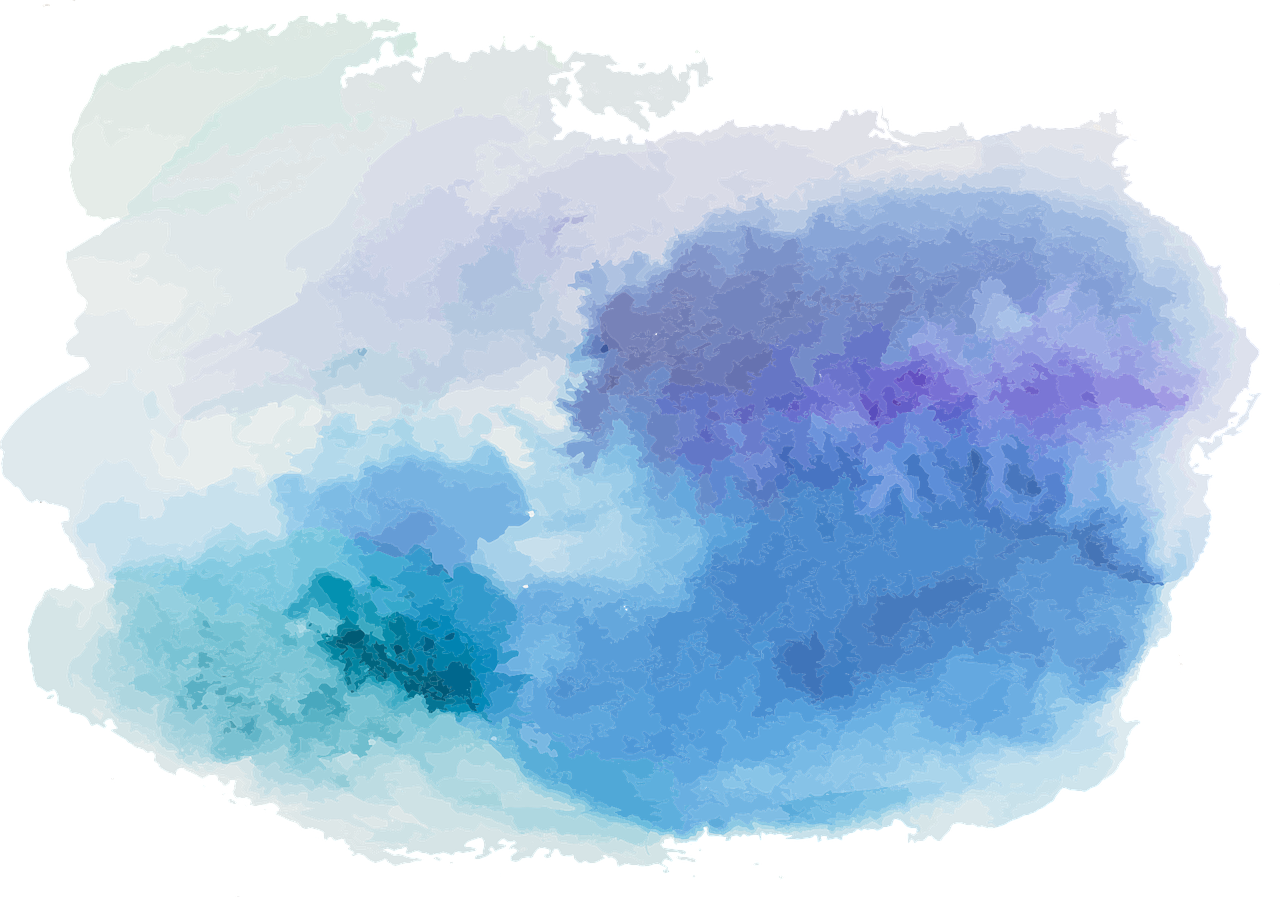 Restricted existential quantification
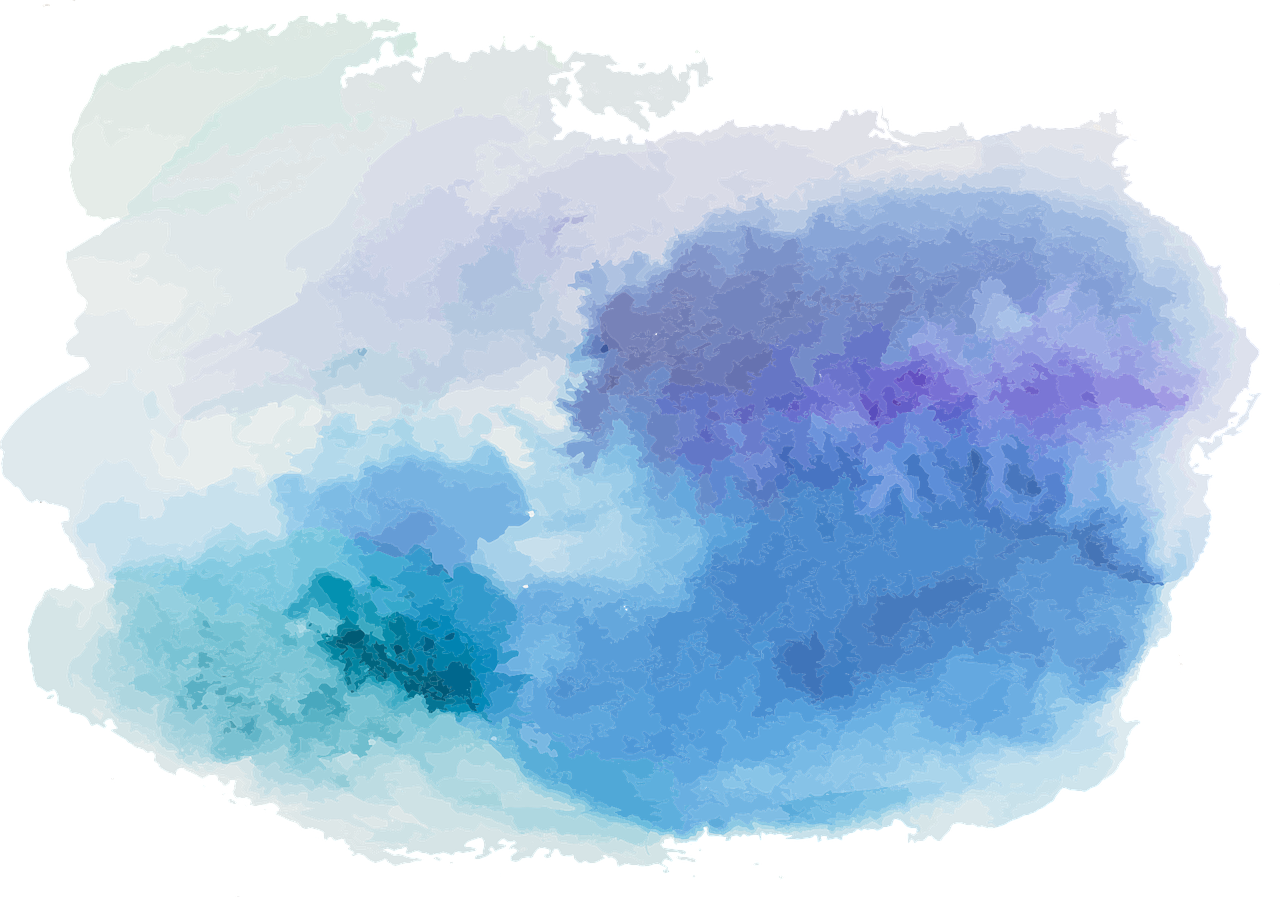 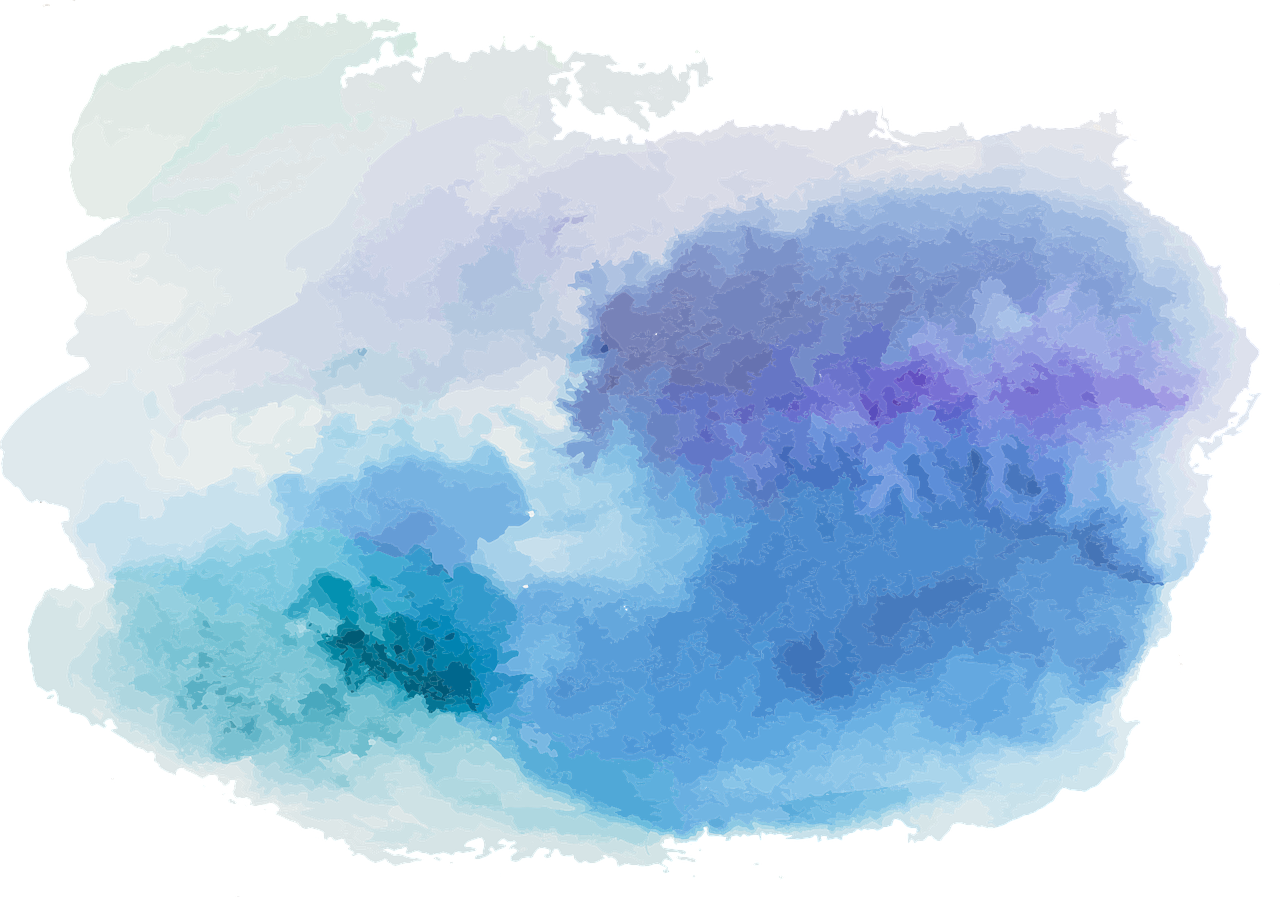 PRACTISE!
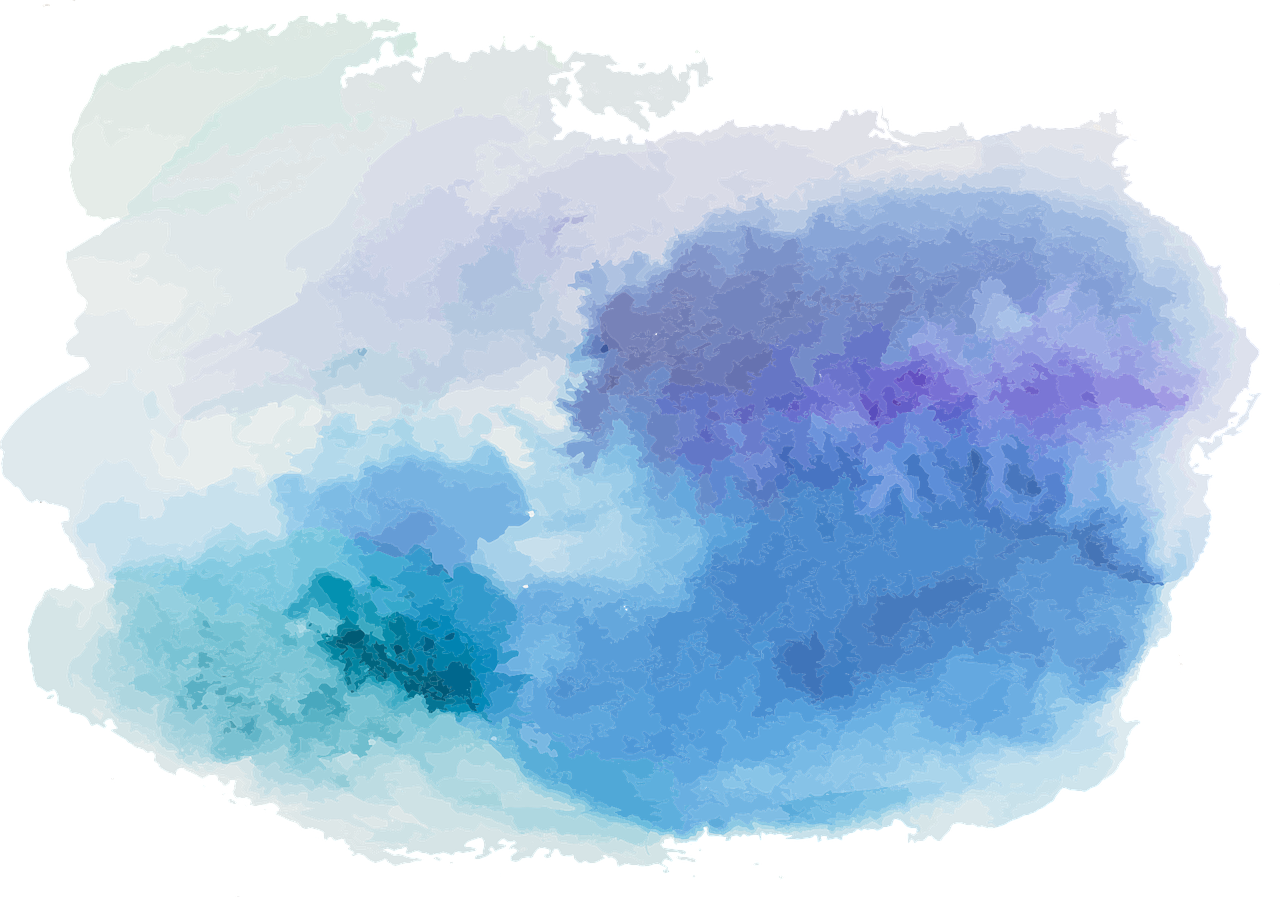 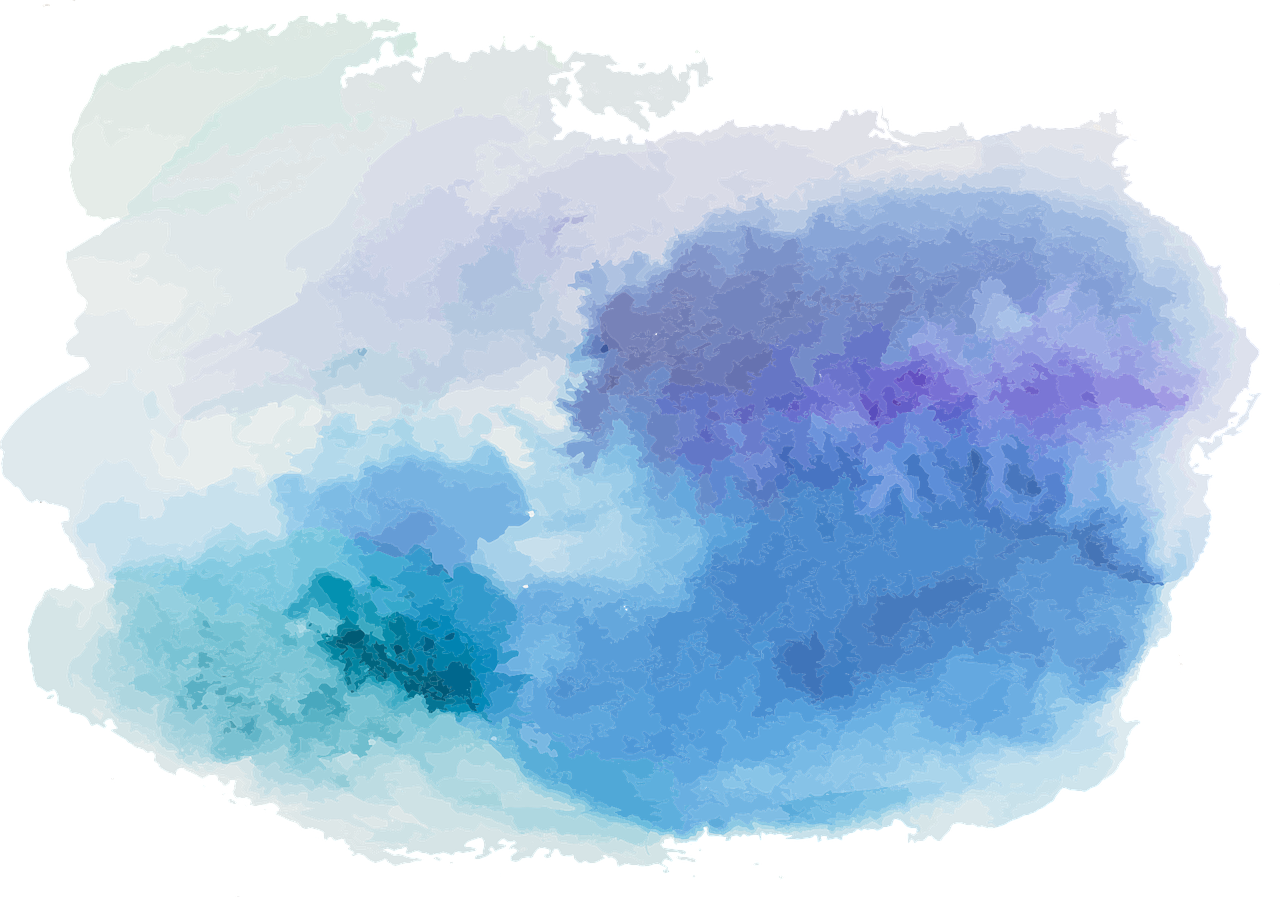 Restricted universal quantification
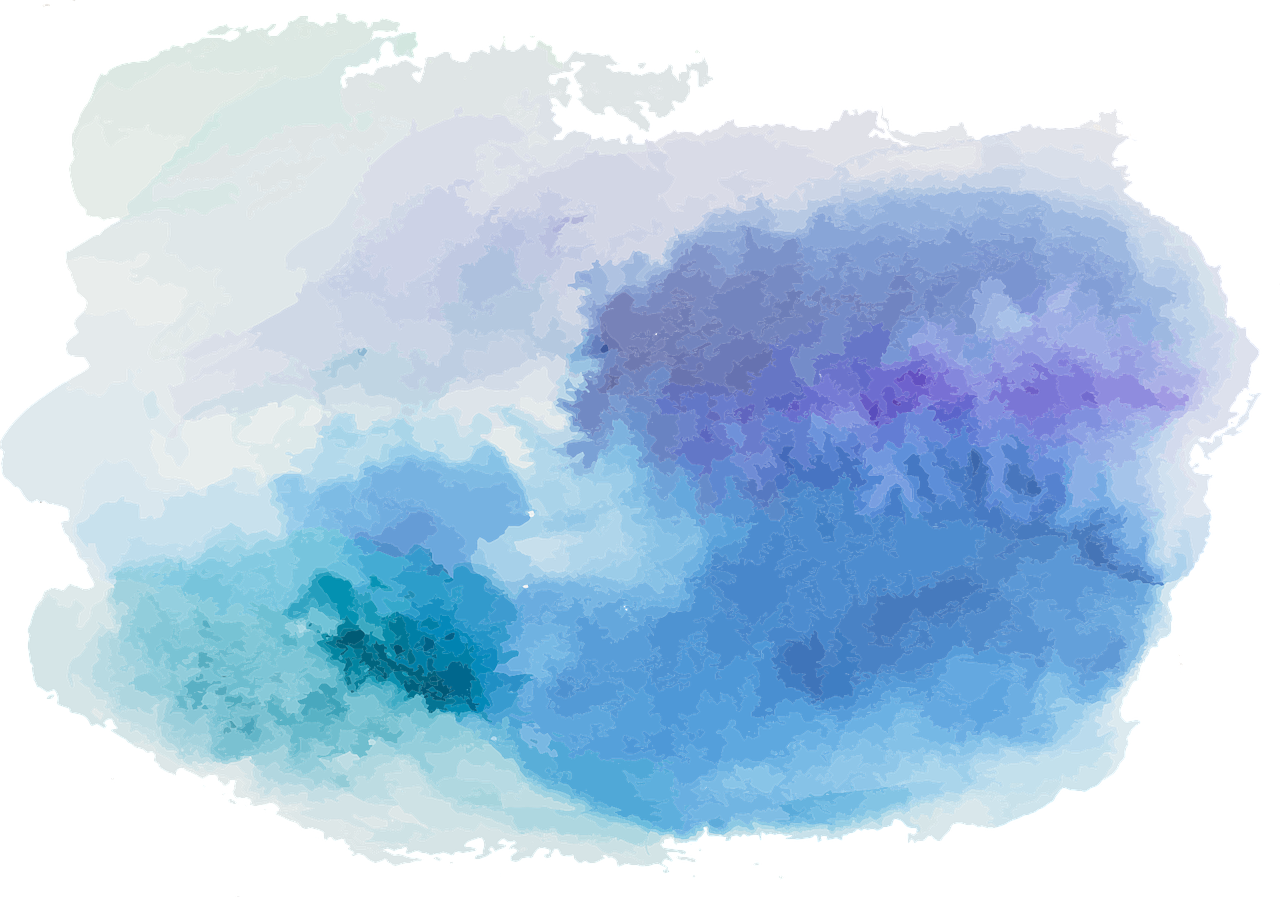 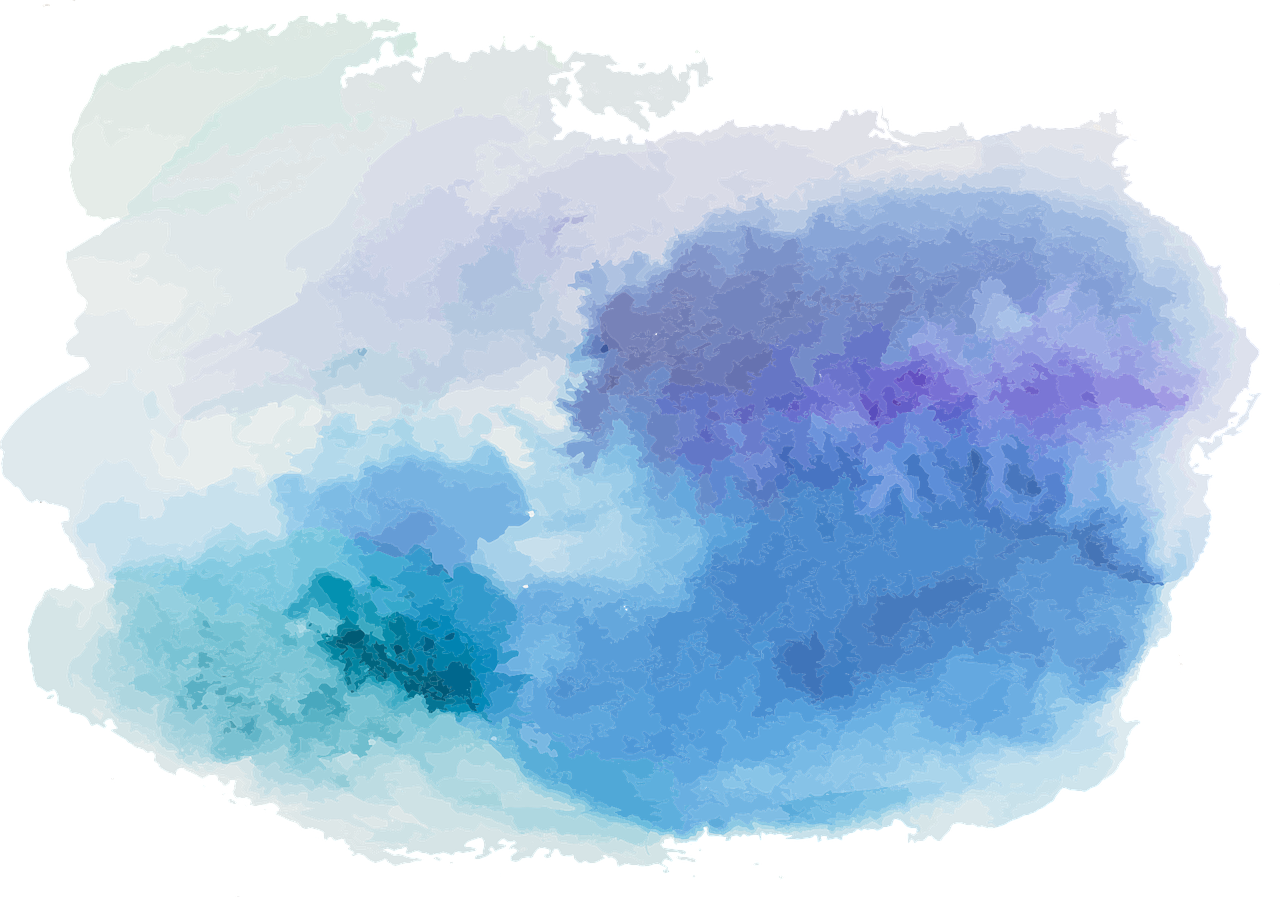 PRACTISE!
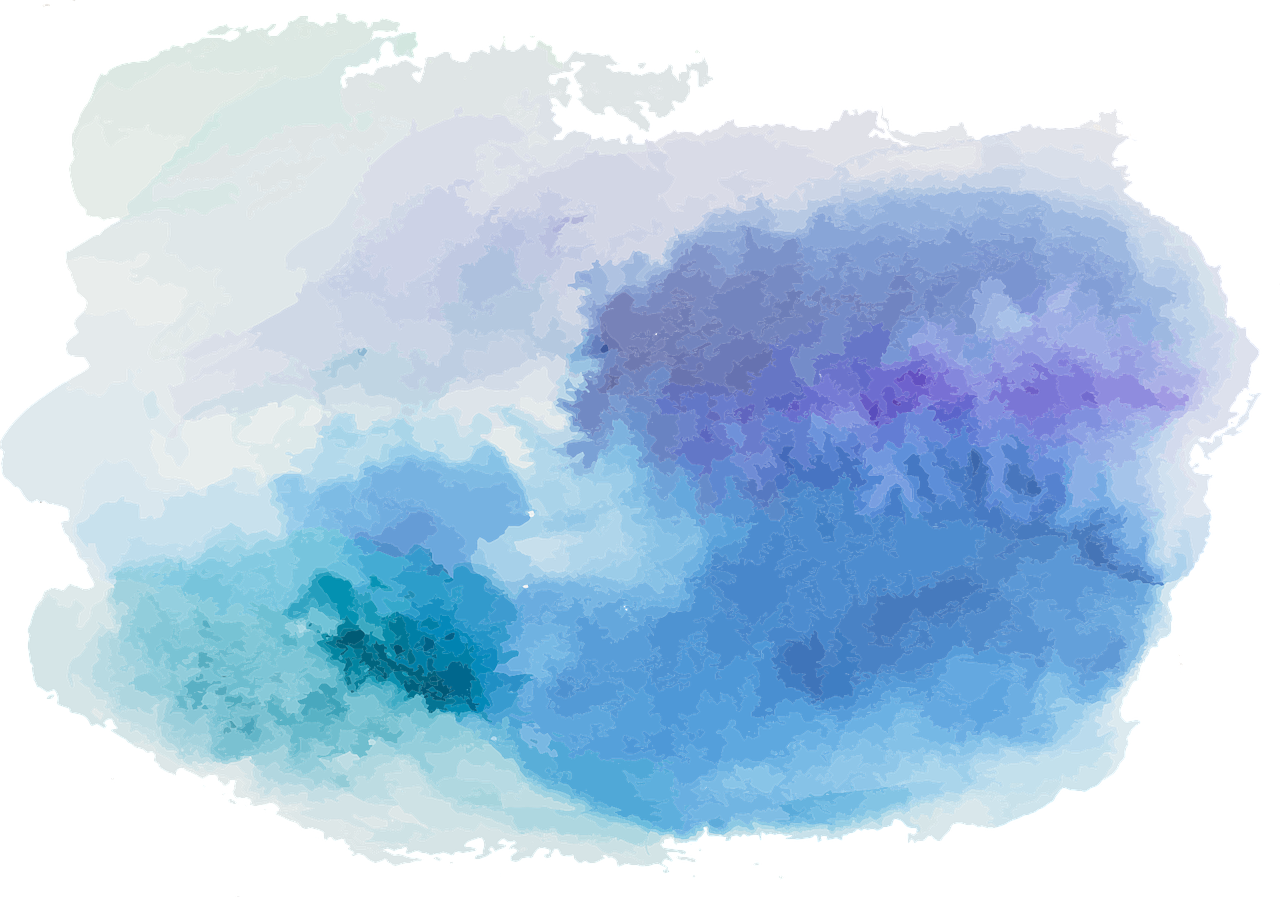 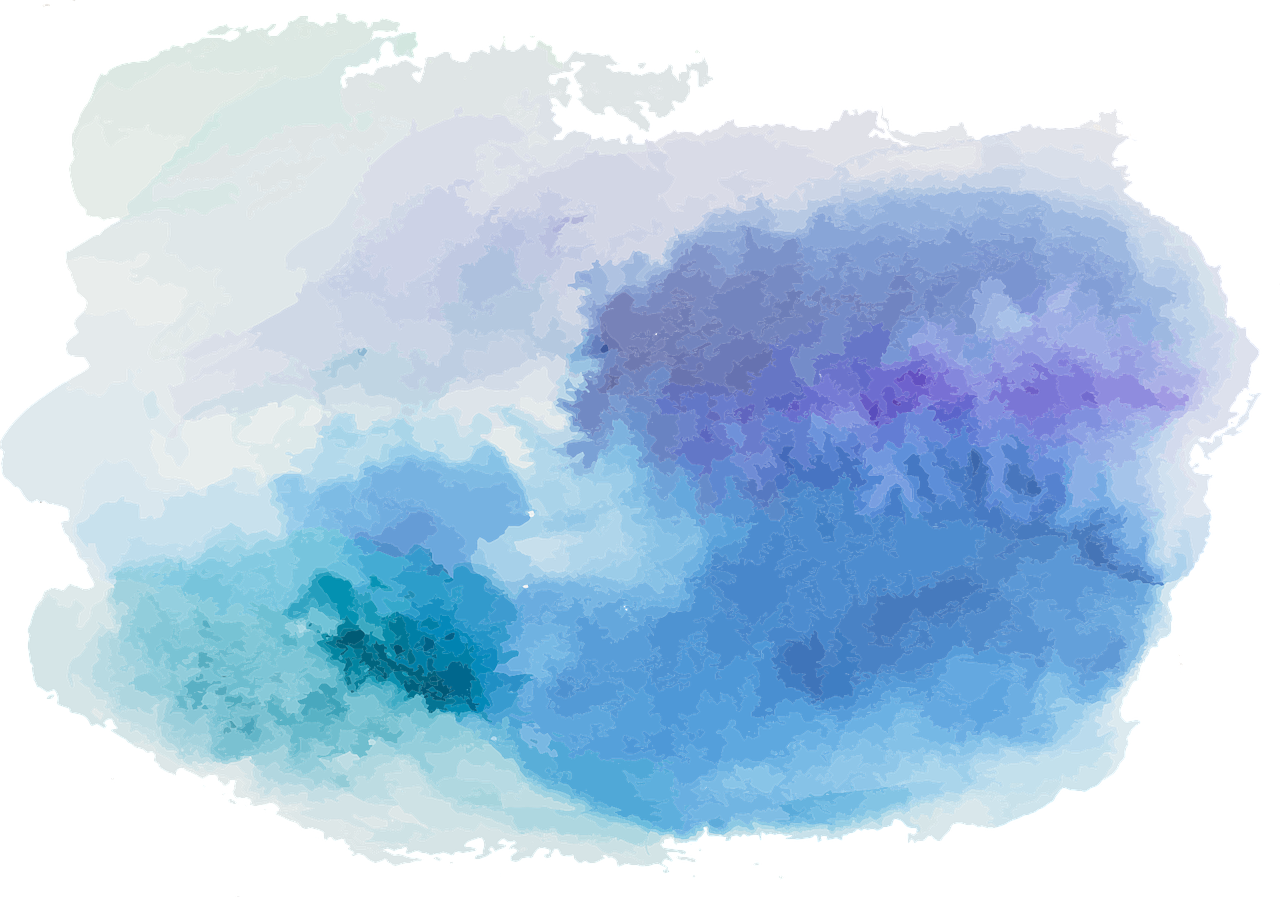 Reason and Argument
Lecture 8: More on First-Order Logic
Restricted Quantification
Scope
Many-Place Predicates
Multiple Generality
Stepping Stone Paraphrases
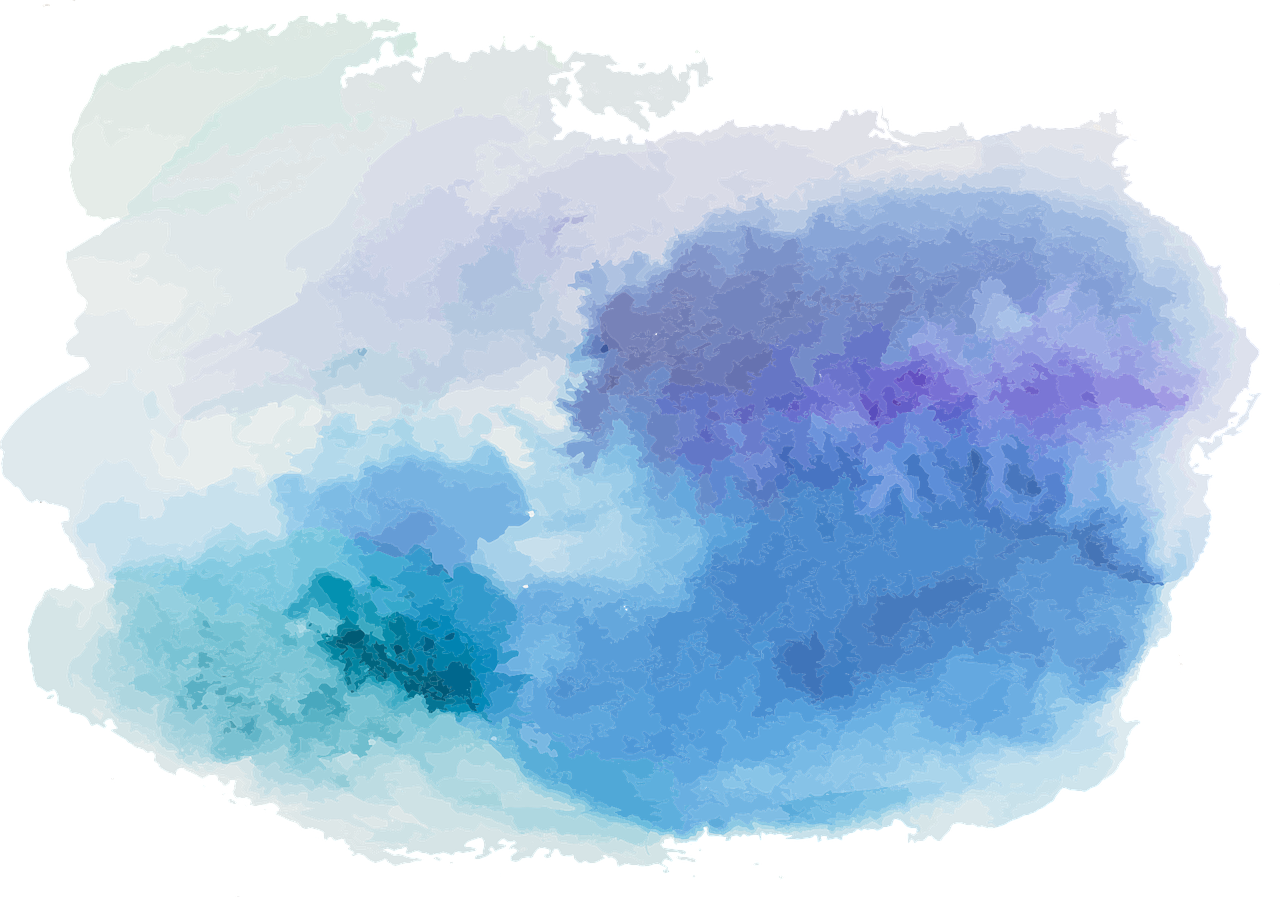 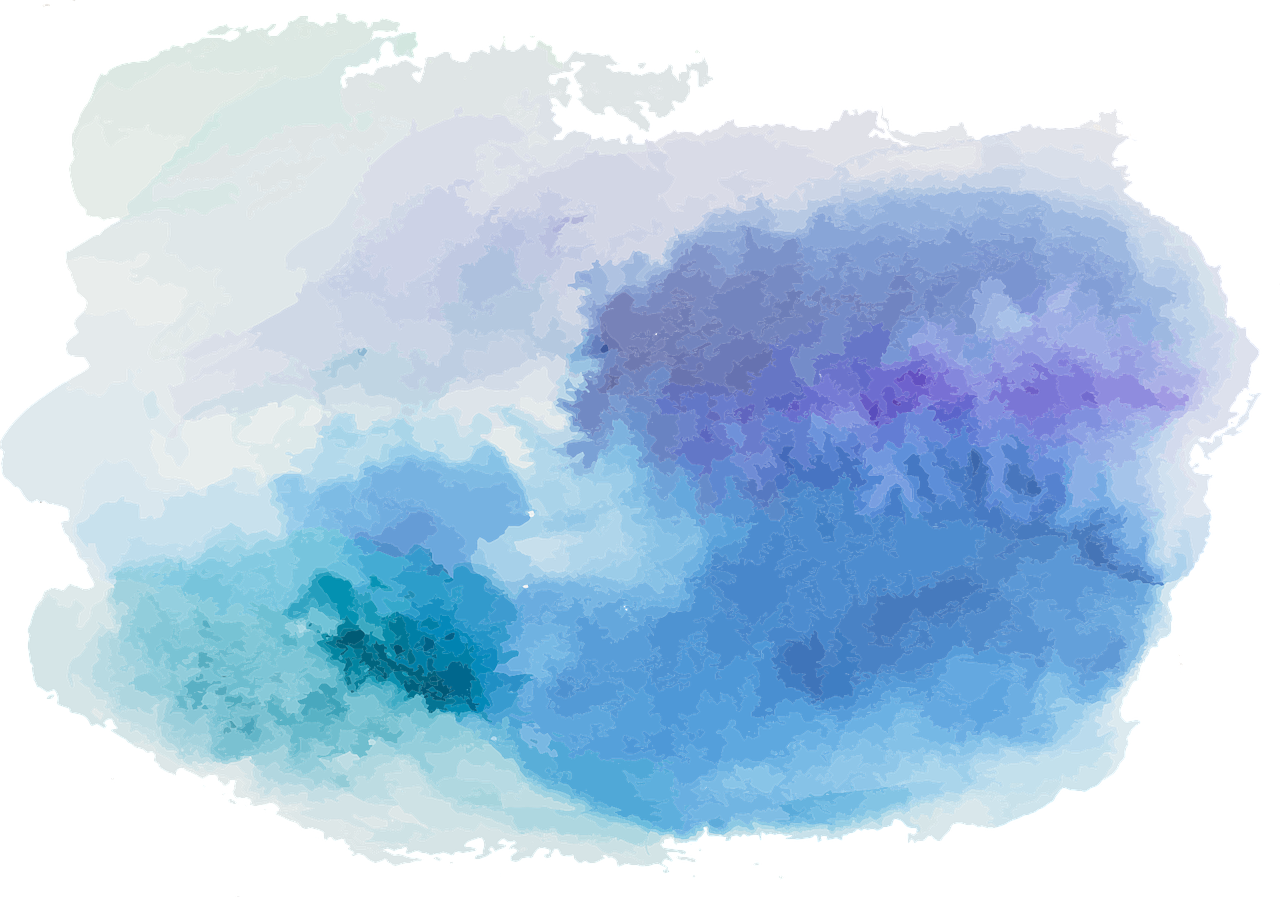 What’s the difference?
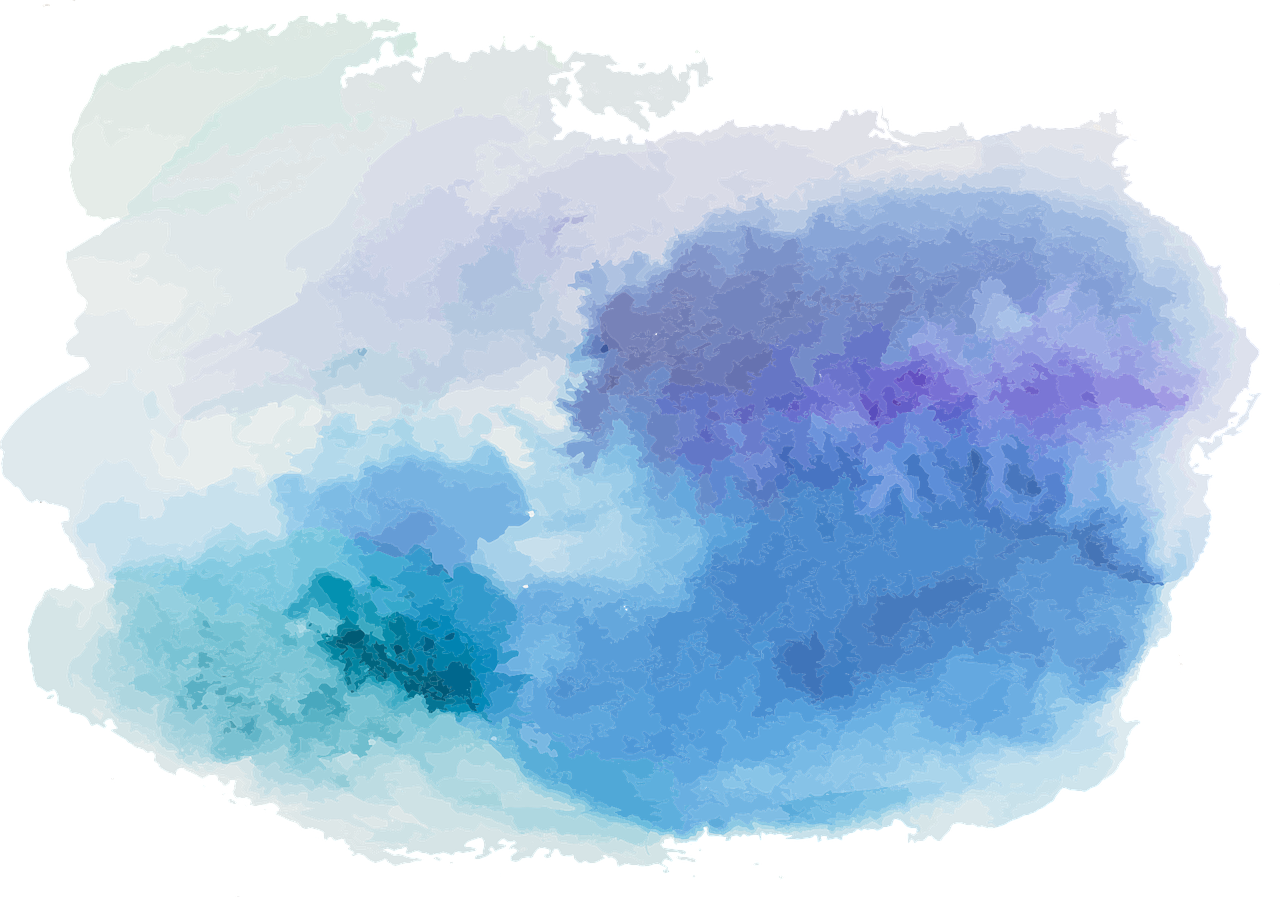 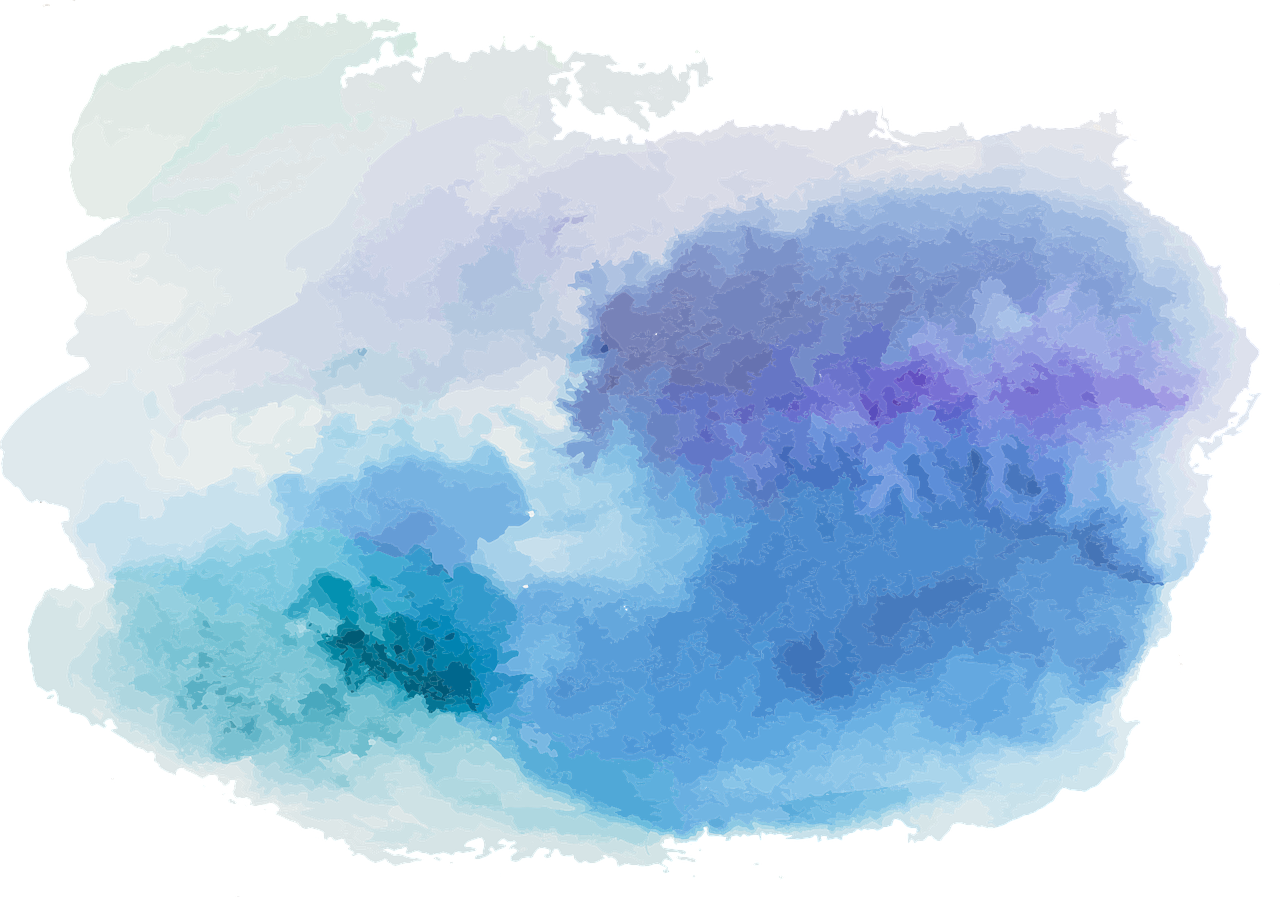 What’s the difference?
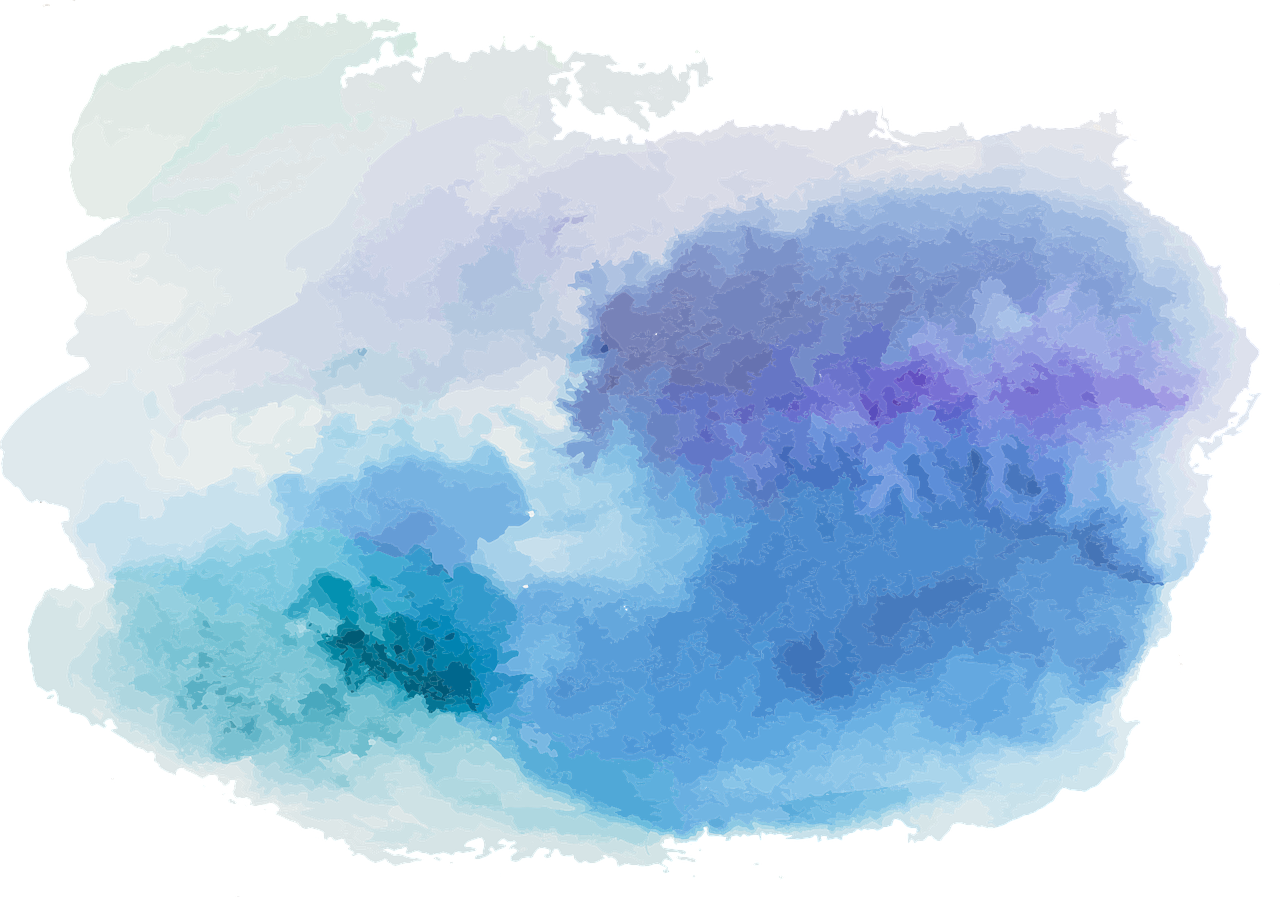 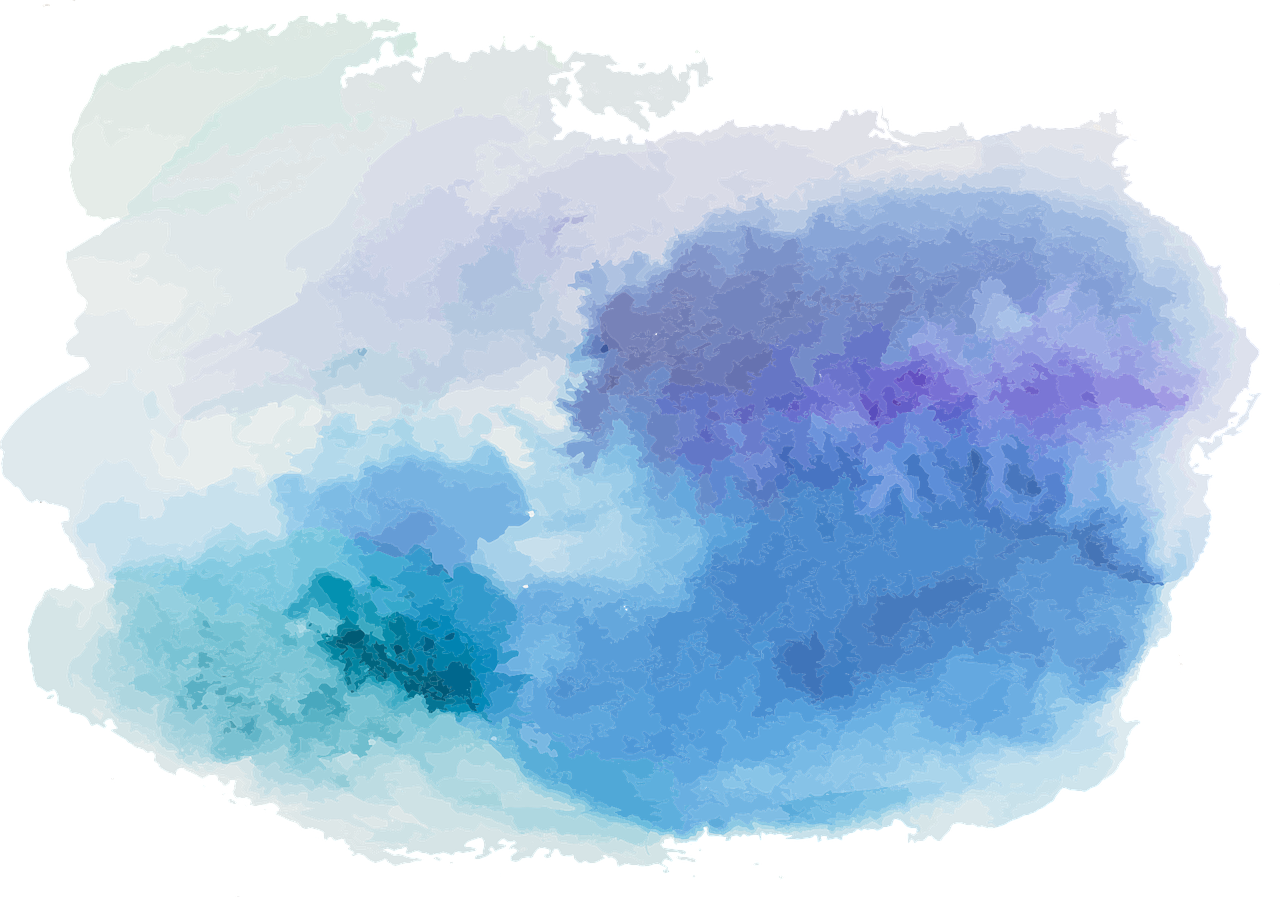 It’s a matter of scope!
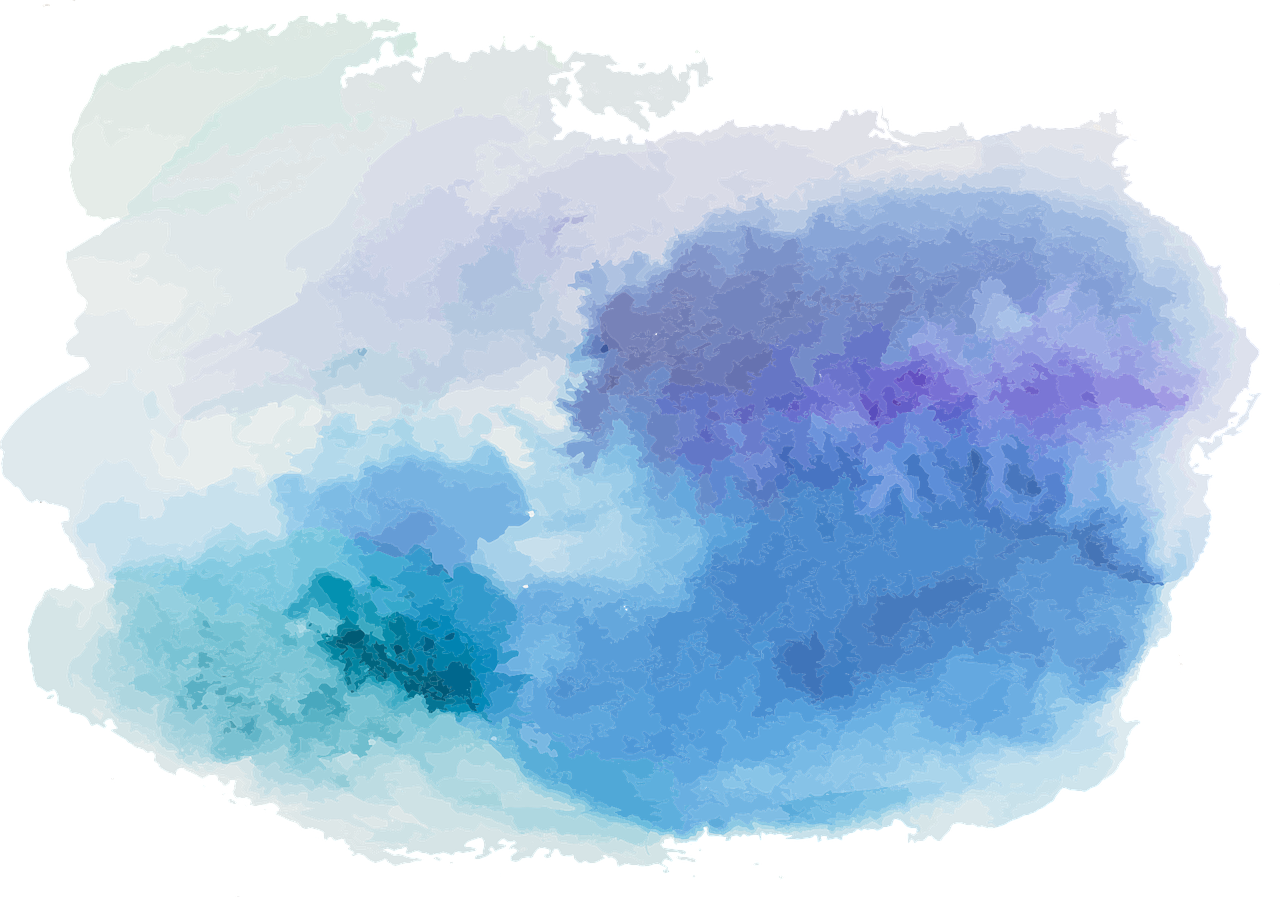 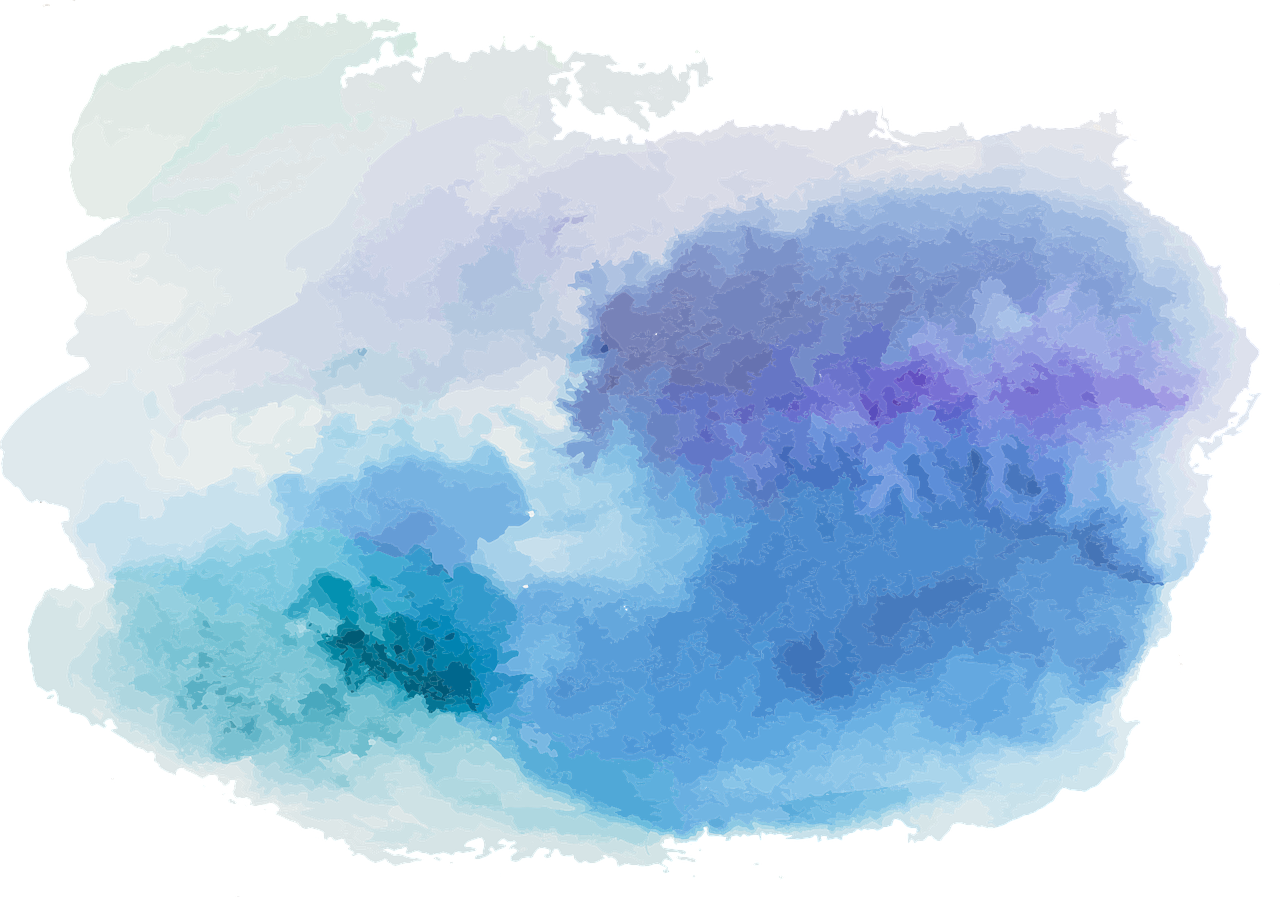 Reason and Argument
Lecture 8: More on First-Order Logic
Restricted Quantification
Scope
Many-Place Predicates
Multiple Generality
Stepping Stone Paraphrases
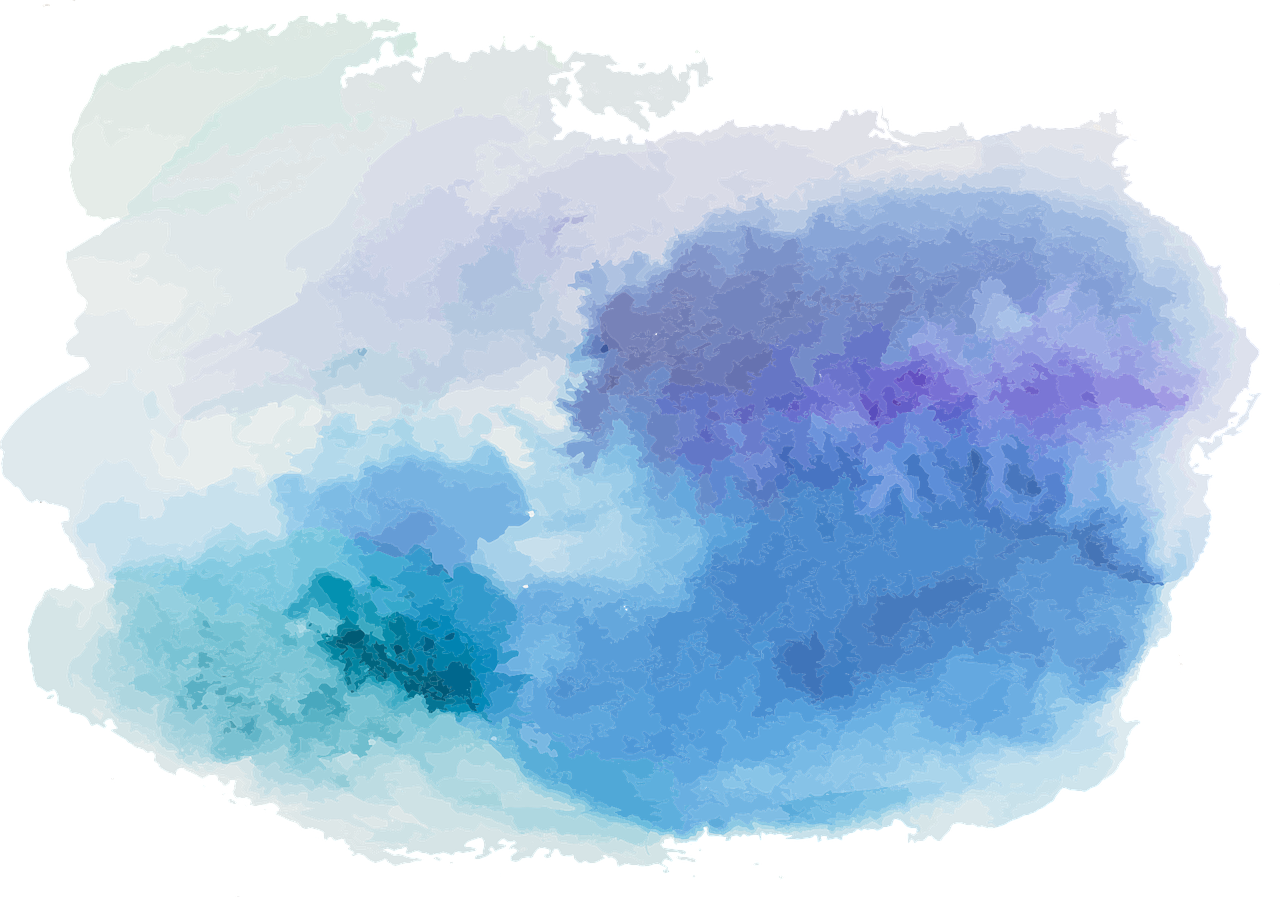 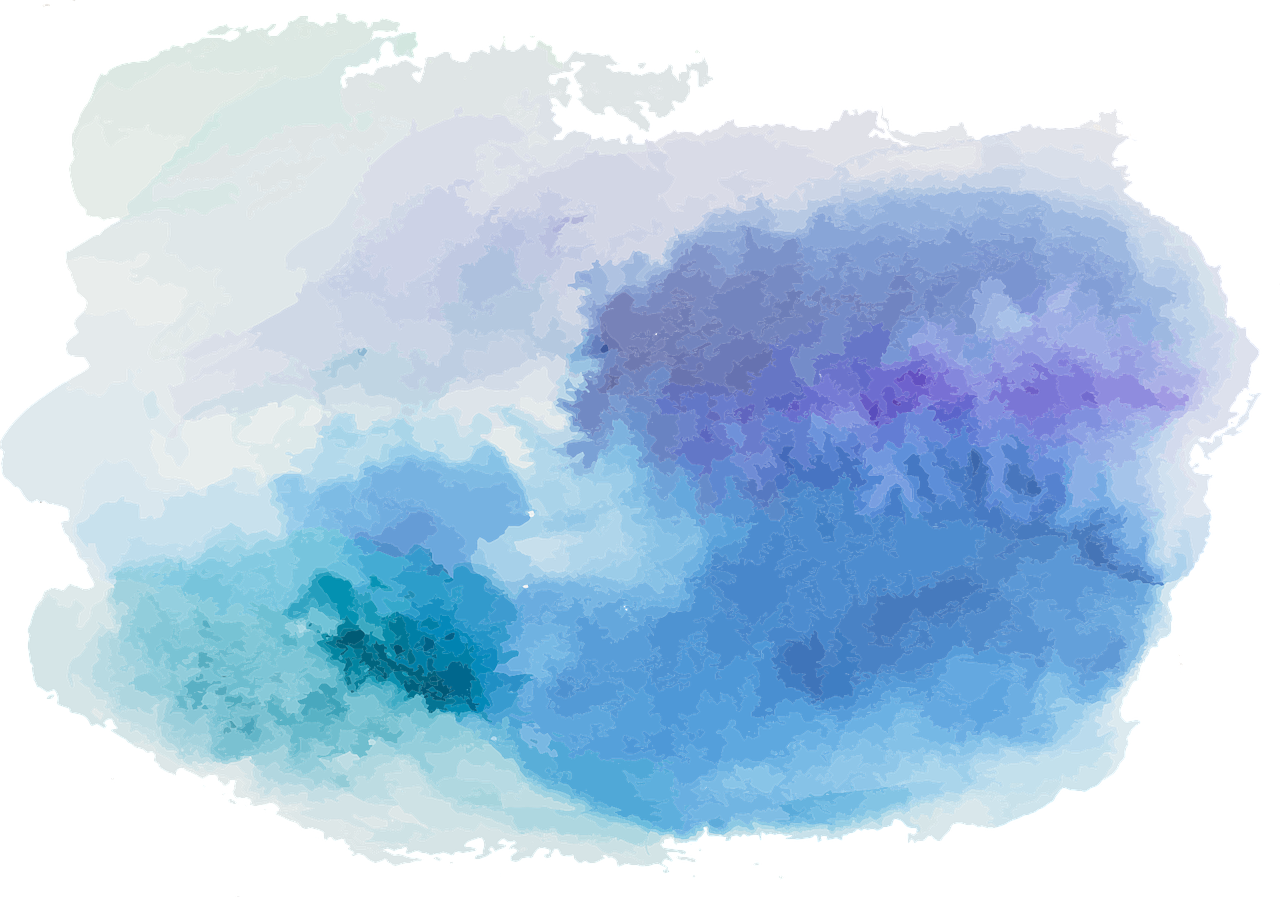 One-place predicates
All of the predicates we have dealt with so far come with one gap
	__ is a good driver
	__ is grumpy
	__ loves dogs
We call these one-place predicates, because you make a sentence by combing them with one name
One-place predicates say things of individuals one-at-a-time
We can also think of them as attributing properties to individuals
‘__ is grumpy’ attributes grumpiness to individuals
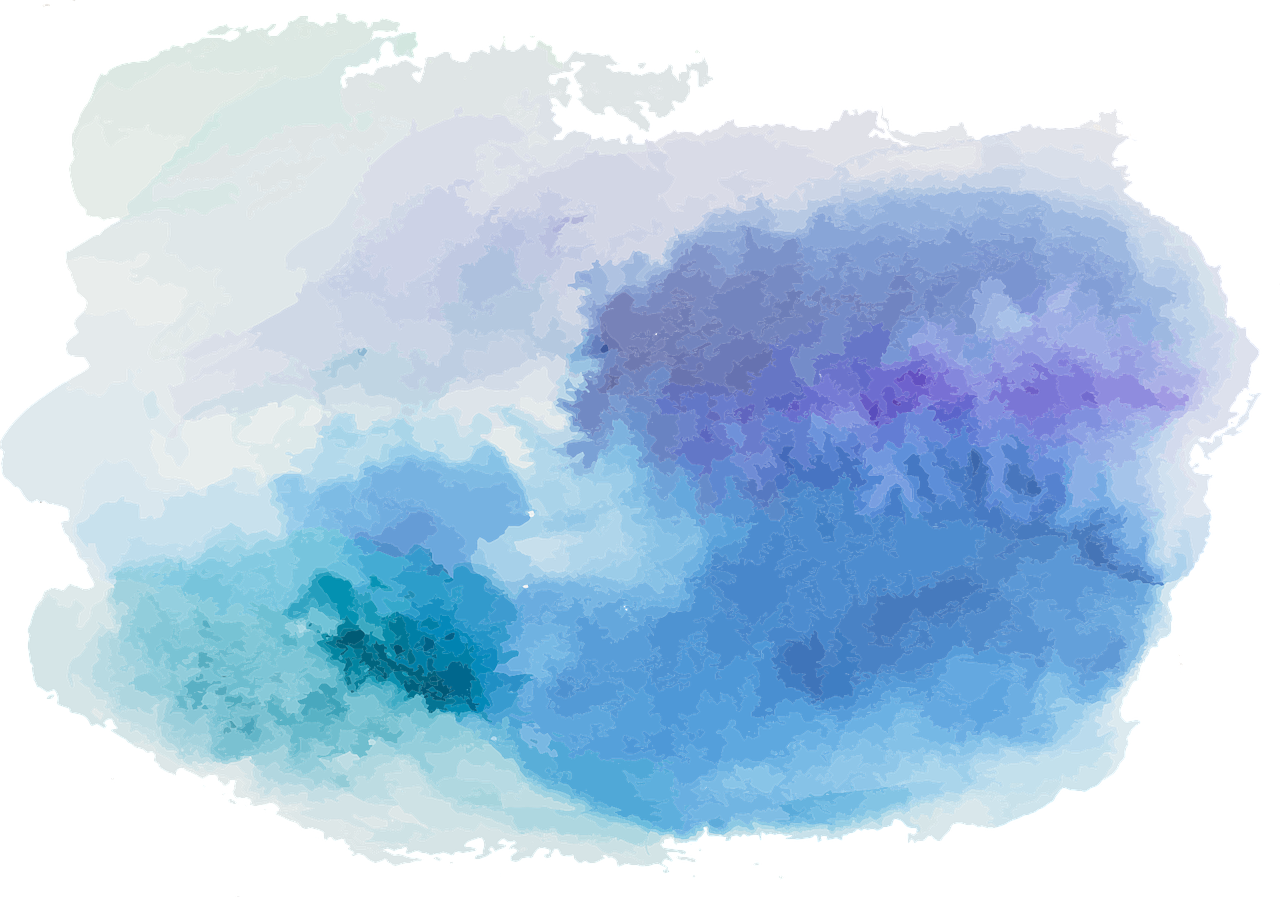 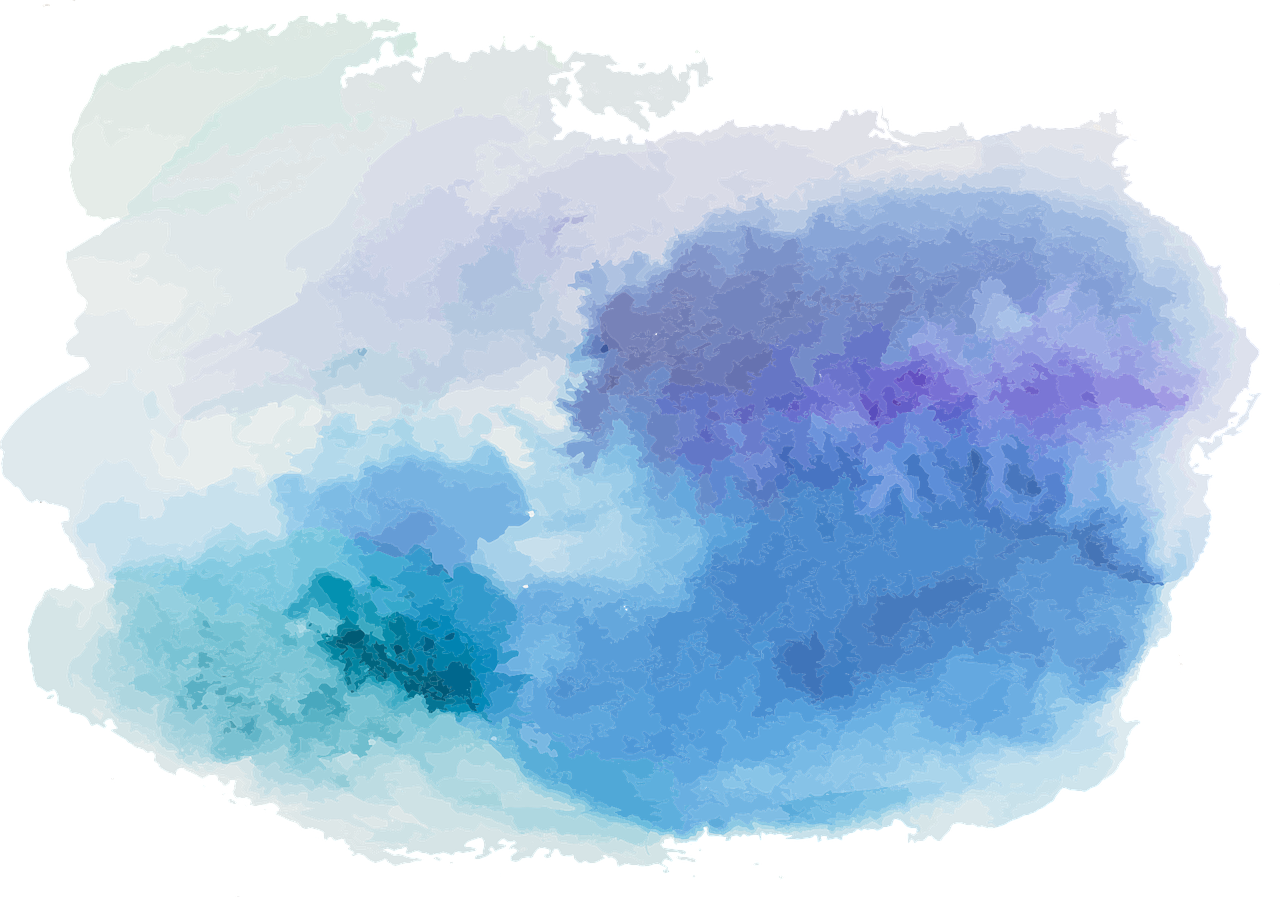 Two-place predicates
But we can also deal with predicates that come with two gaps
	__ is a better driver than __
	__ grumbled at __
	__ loves __
We call these two-place predicates, because you make a sentence by combing them with two names
Two-place predicates say things of a pair of individuals
We can also think of them as expressing relations between two individuals
‘__ loves __’ expresses the relation of loving
Sharon is a better driver than Rob
	Munnery grumbled at Kitson
	Kitson loves Munnery
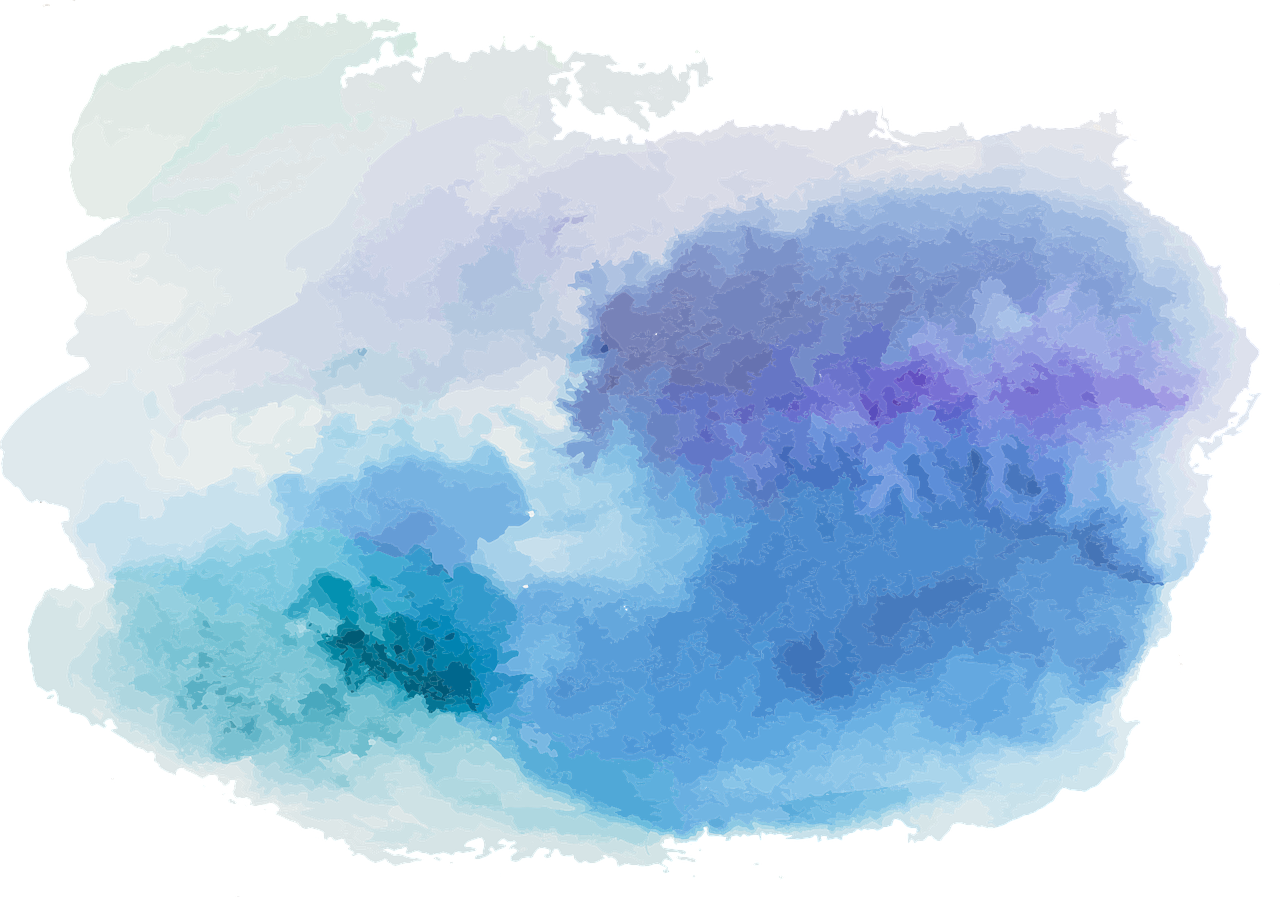 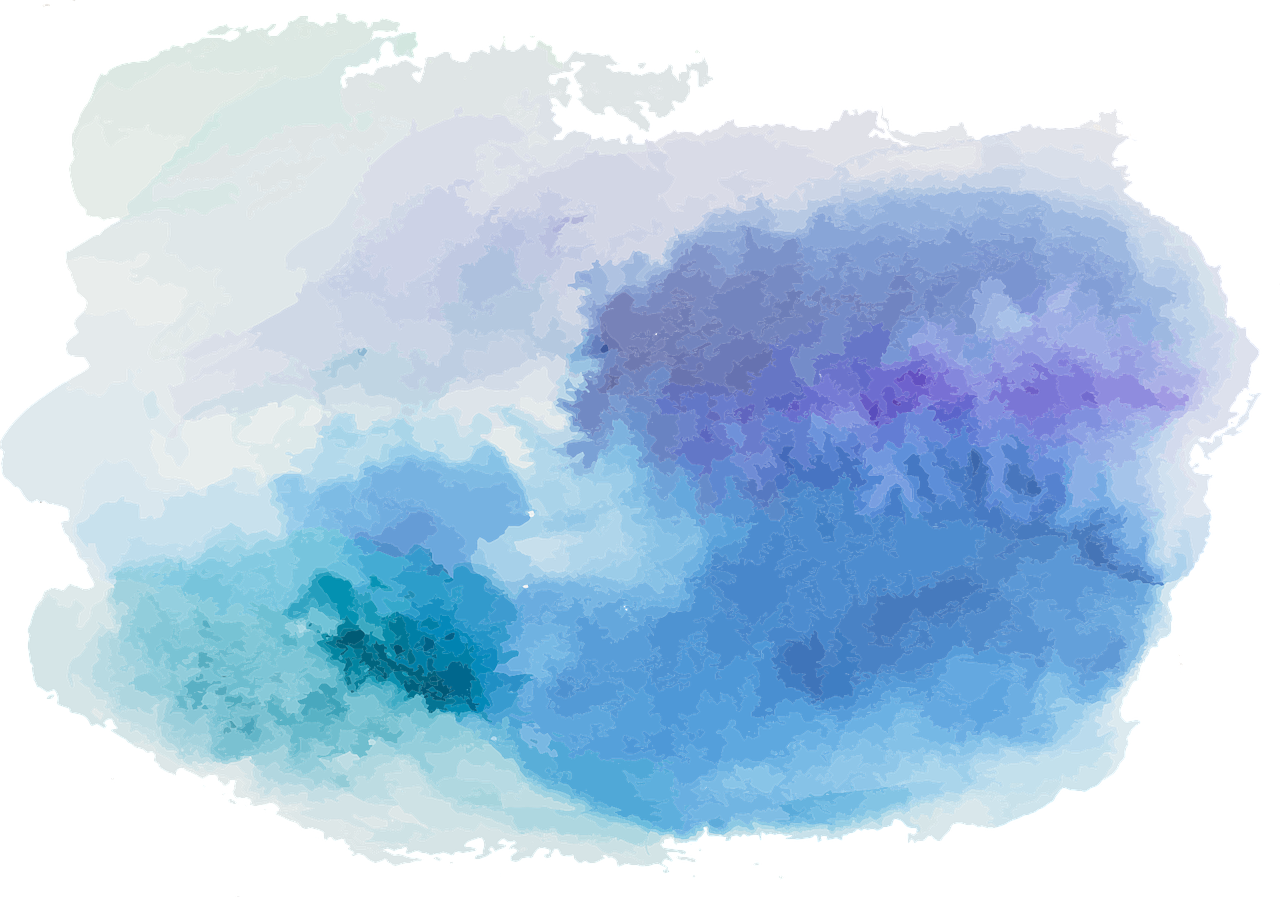 Three-place and beyond!
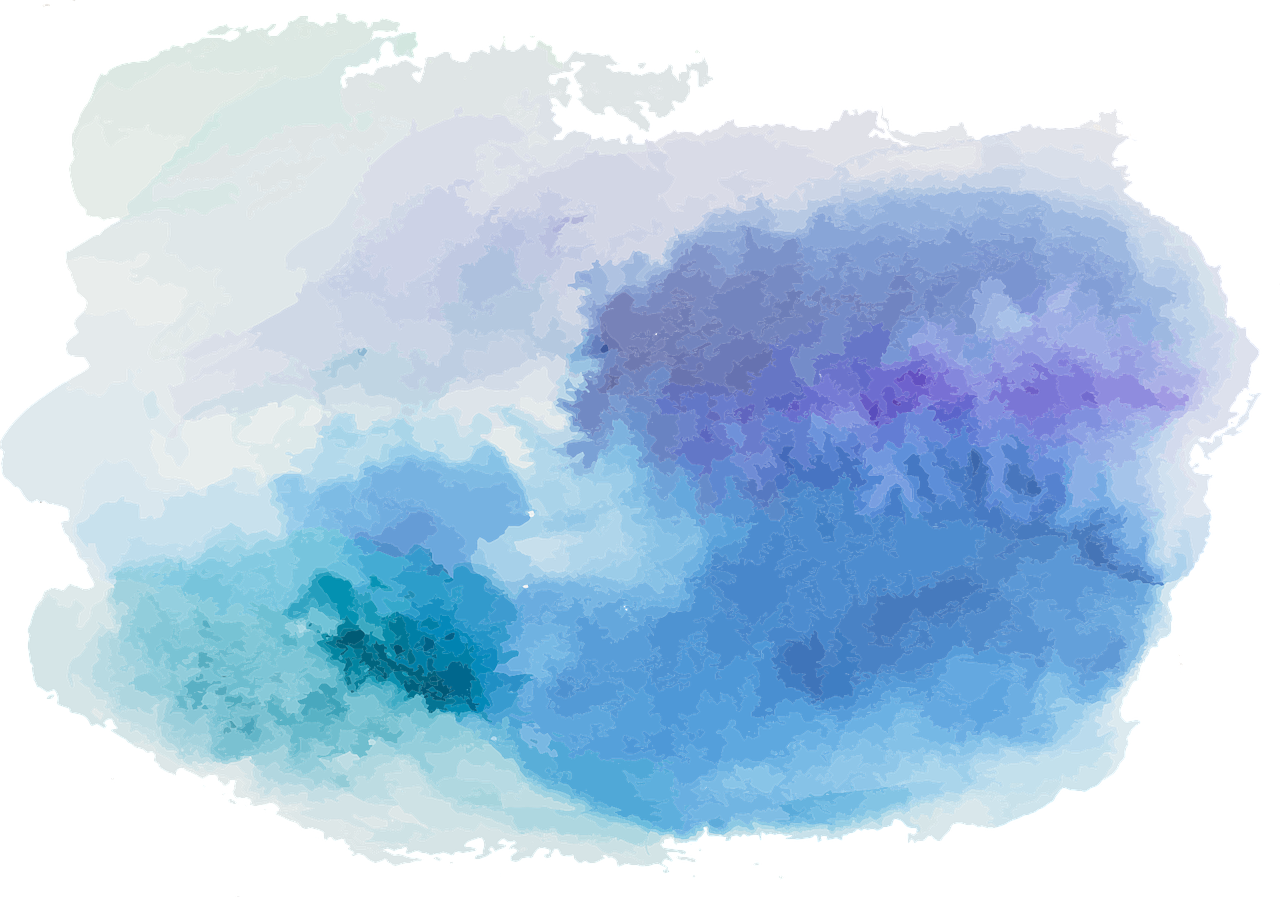 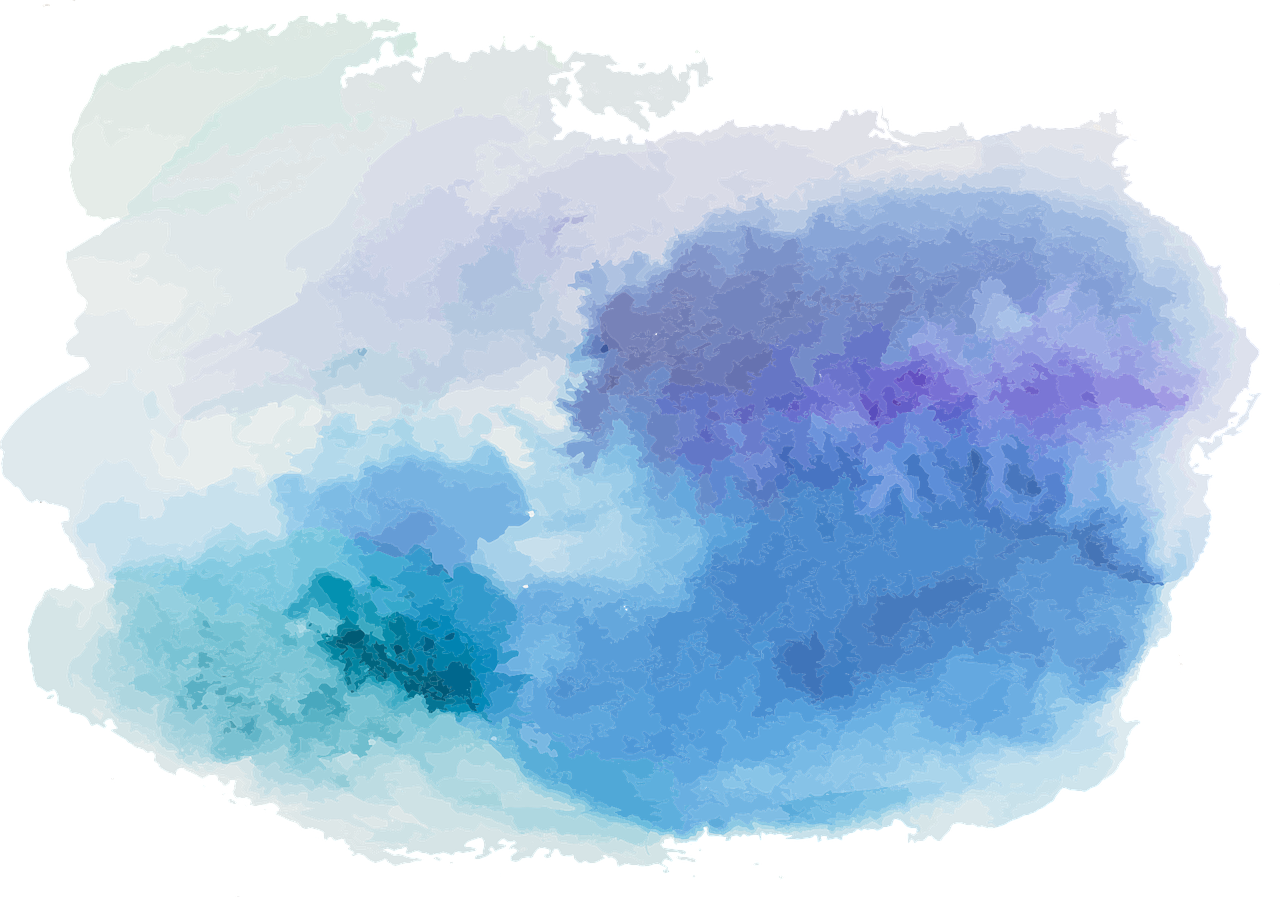 Predicates in FOL
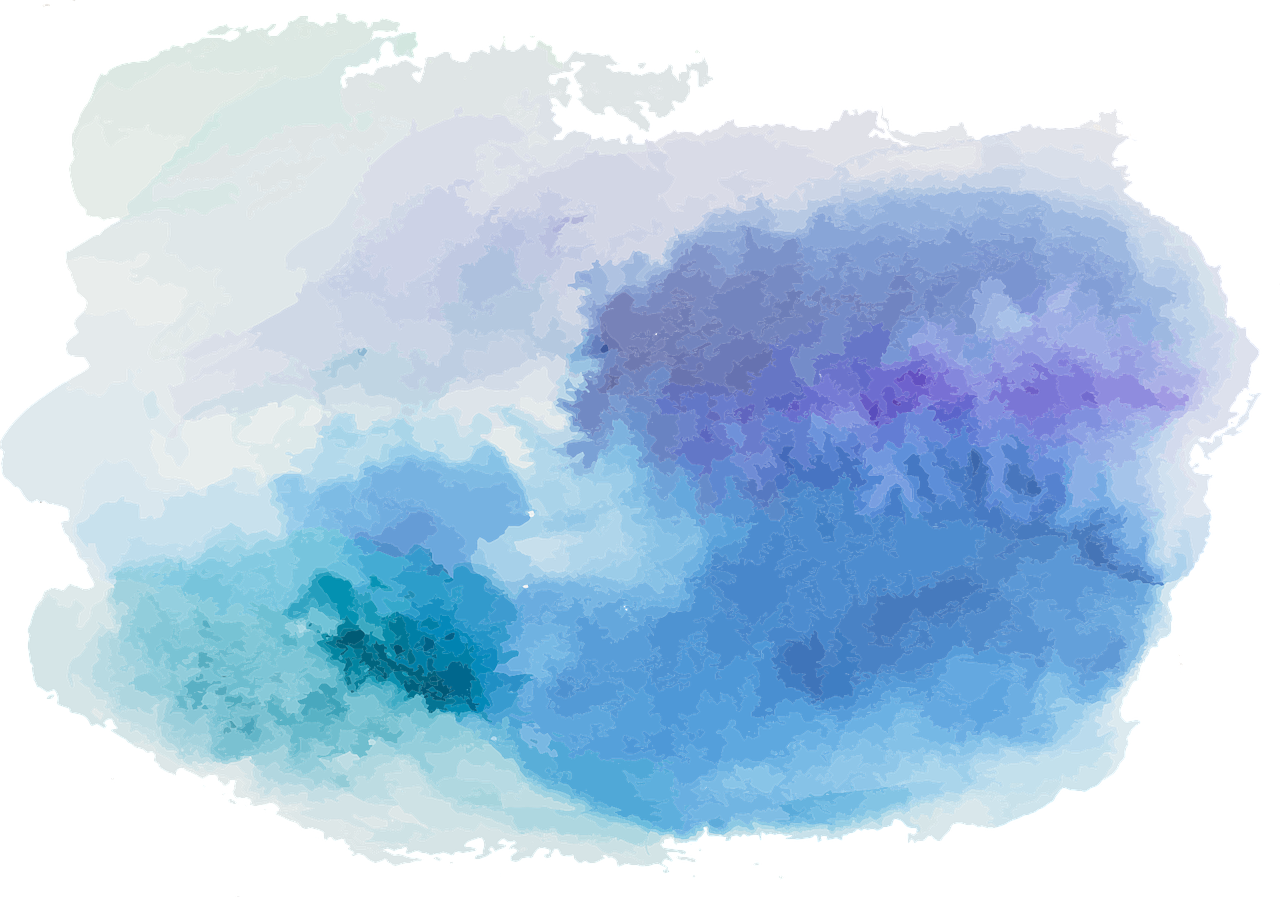 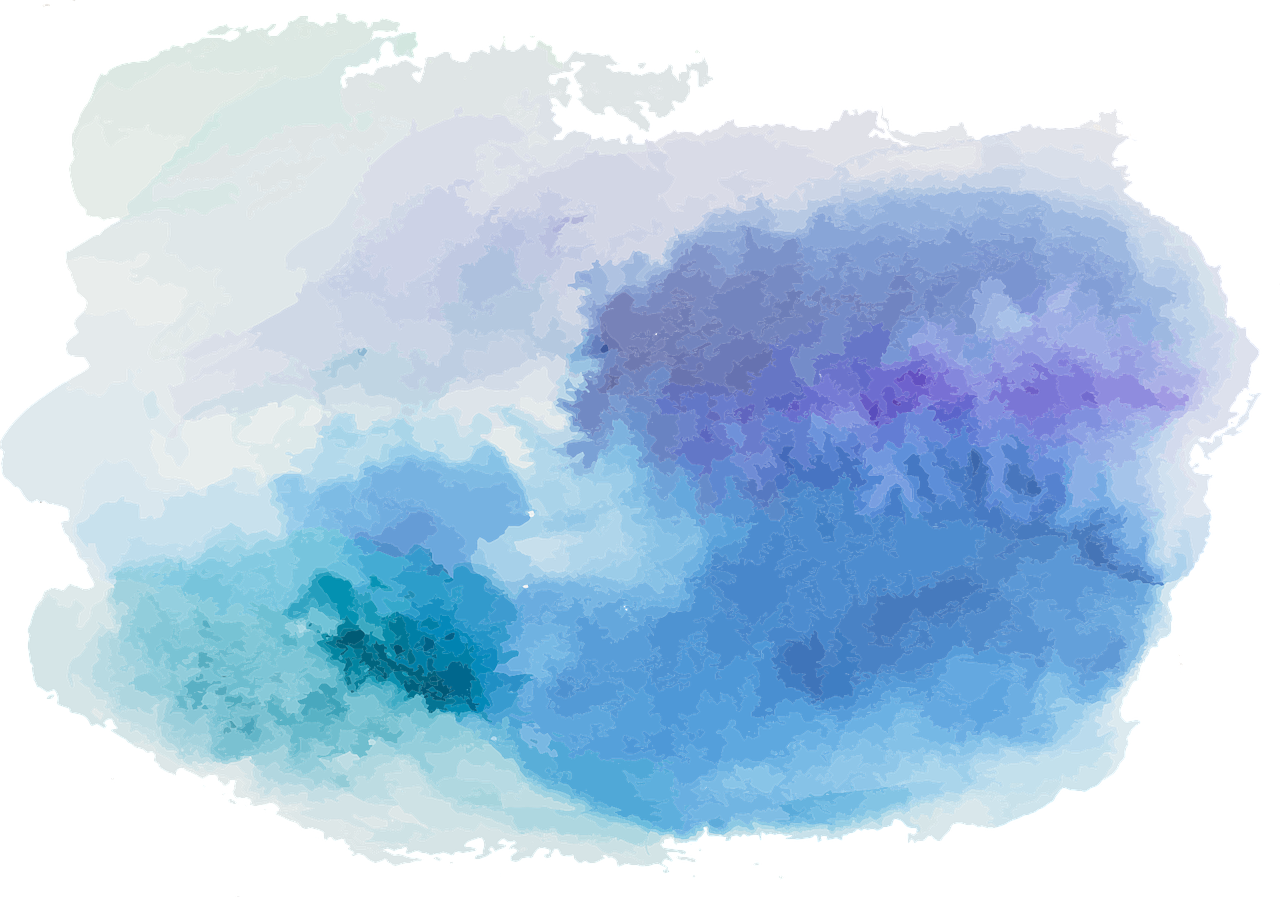 Predicates in FOL
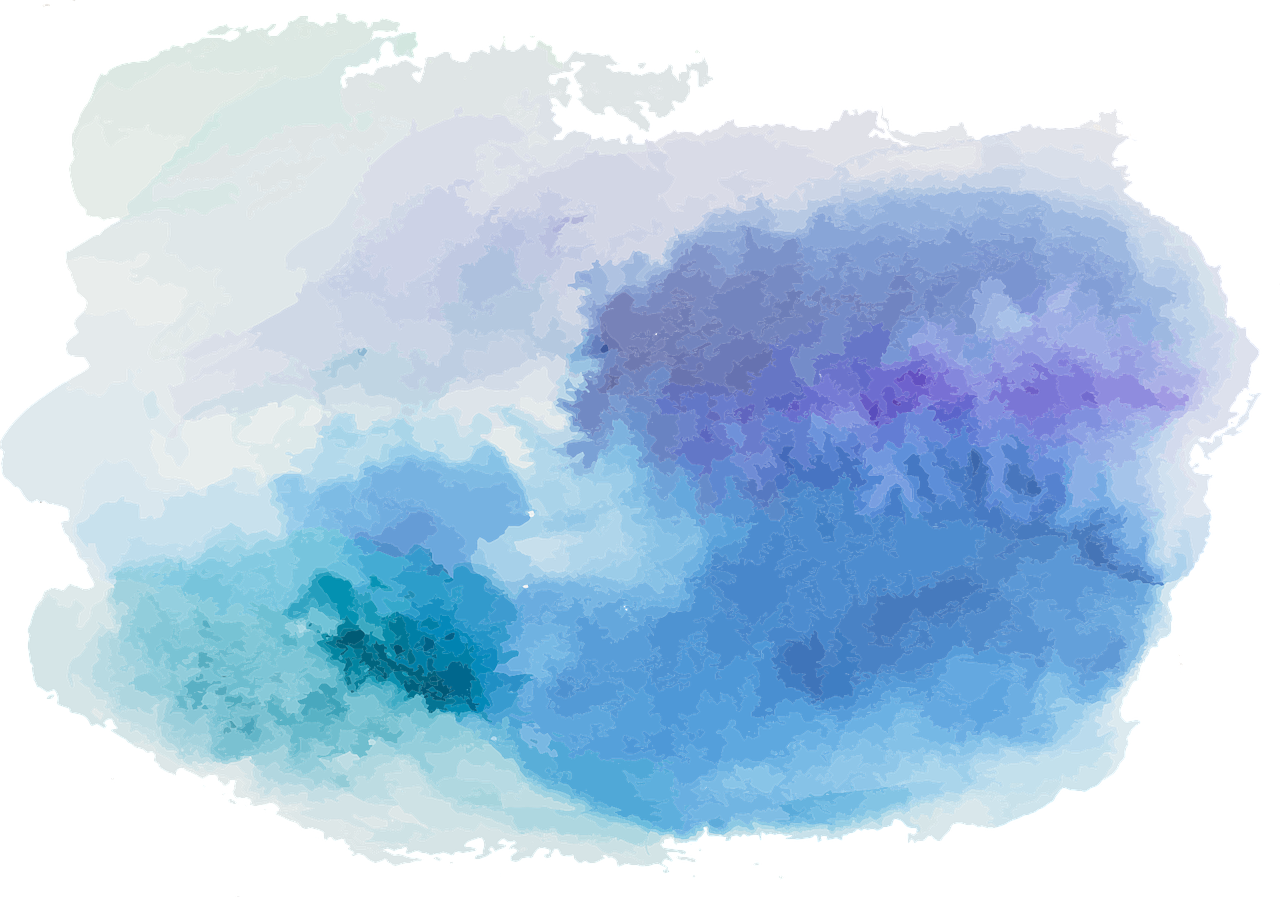 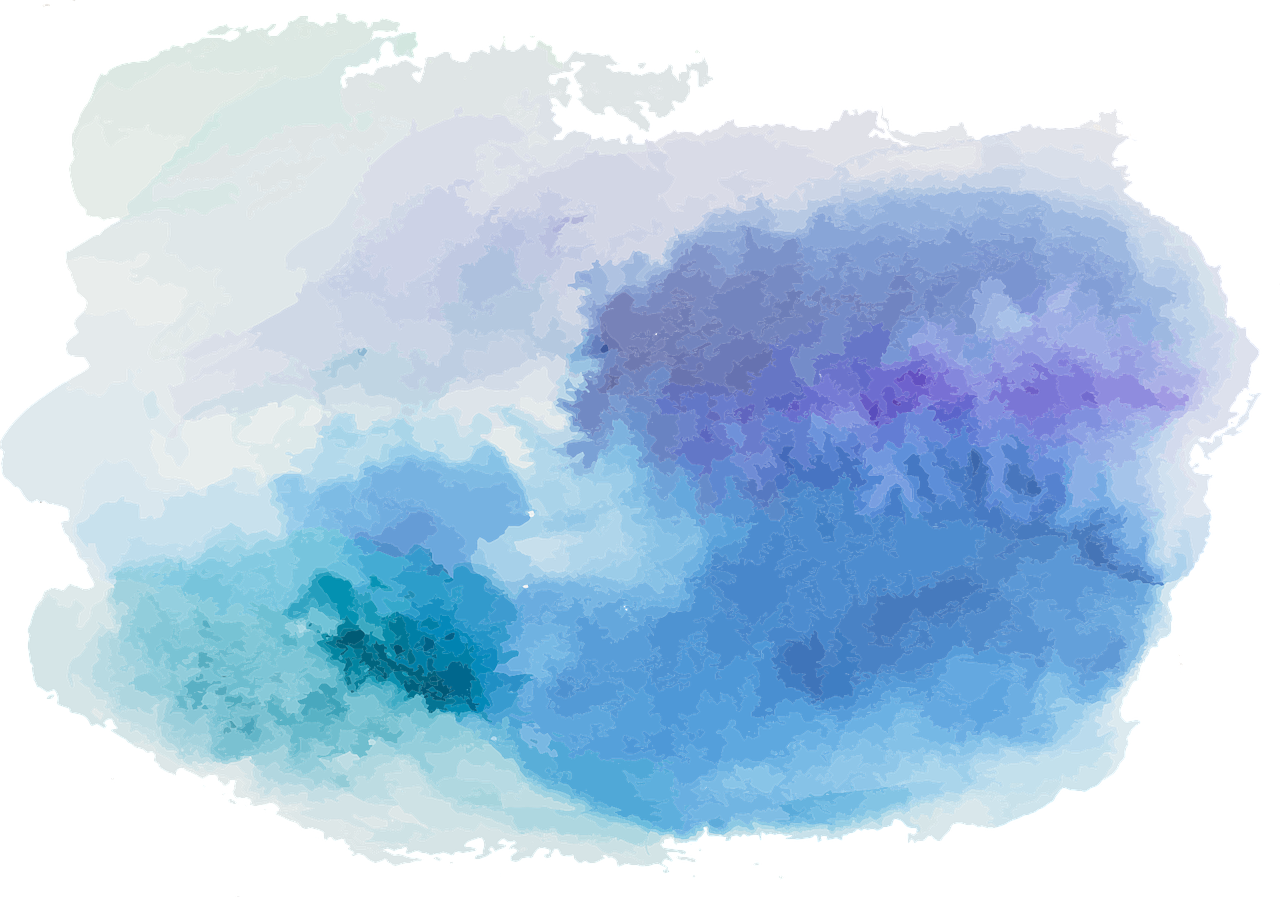 Predicates on a symbolisation key
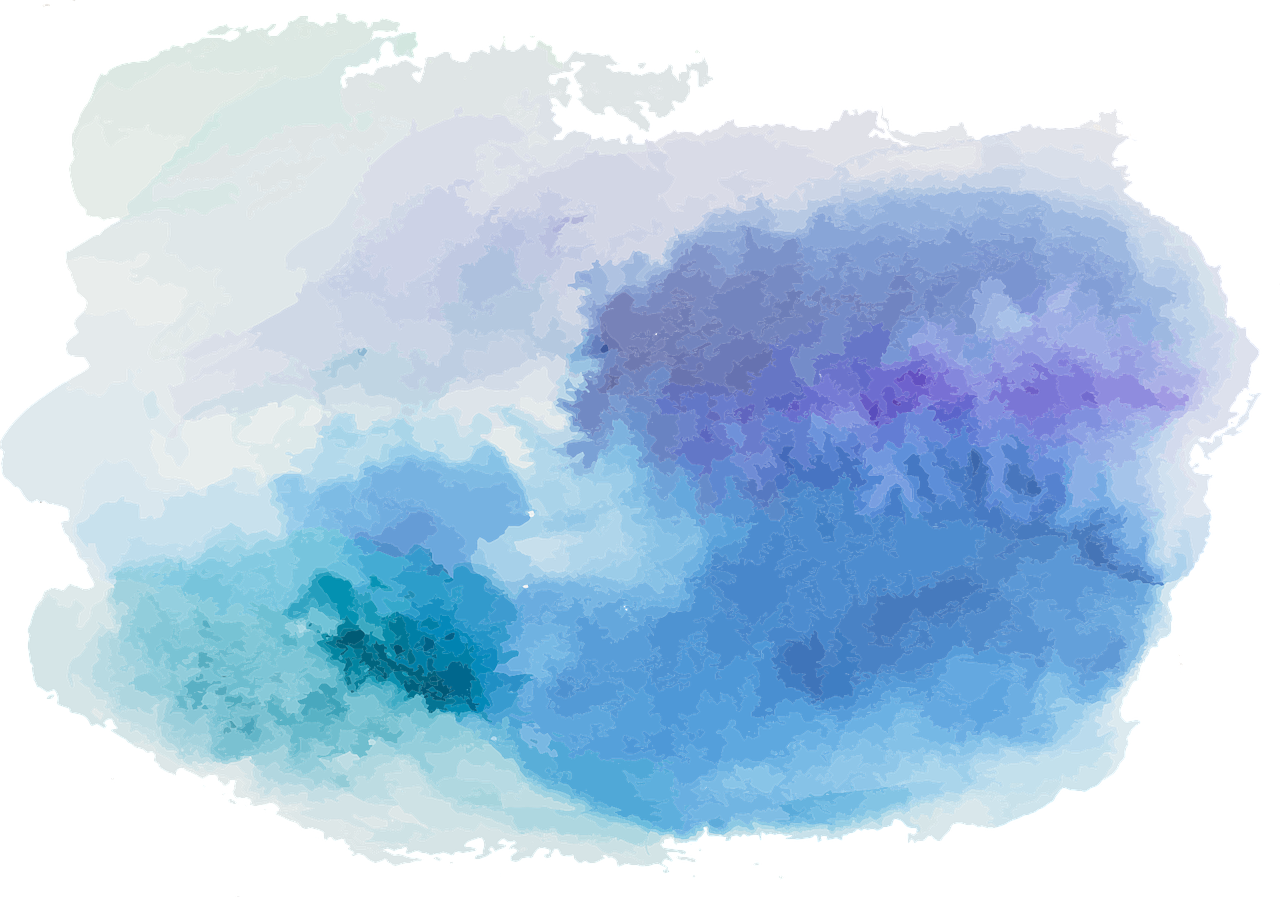 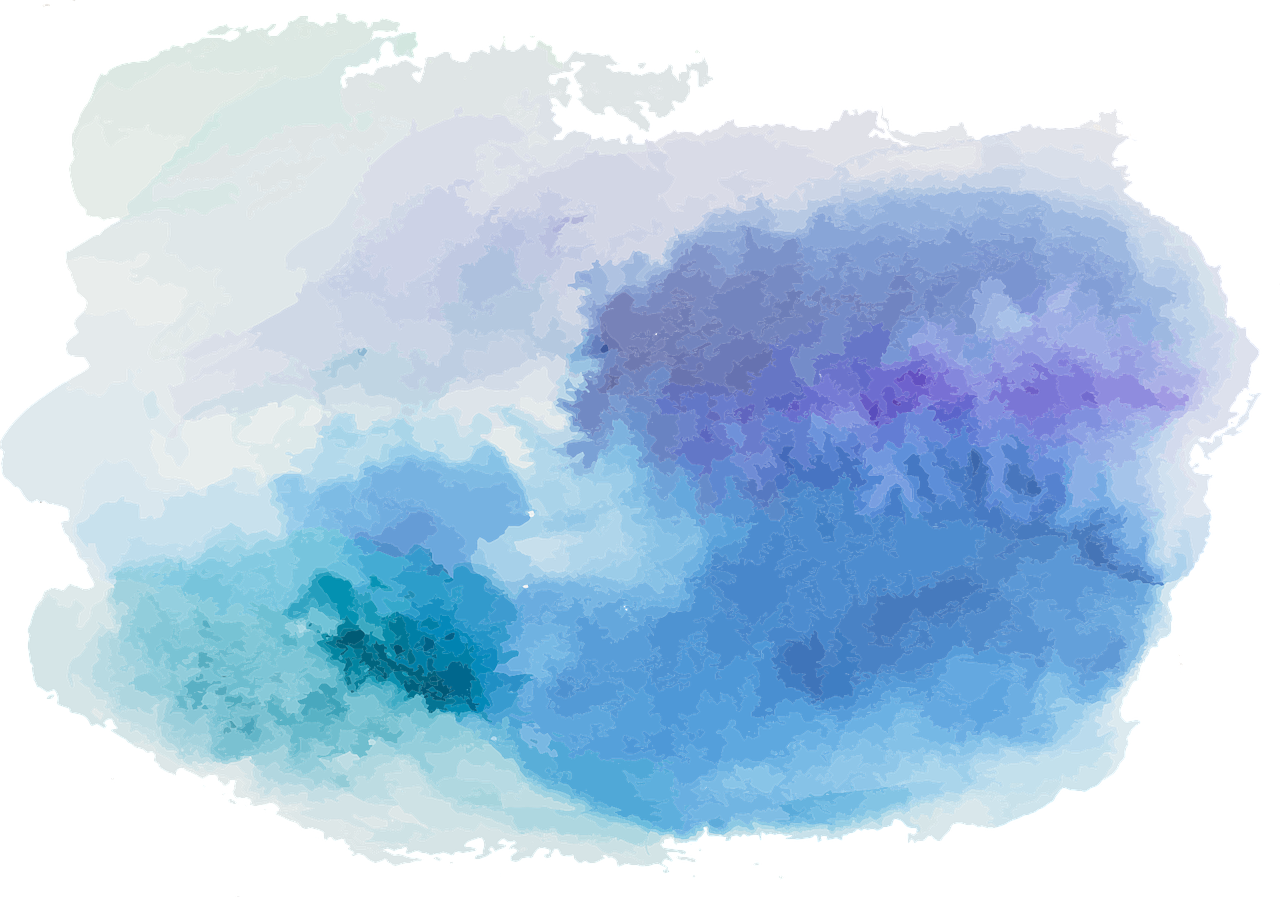 Order of application
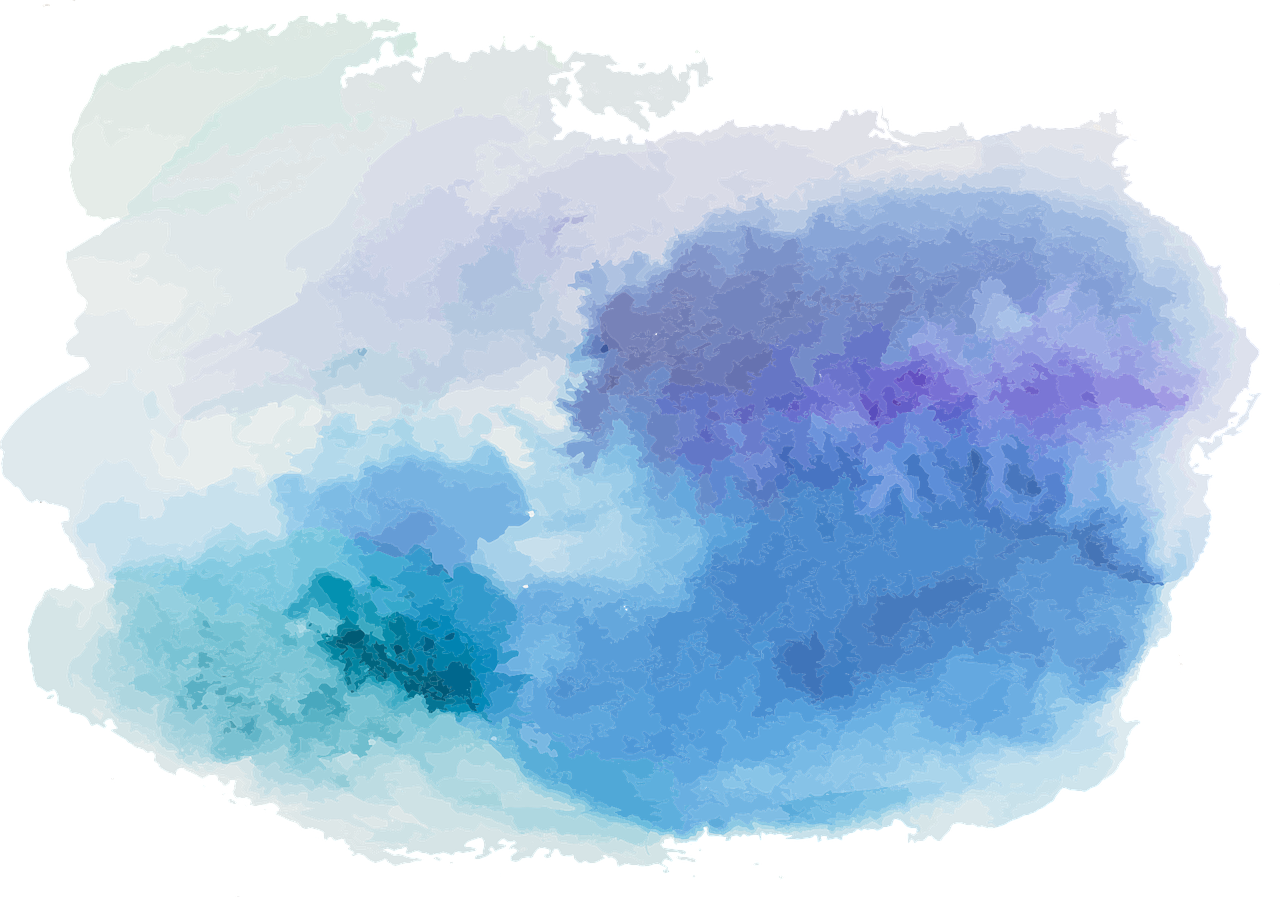 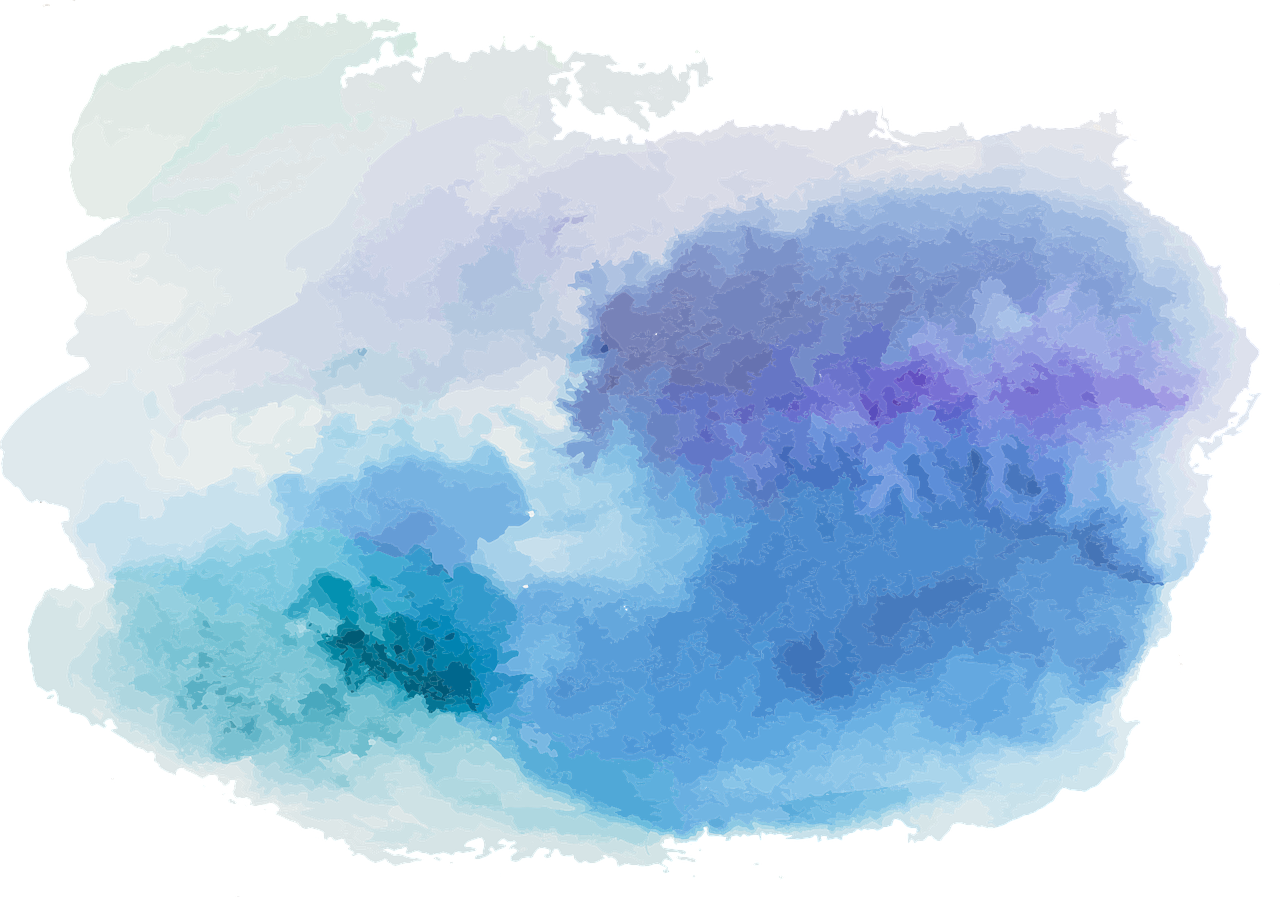 Order of application
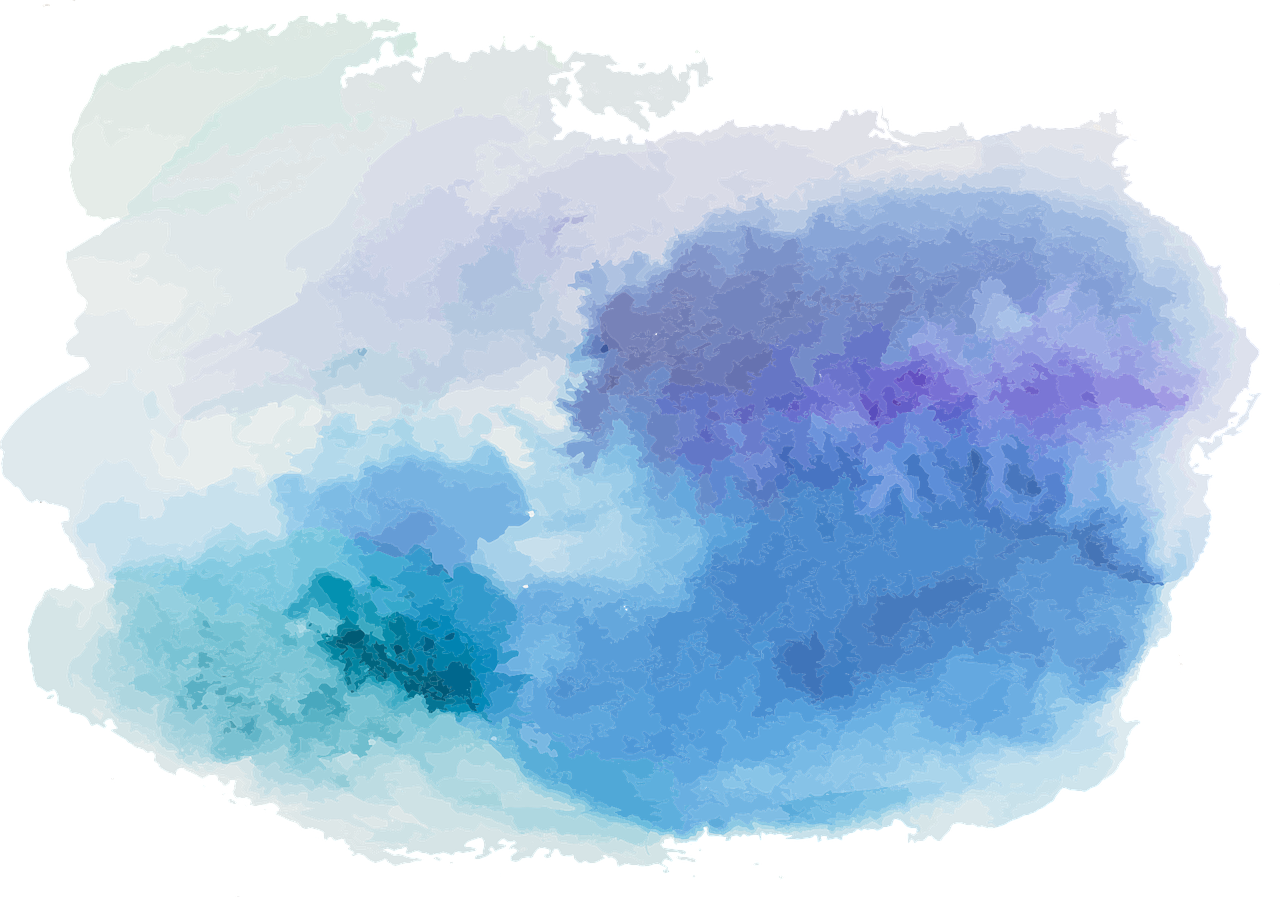 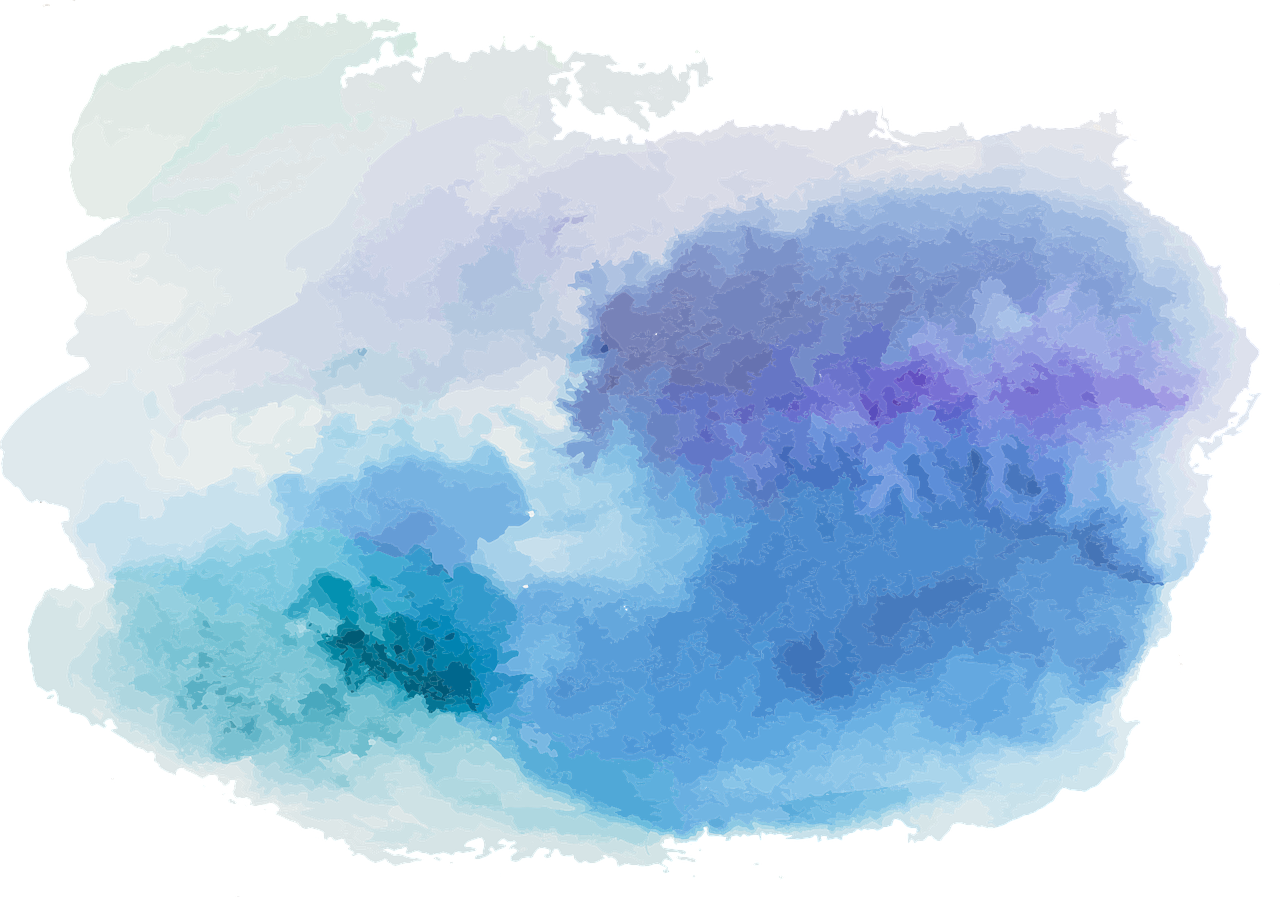 PRACTISE!
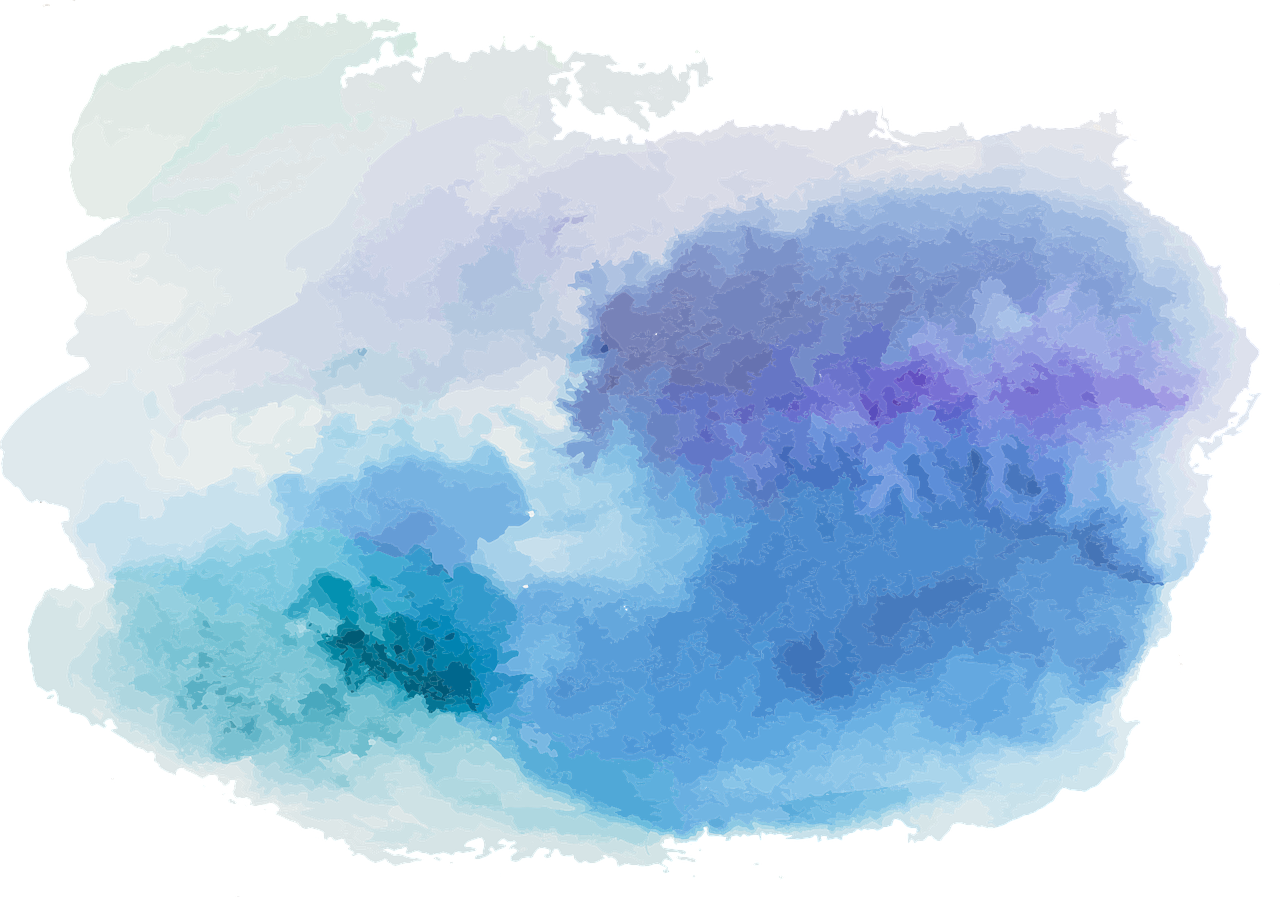 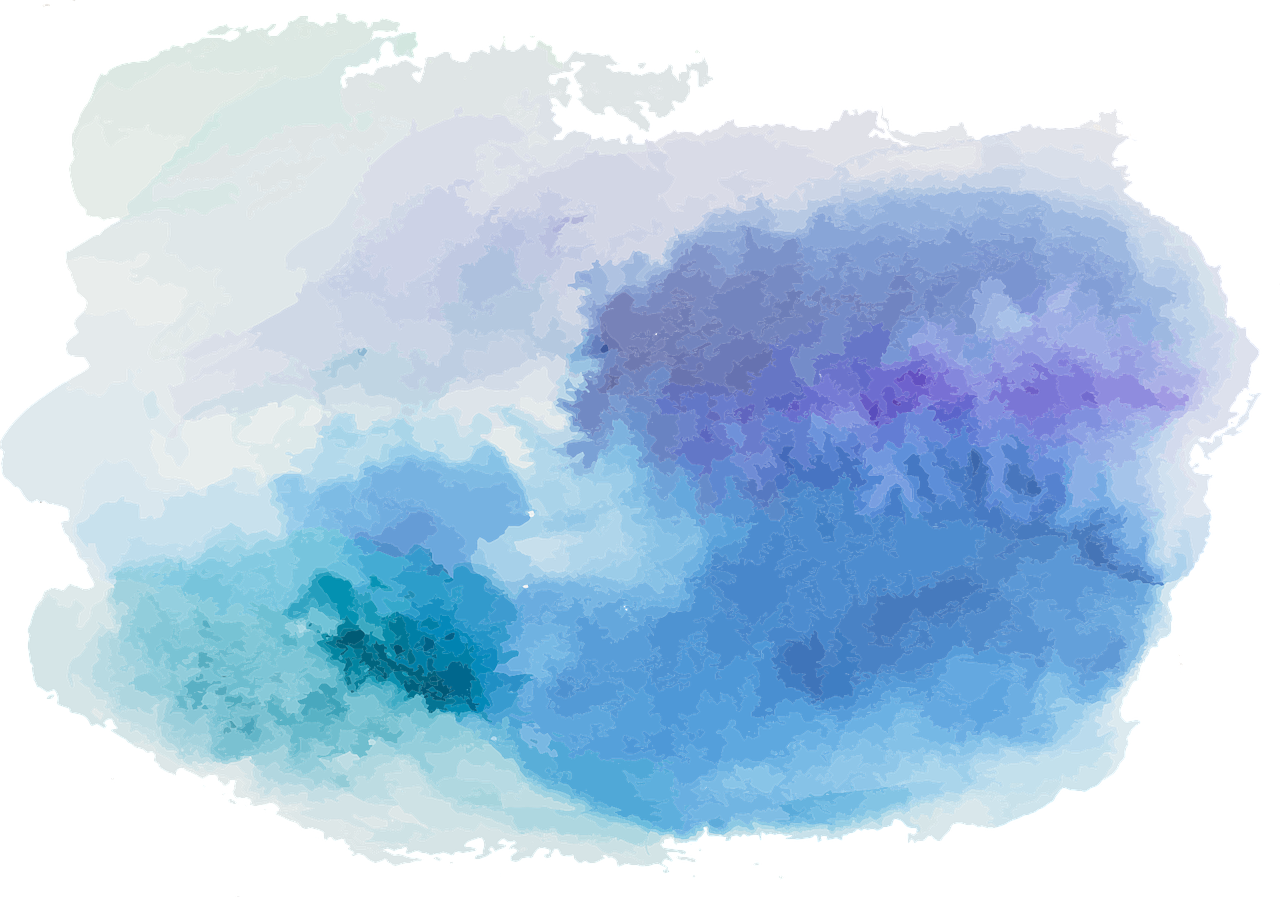 Reason and Argument
Lecture 8: More on First-Order Logic
Restricted Quantification
Scope
Many-Place Predicates
Multiple Generality
Stepping Stone Paraphrases
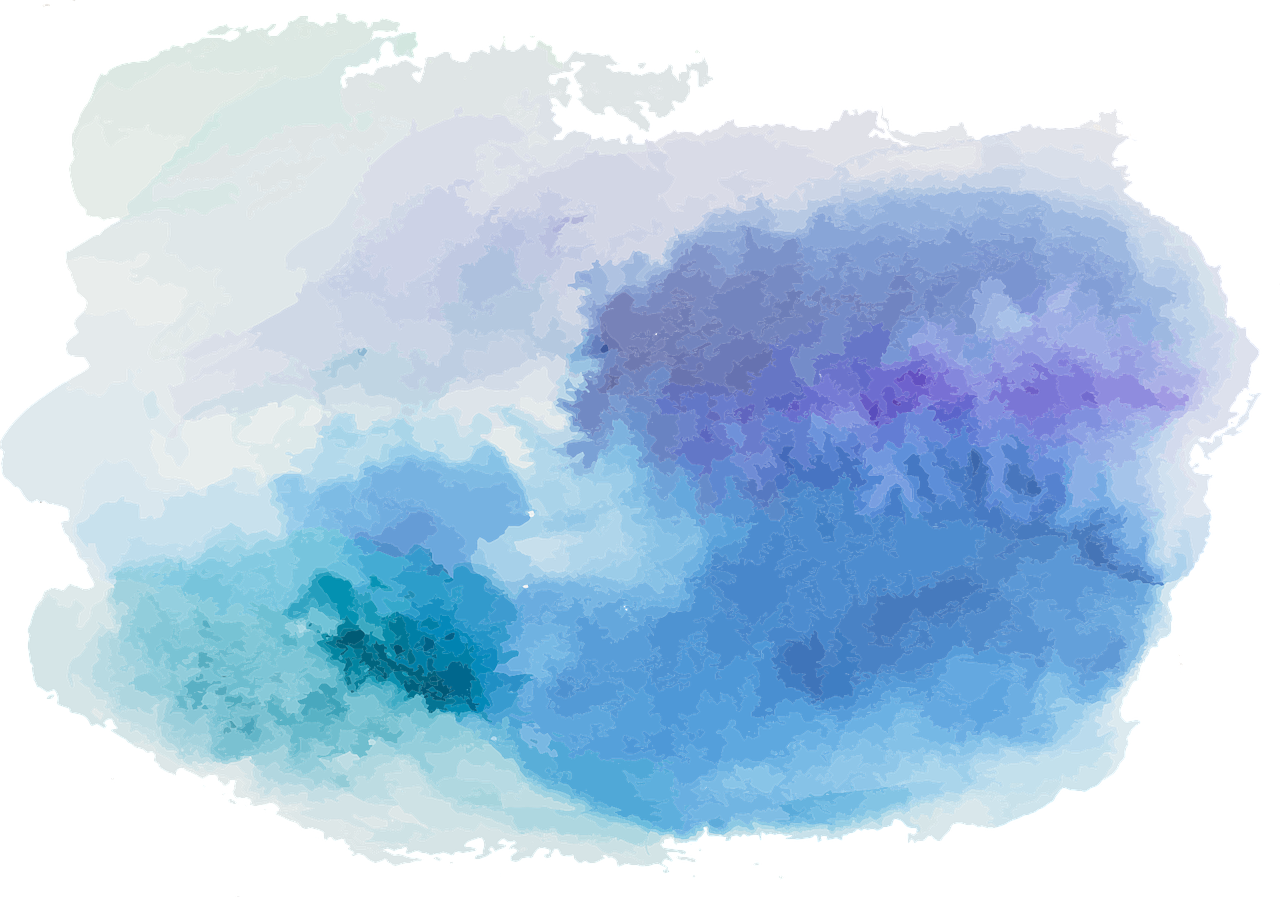 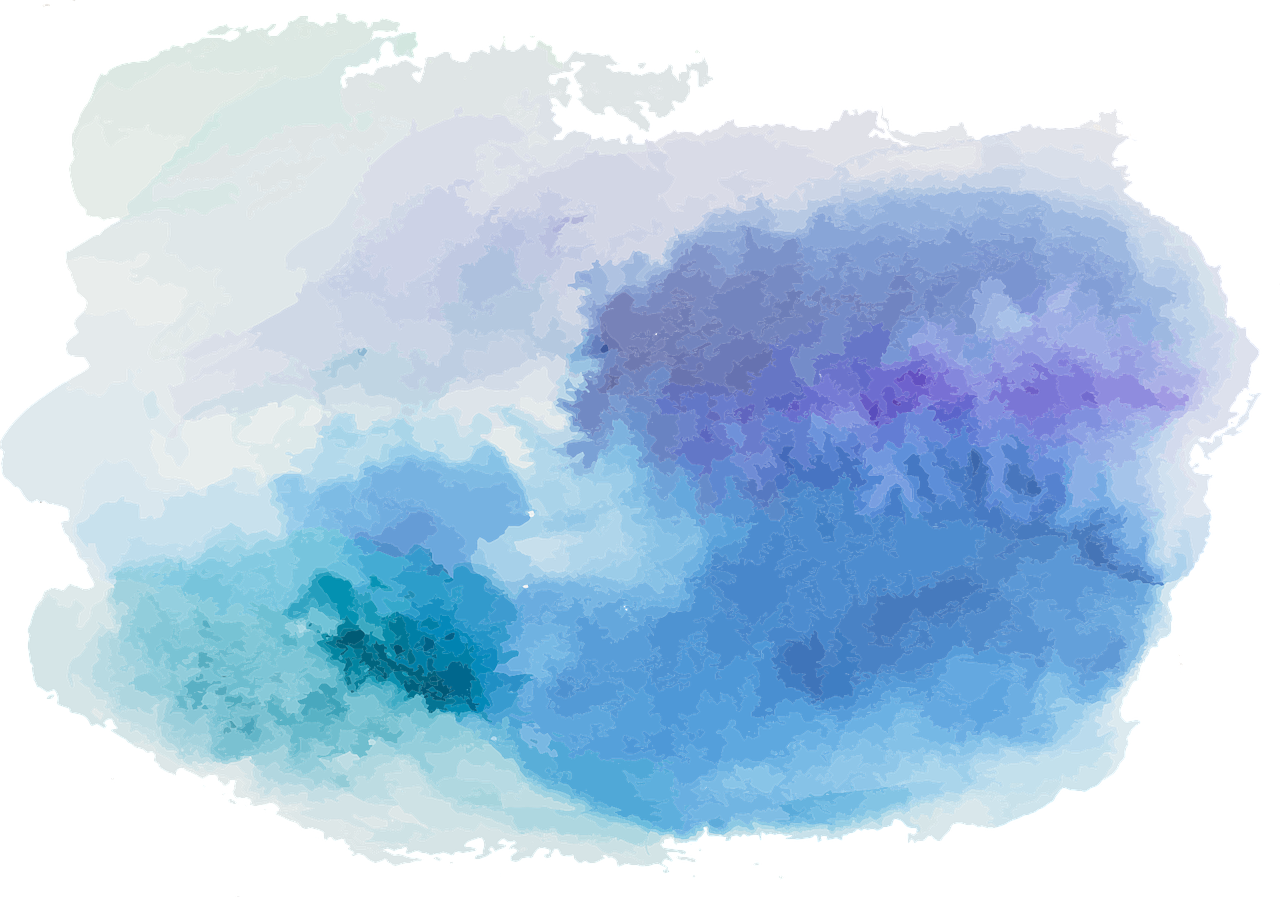 Handling multiple generality
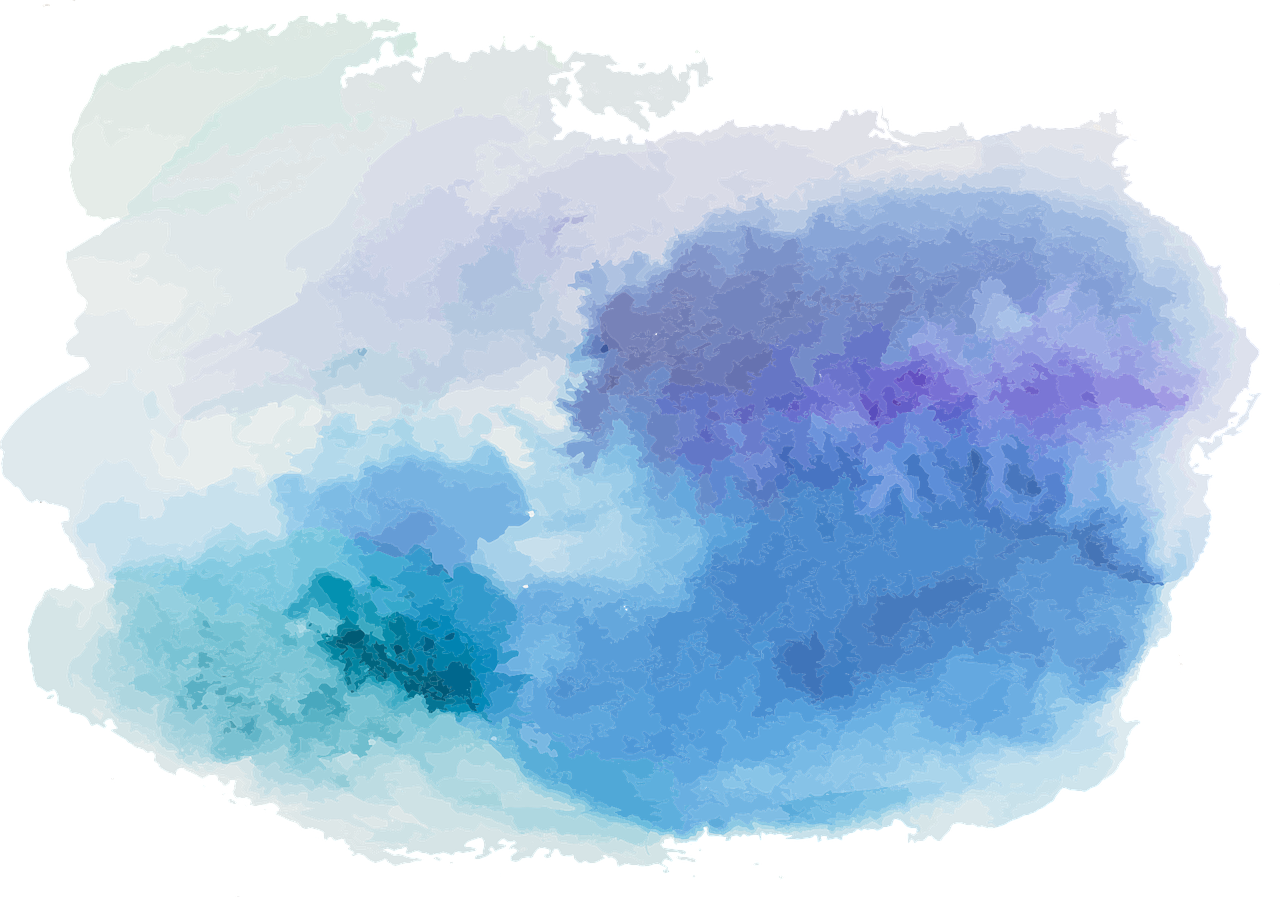 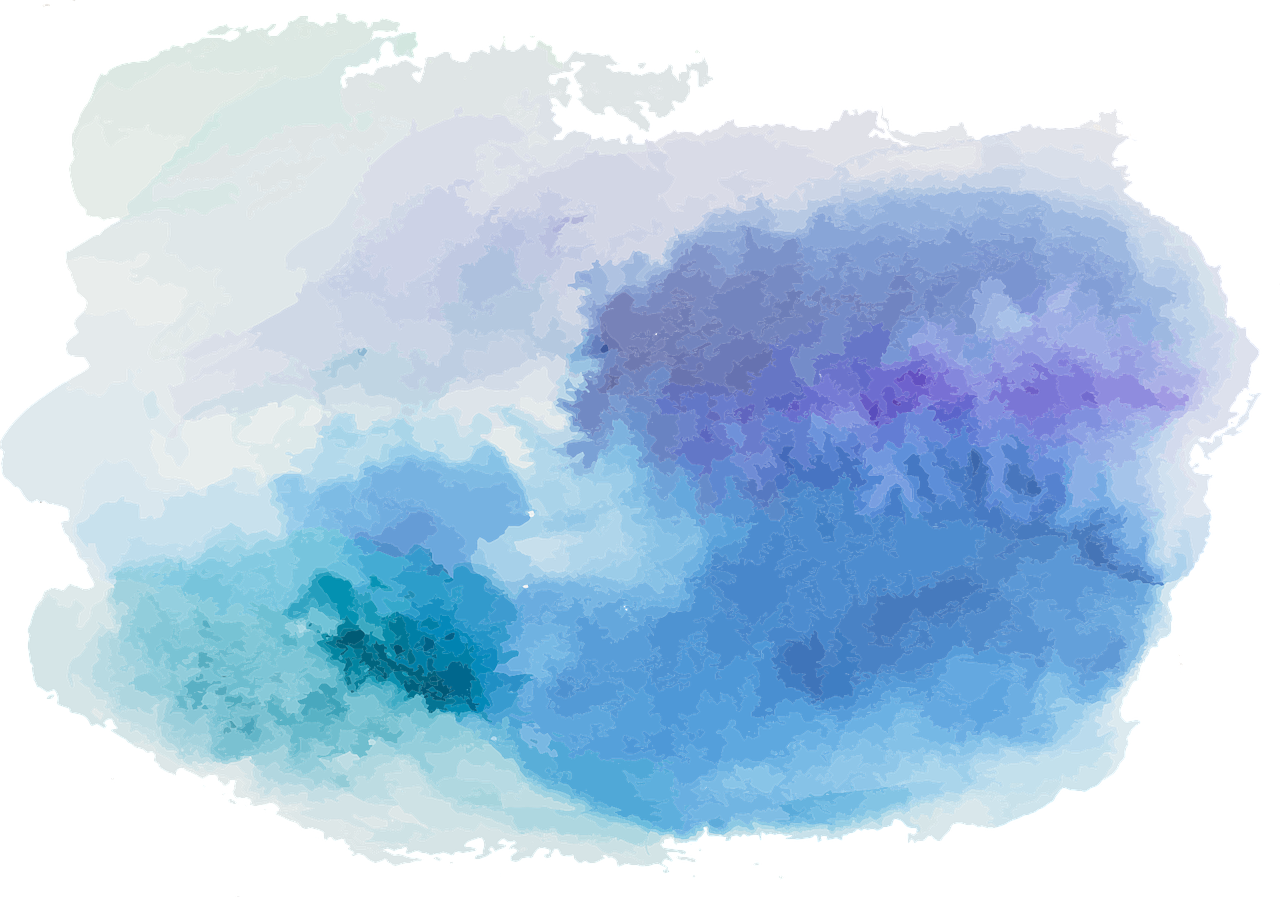 Handling multiple generality
Sentence 1 can be paraphrased as ‘No matter what you pick as x, you can find some some y, such that: x loves y’

Sentence 2 can be paraphrased as ‘You can find some y, such that no matter what you pick as x: x loves y’
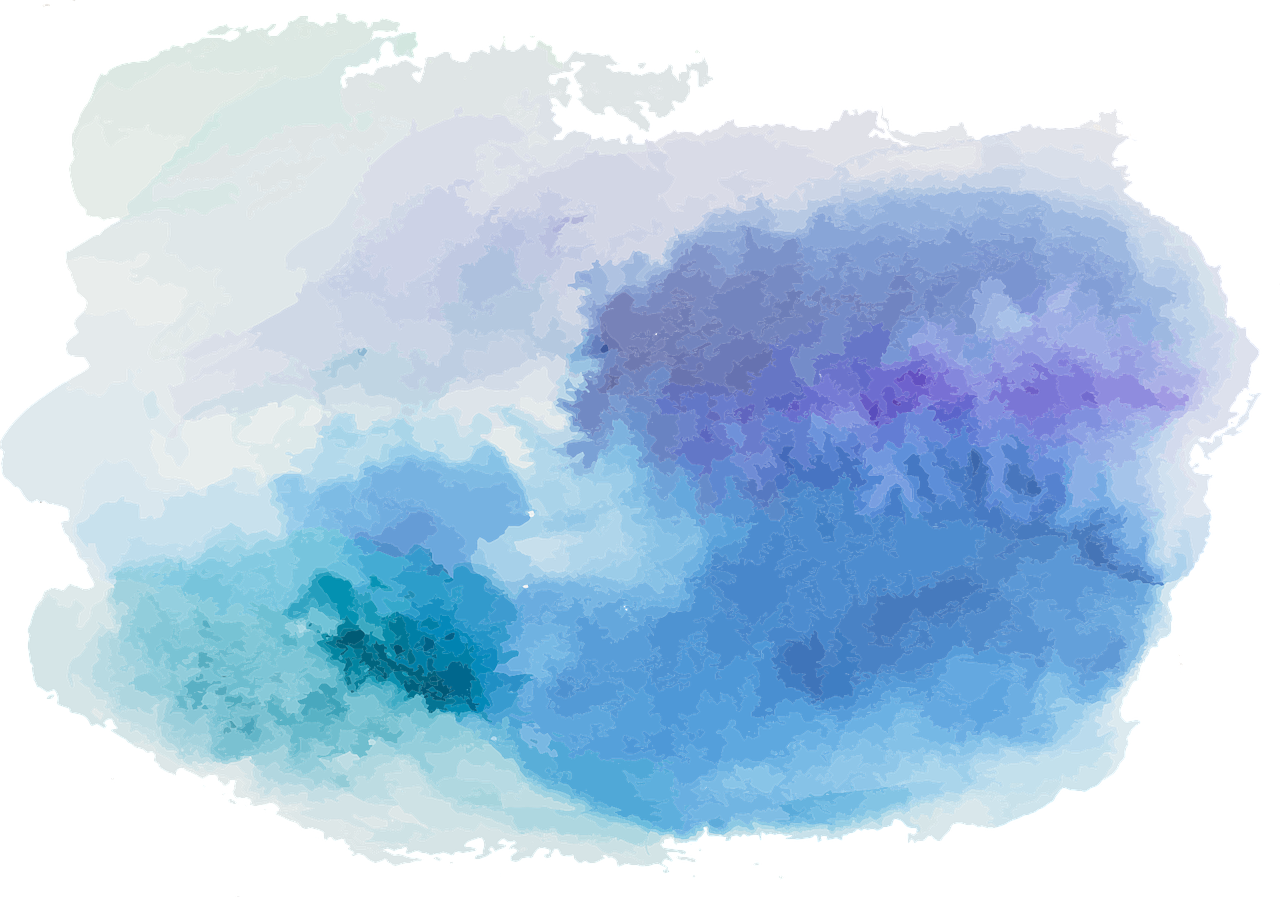 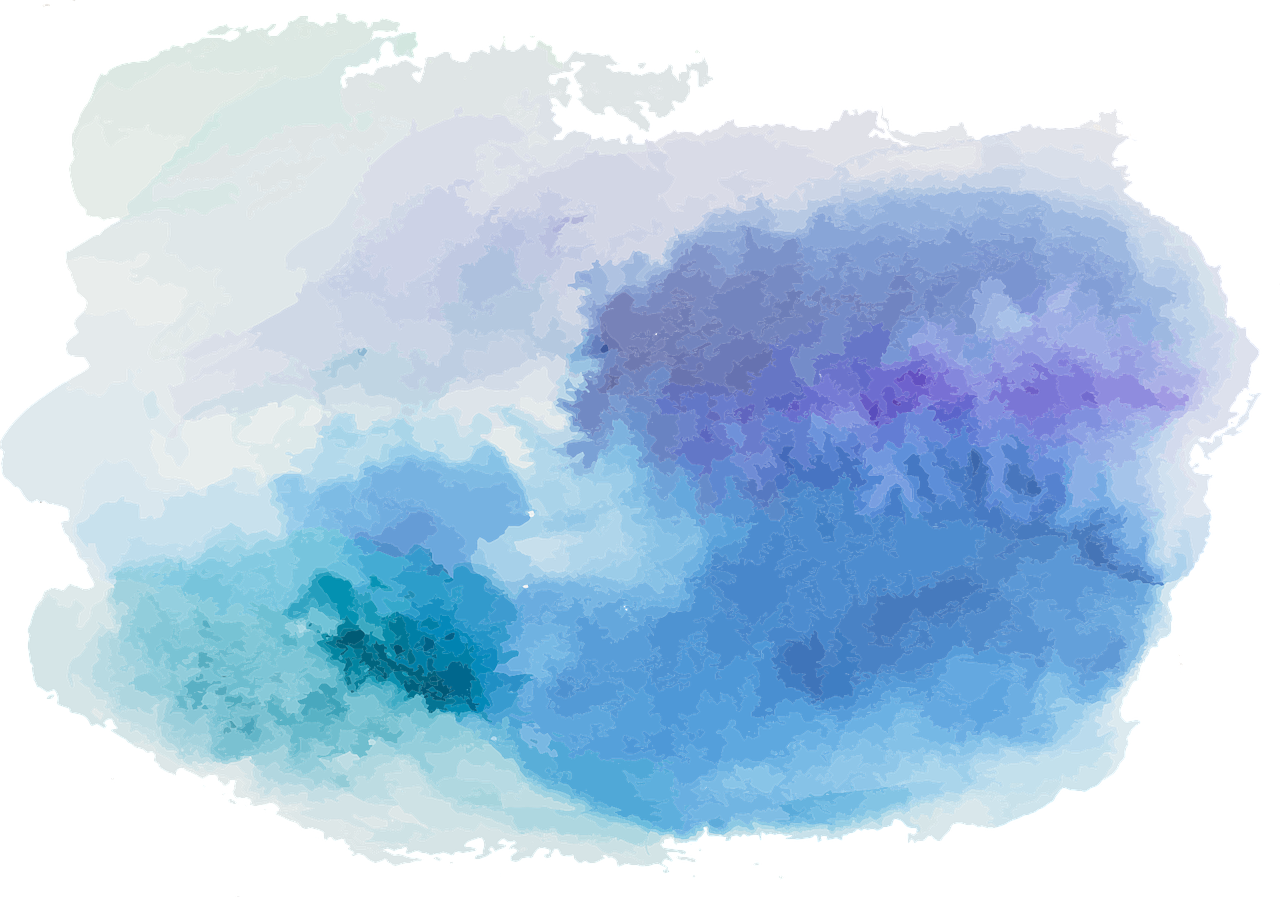 Quantifier-shift fallacies
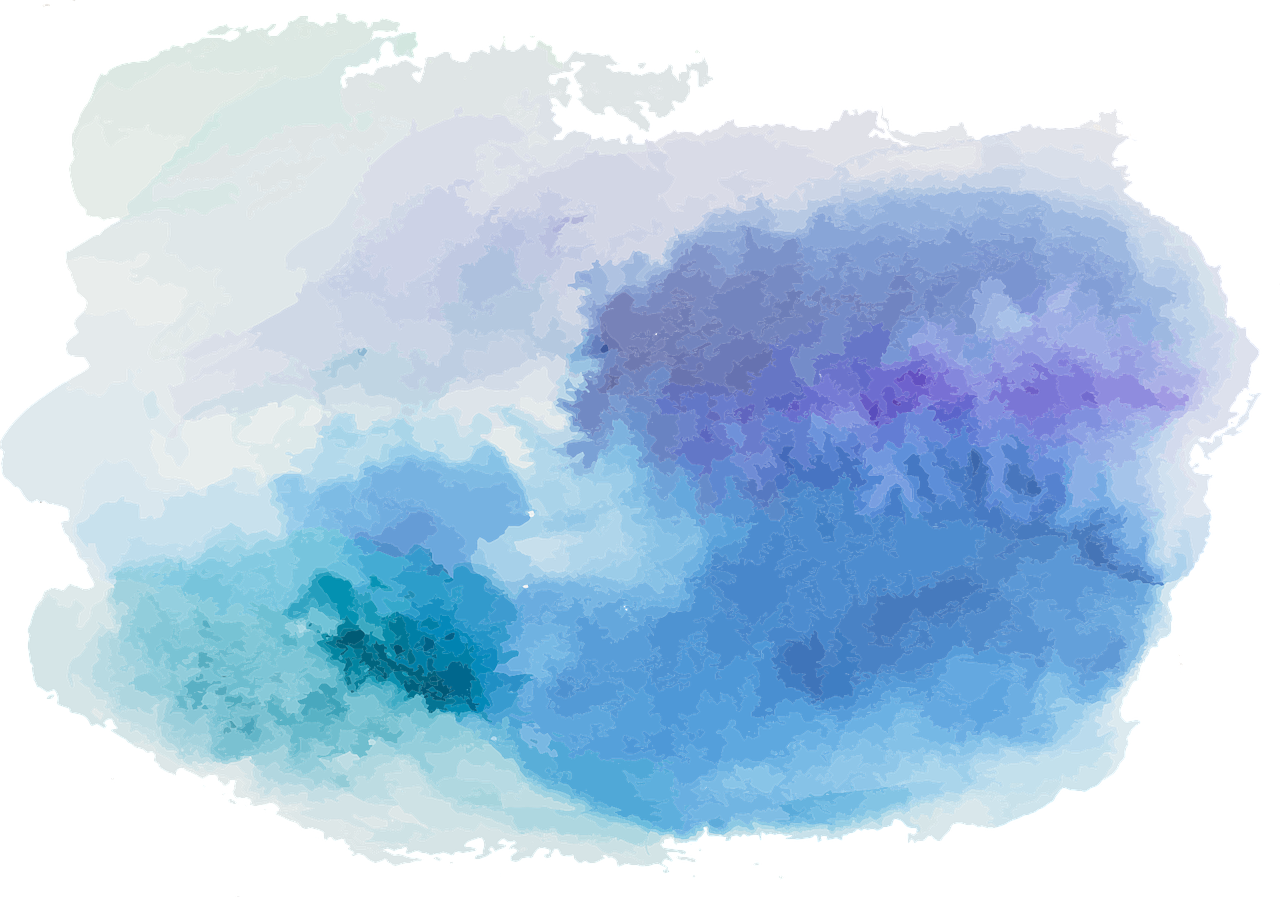 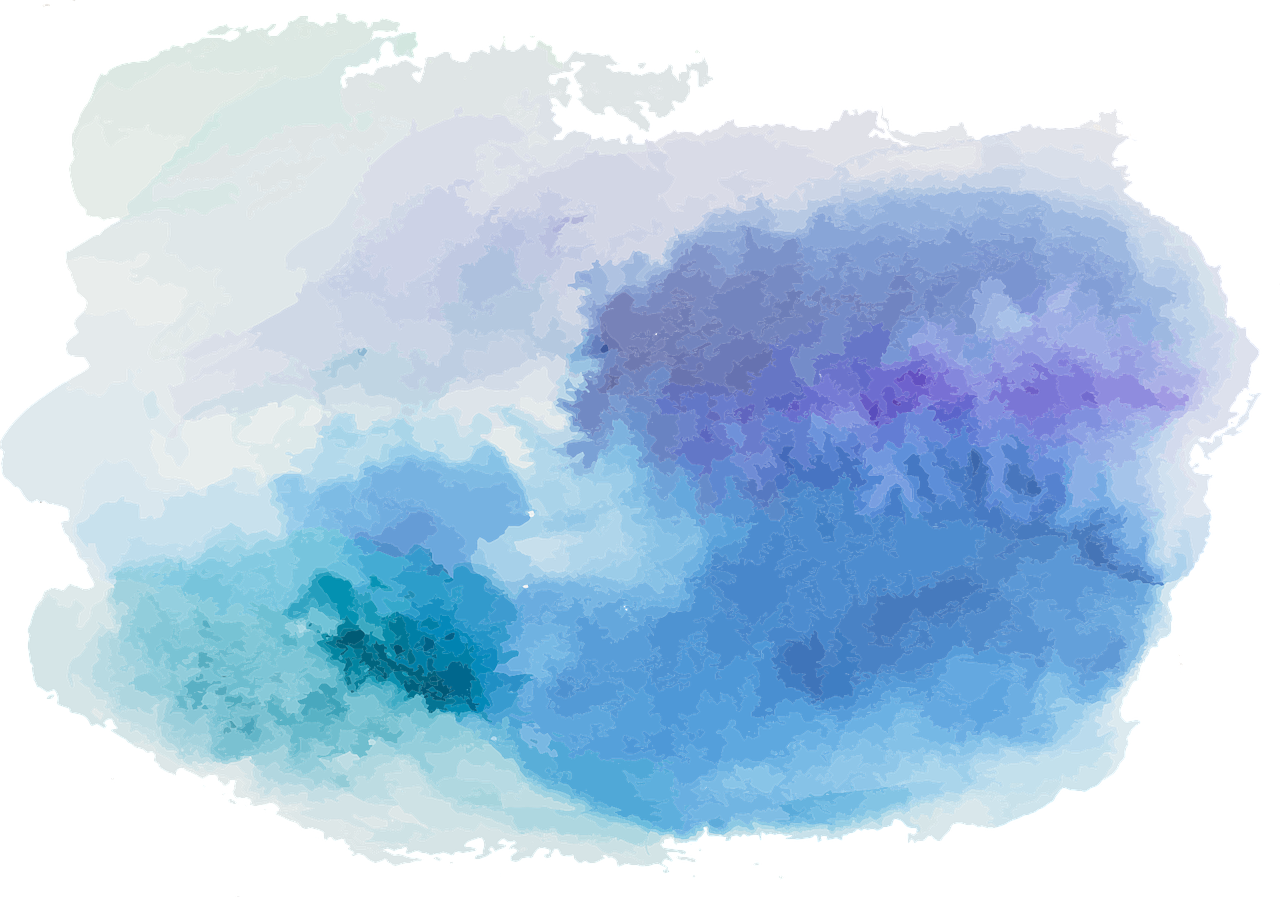 Avoiding variable clashes
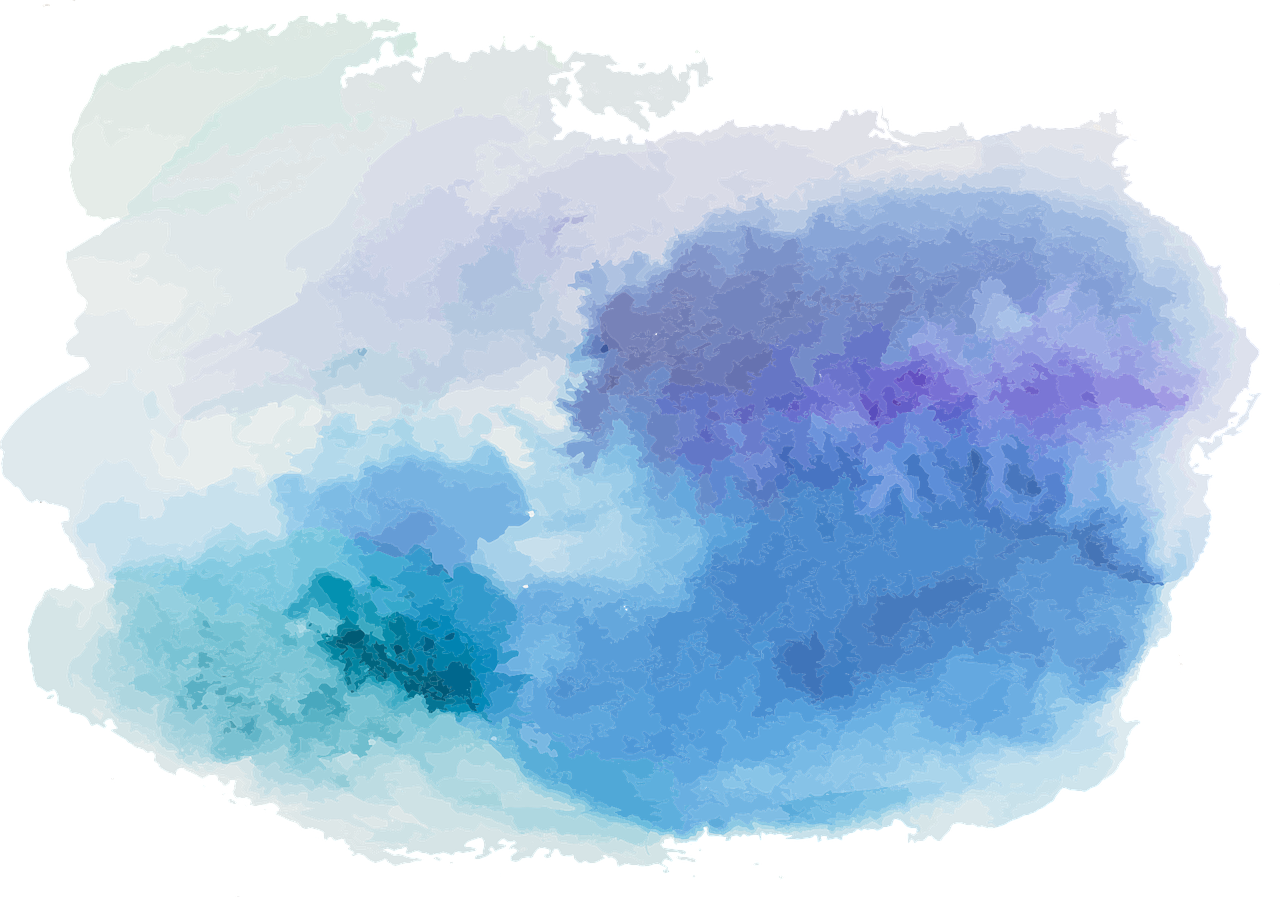 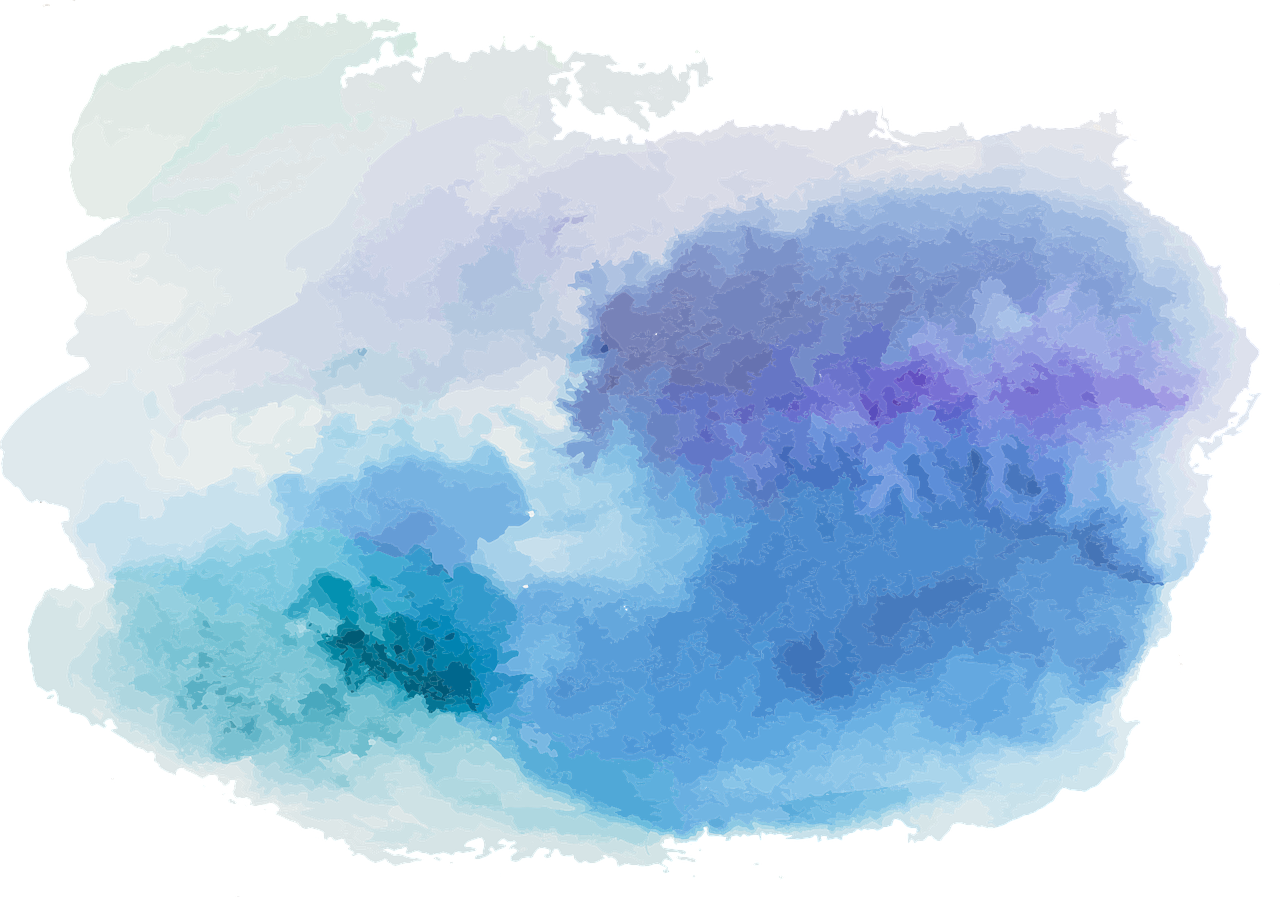 Do we have a clash of variables?
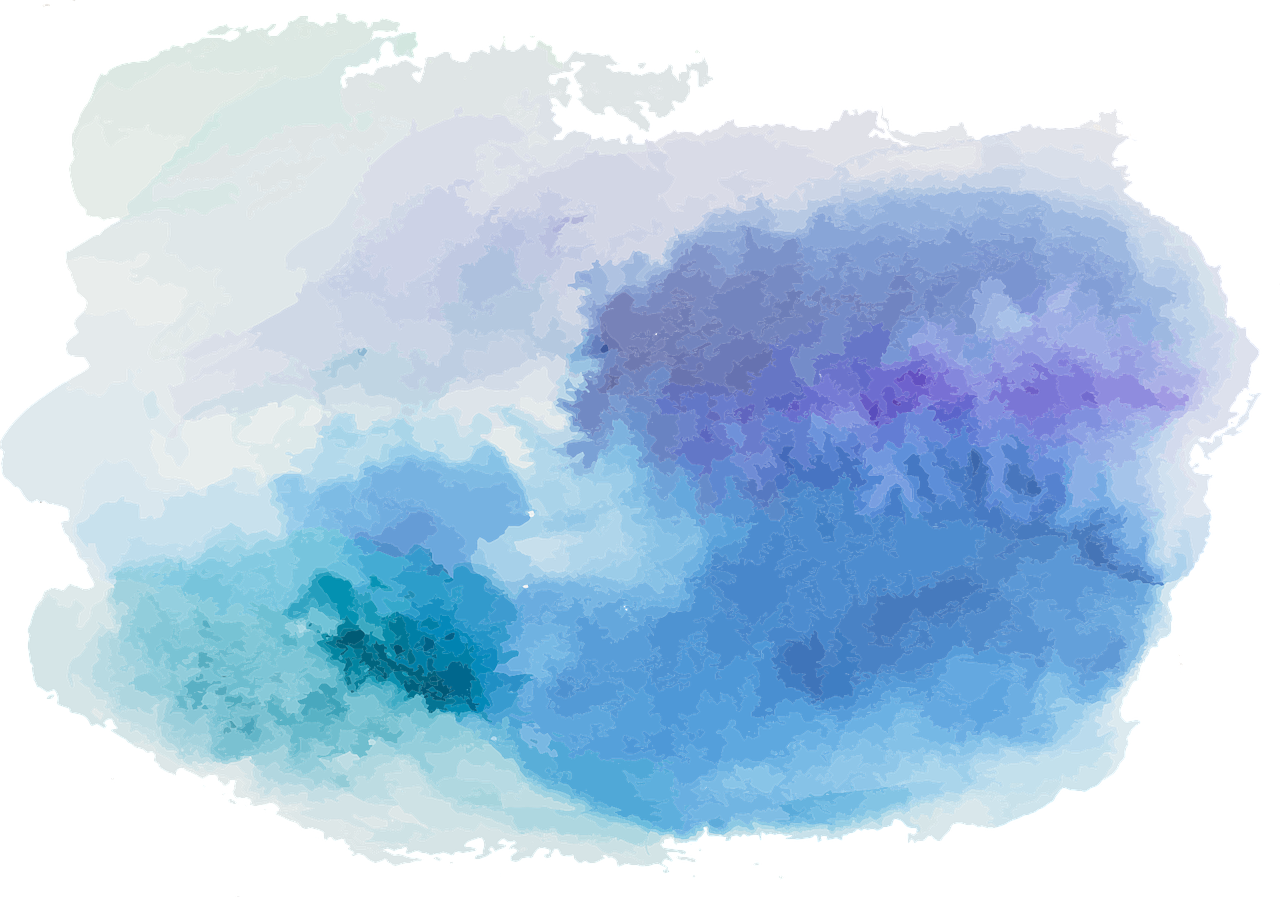 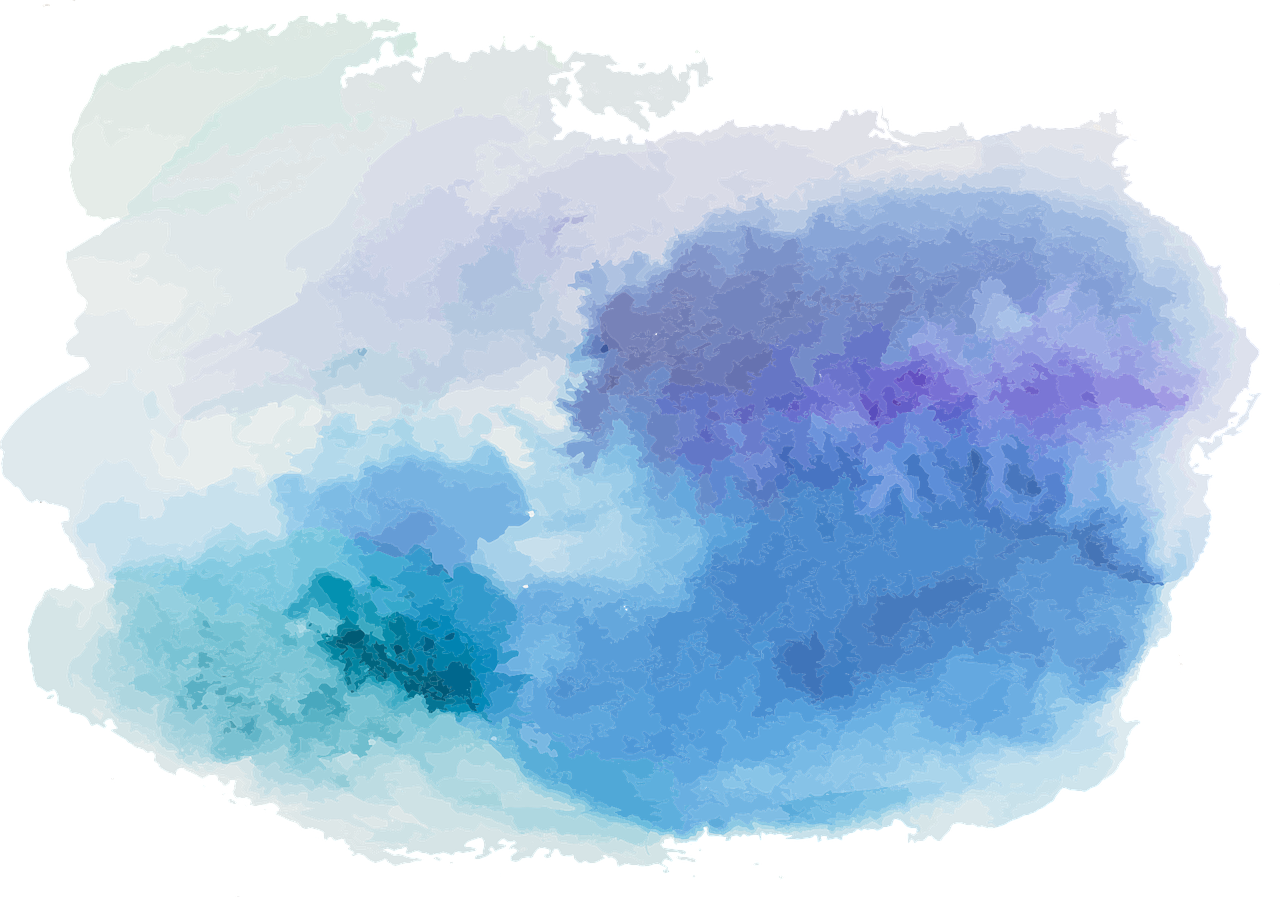 Reason and Argument
Lecture 8: More on First-Order Logic
Restricted Quantification
Scope
Many-Place Predicates
Multiple Generality
Stepping Stone Paraphrases
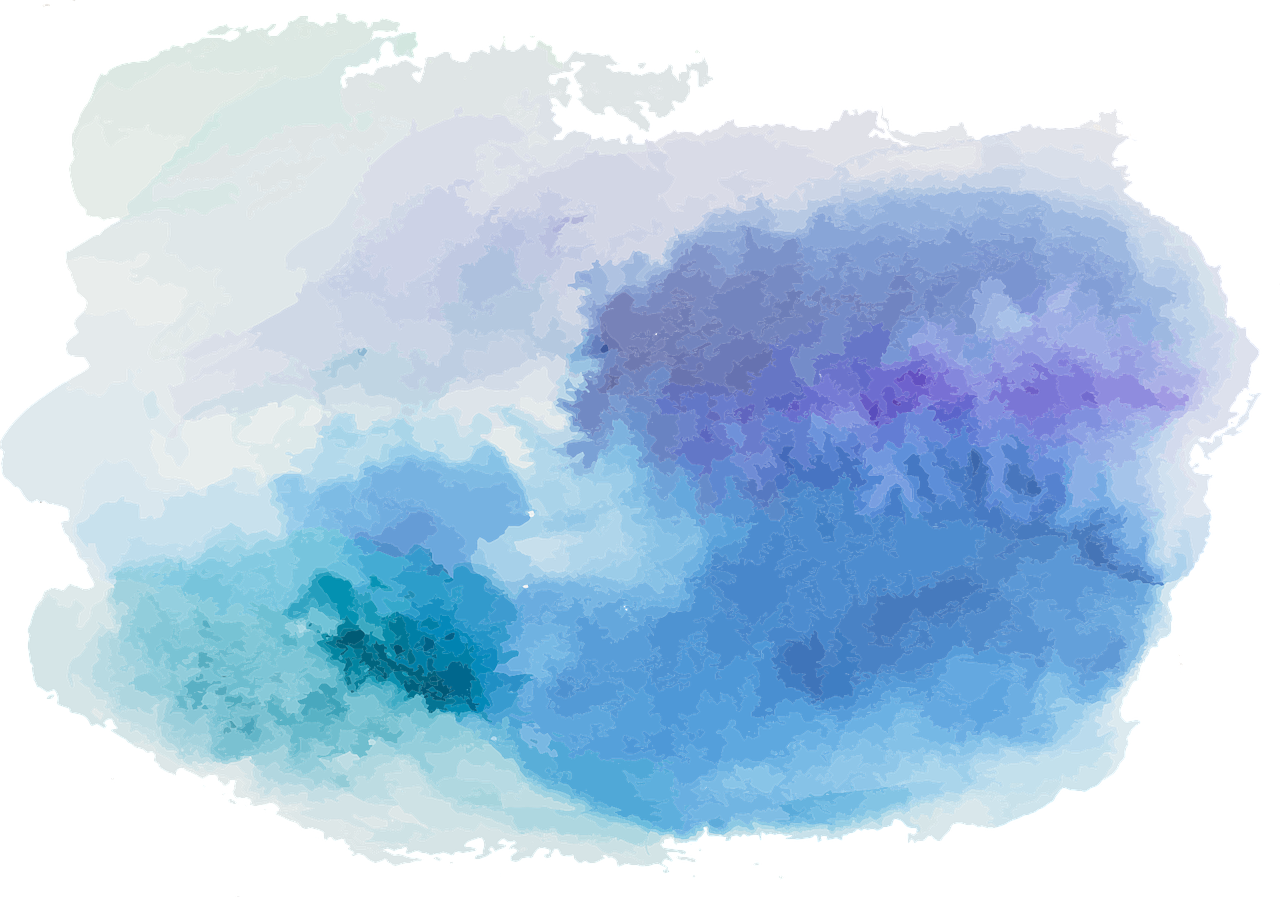 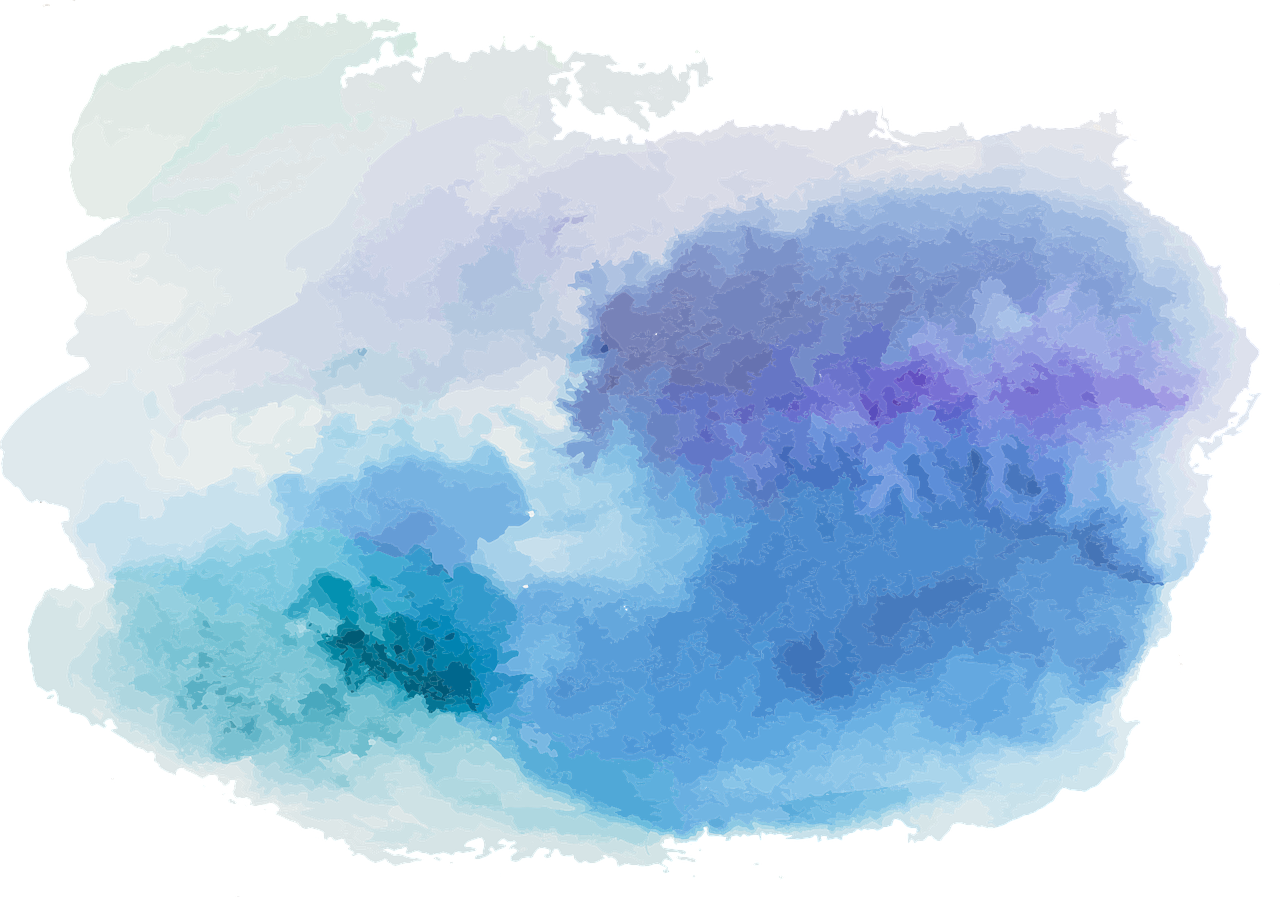 Stepping stone paraphrases
domain: staff and students at York
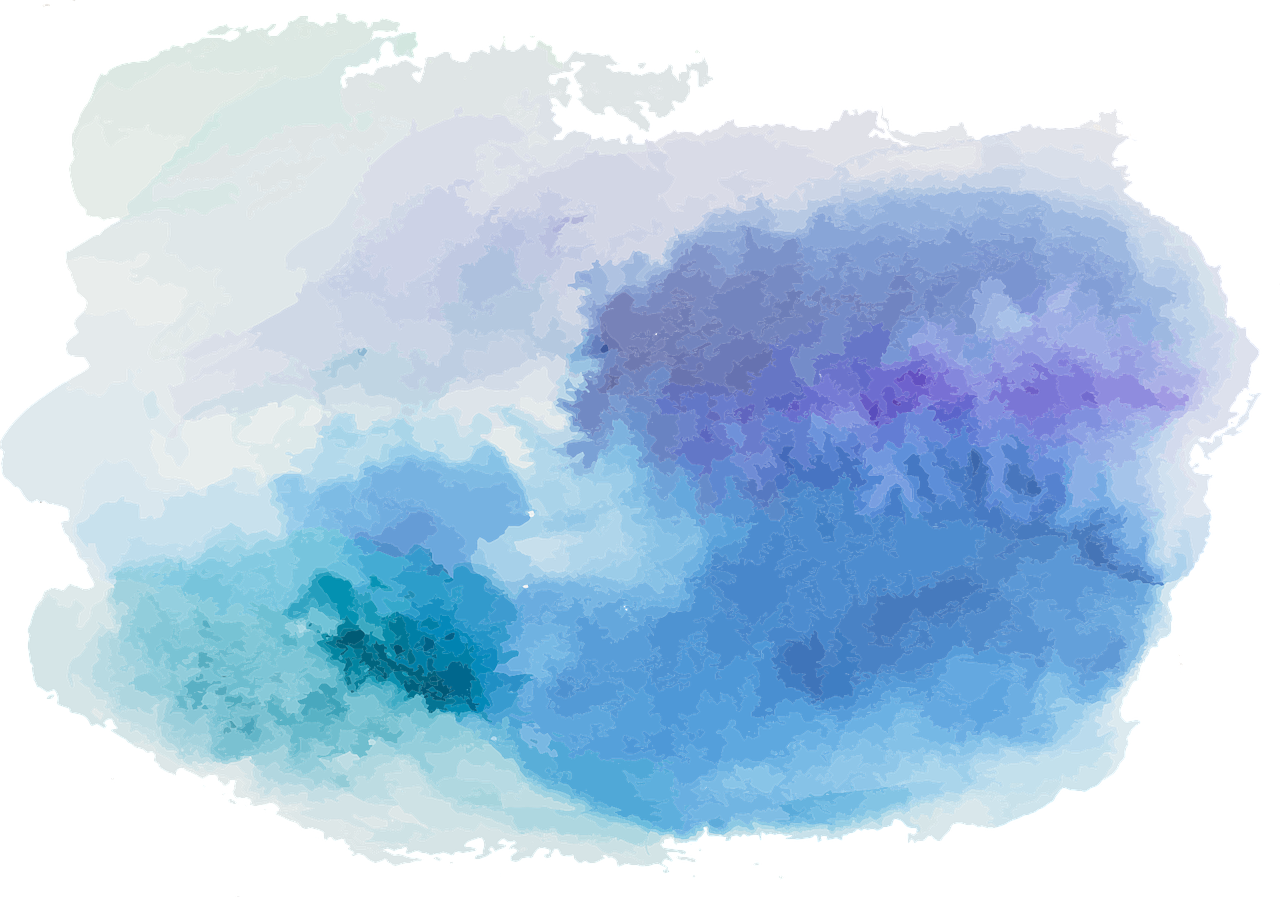 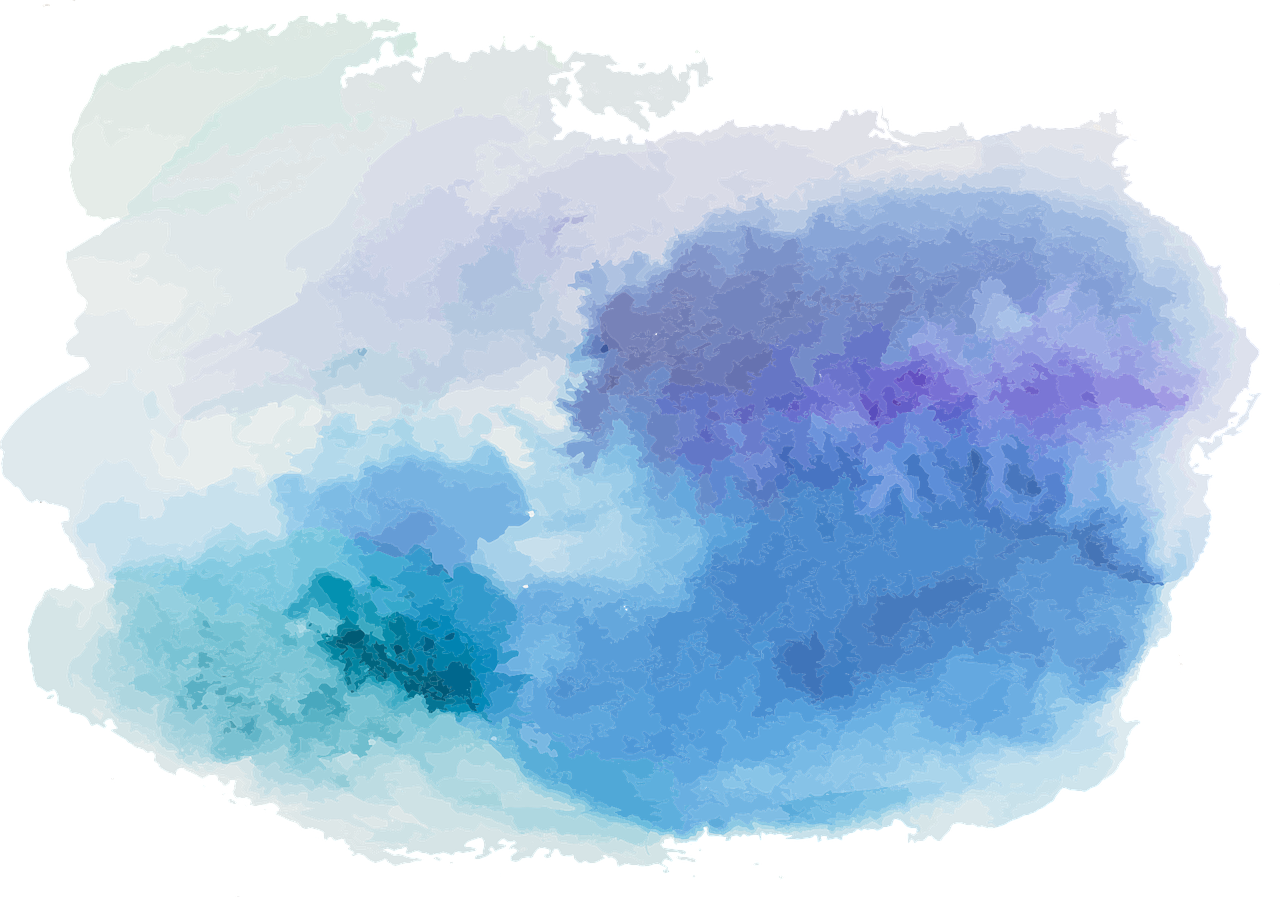 Stepping stone paraphrases
domain: staff and students at York
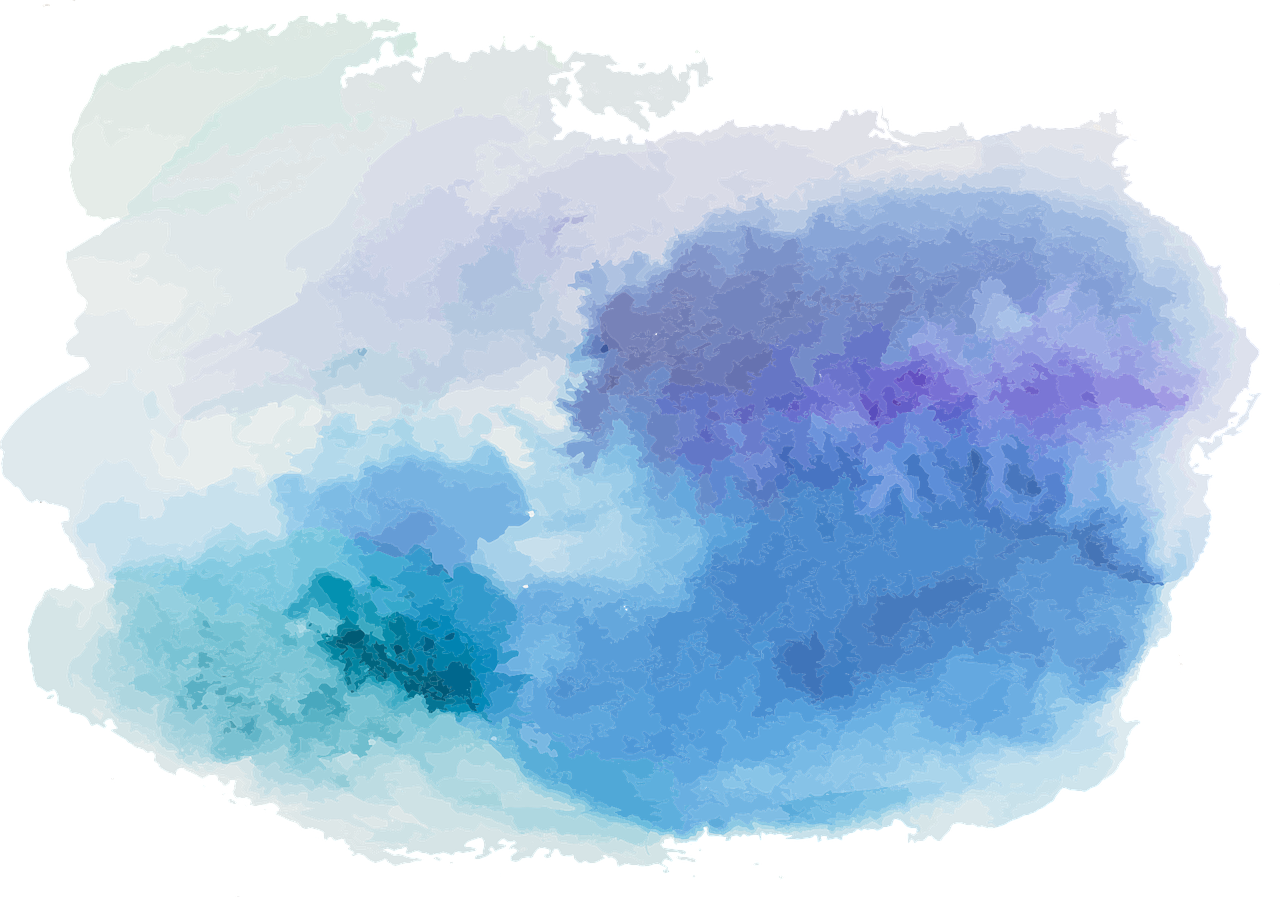 For all x, it is the case that: if x is taught by a philosopher of maths, then x is taught by someone who loves logic
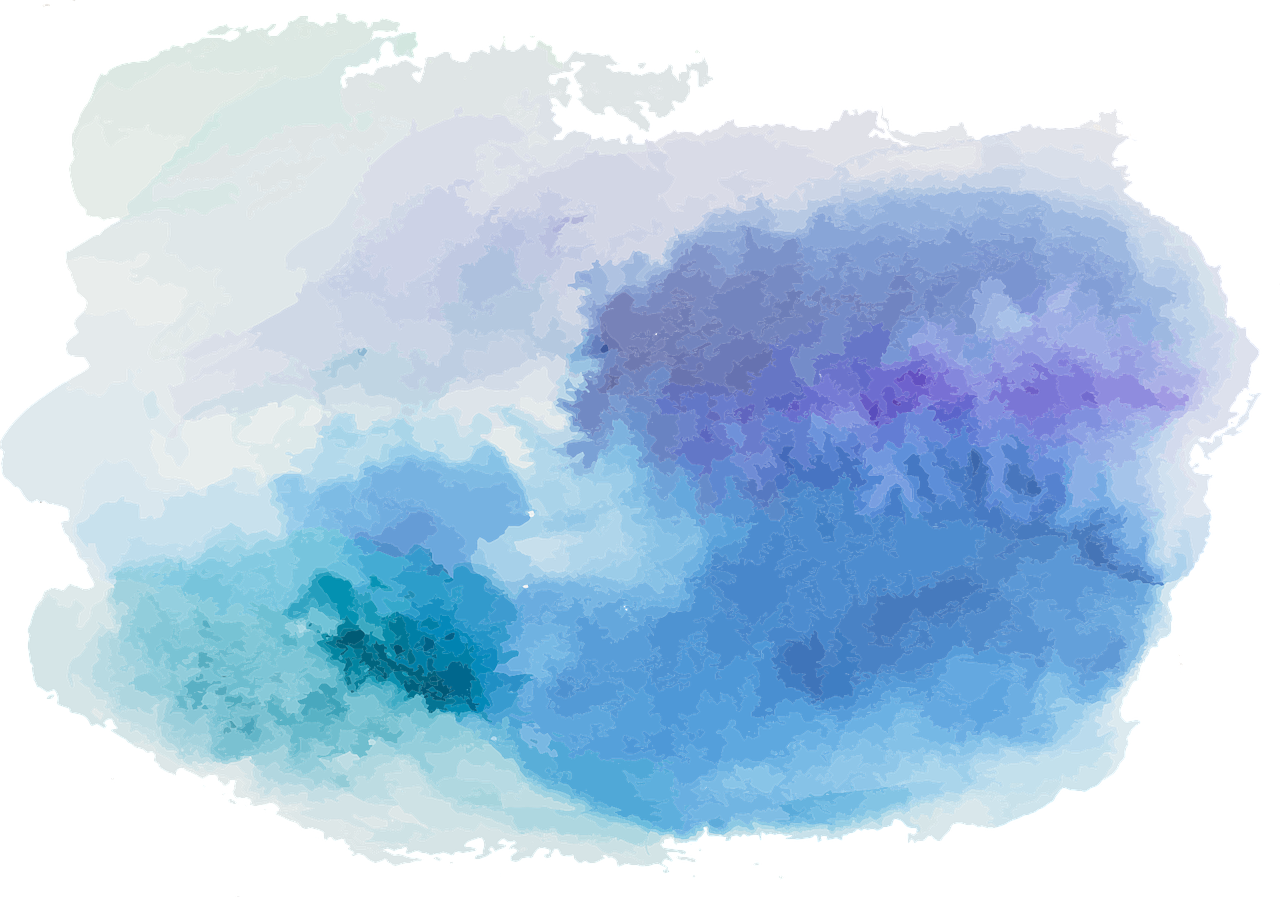 Stepping stone paraphrases
domain: staff and students at York
Some philosophers of maths don’t love logic, but any who teach philosophers of maths do
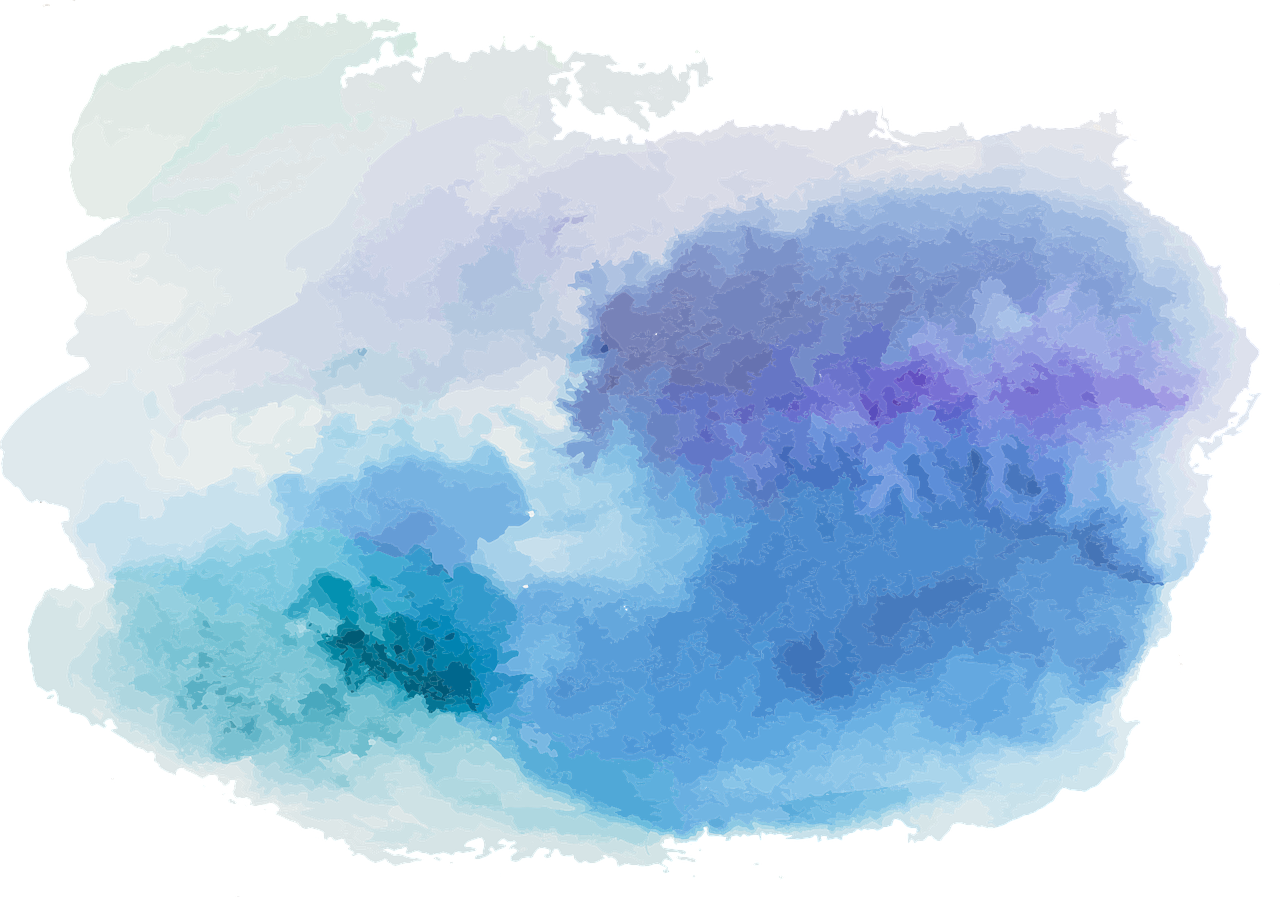 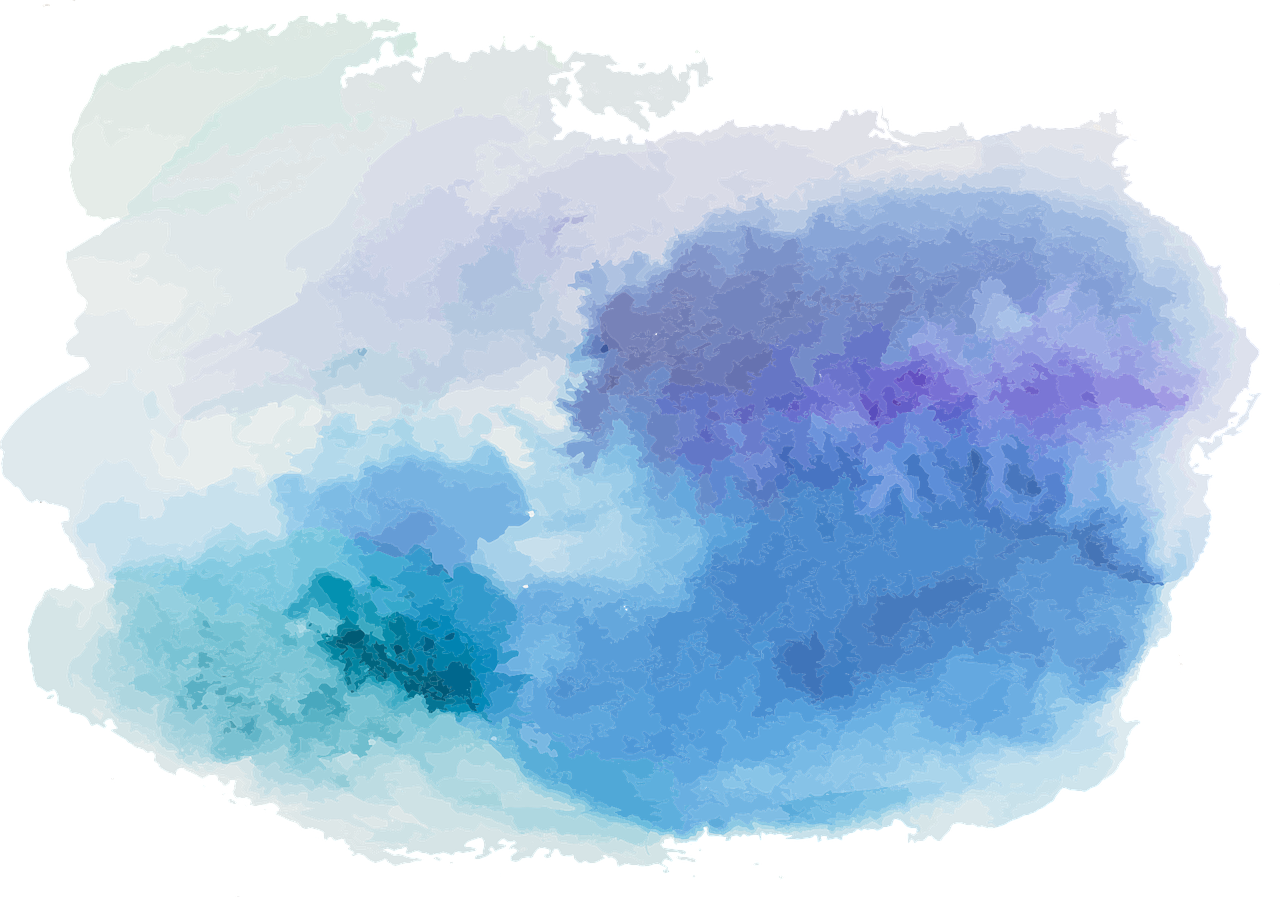 For next time…
Complete Worksheet 4 before your seminar!
Read Sections 16 and 17 of forallx
Complete all associated exercises!
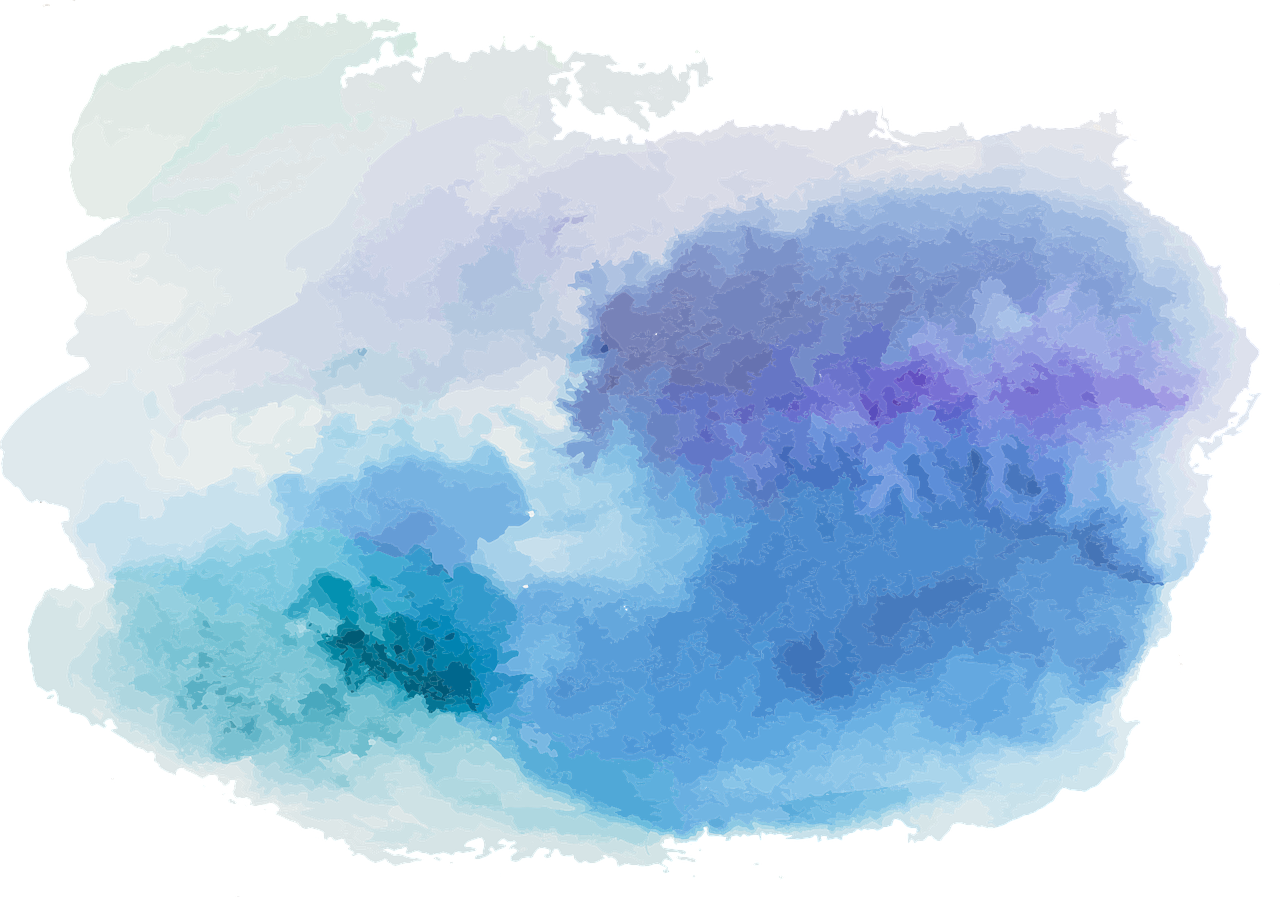